Intro to CC3D Day 2 CPM/GGH basics, cell sort, plots
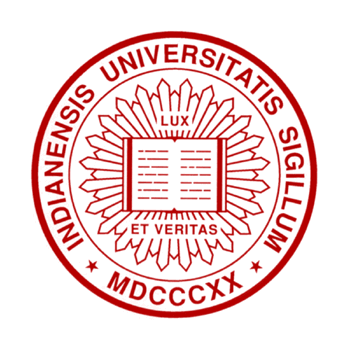 James A. Glazier
Biocomplexity Institute
Indiana University 
Bloomington, IN 47405
USA

Julio Belmonte
EMBL
Heidelberg
Germany
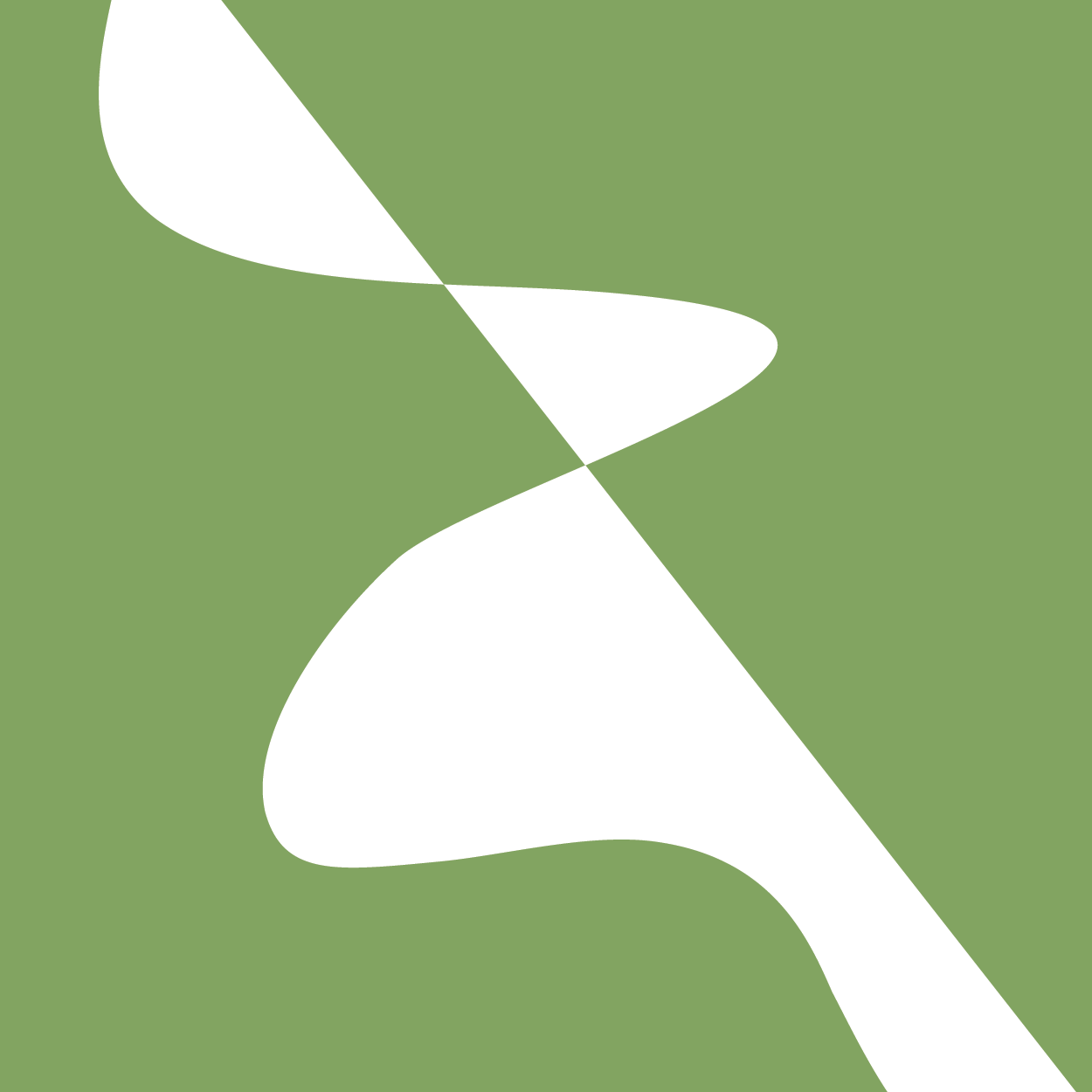 Bloomington IN, US
Tuesday, August 1st, 2017
Support: NIGMS-R01GM076692, [NIGMS-R01GM077138], NIH-U01-GM111243, NIGMS-R01 GM122424, [Falk Medical Research Trust], IUCRG, [NSF], [US EPA], EMBL-Marie Curie Interdisciplinary Postdoctoral Fellowship
Many Ways to Model Cells in Tissues
Rule-based:
Cellular Automata
Generic Agent Based Models


Physics Based:
Center Models
Subcellular Element Models
Viscoelastic Models
Vertex Models
Immersed Boundary Models
Cellular Potts Model/
Glazier-Graner-Hogeweg Model
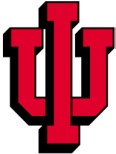 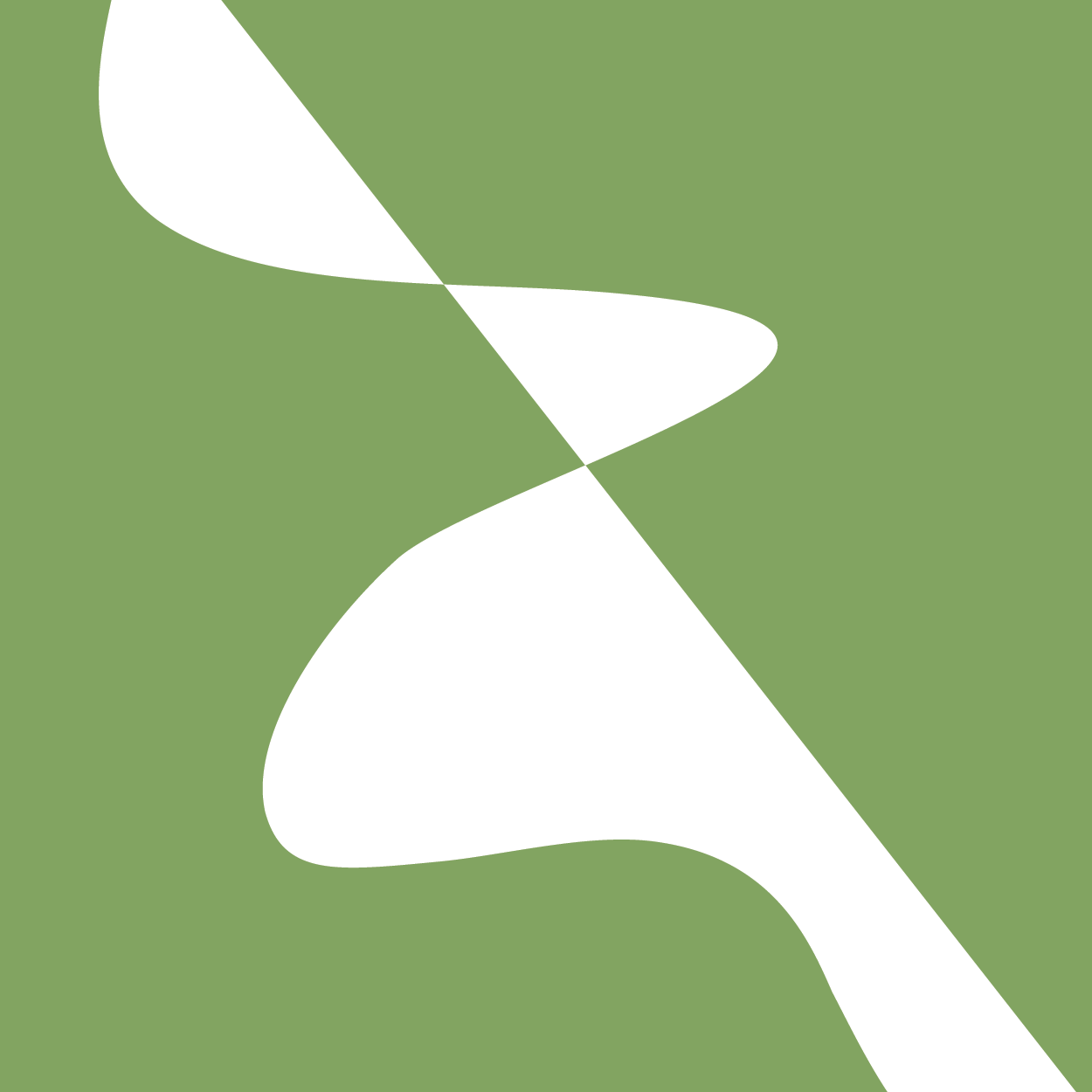 Many Ways to Model Cells in Tissues
Rule-based:
Cellular Automata
Generic Agent Based Models


Physics Based:
Center Models
Subcellular Element Models
Viscoelastic Models
Vertex Models
Immersed Boundary Models
Cellular Potts Model/
Glazier-Graner-Hogeweg Model
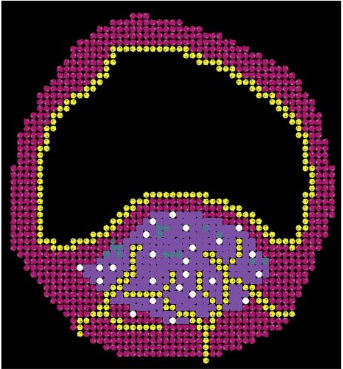 Agent-Based Model  of Atherosclerotic Plaque Progression, Peirce-Cottler et al
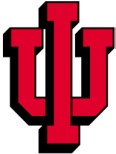 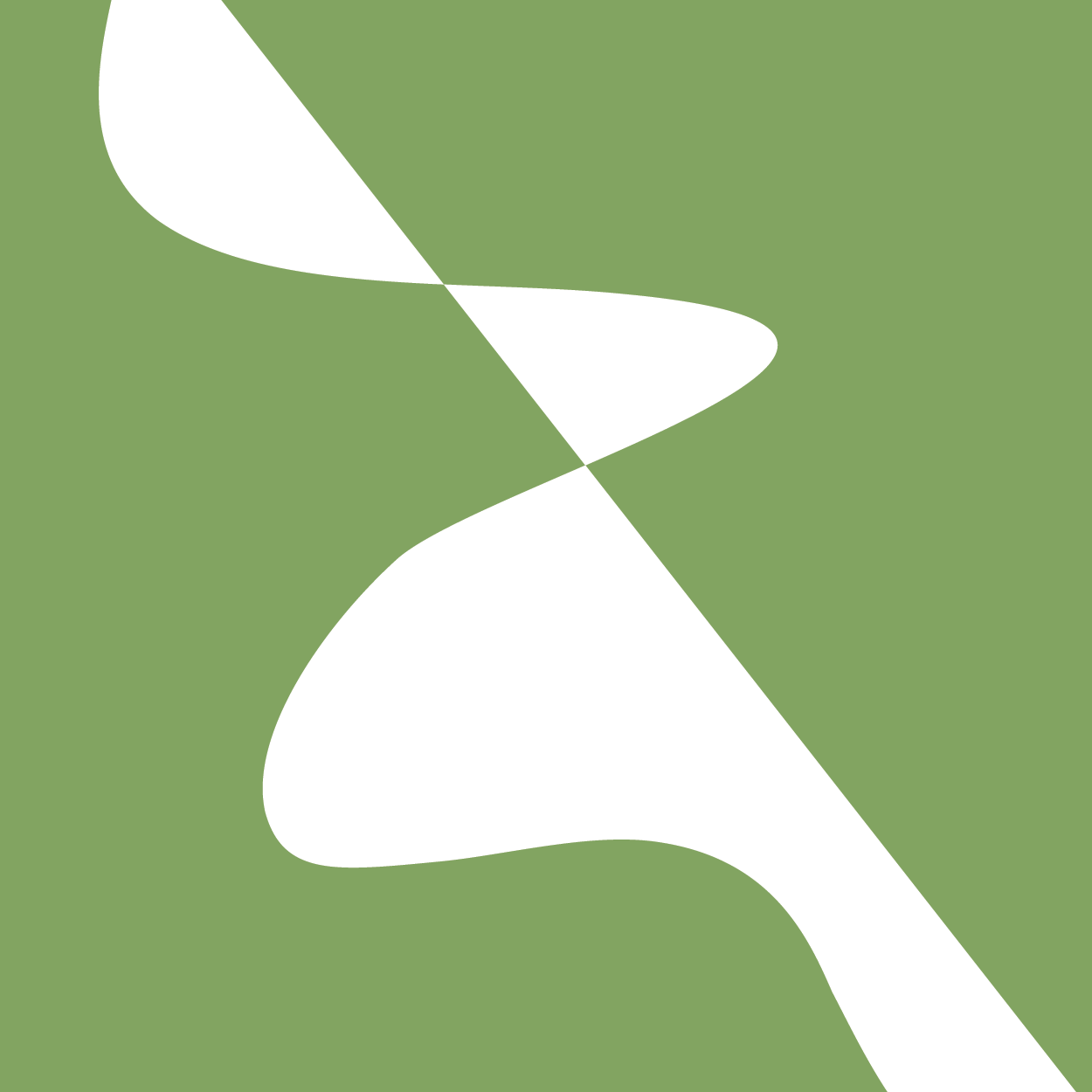 Many Ways to Model Cells in Tissues
Rule-based:
Cellular Automata
Generic Agent Based Models


Physics Based:
Center Models
Subcellular Element Models
Viscoelastic Models
Vertex Models
Immersed Boundary Models
Cellular Potts Model/
Glazier-Graner-Hogeweg Model
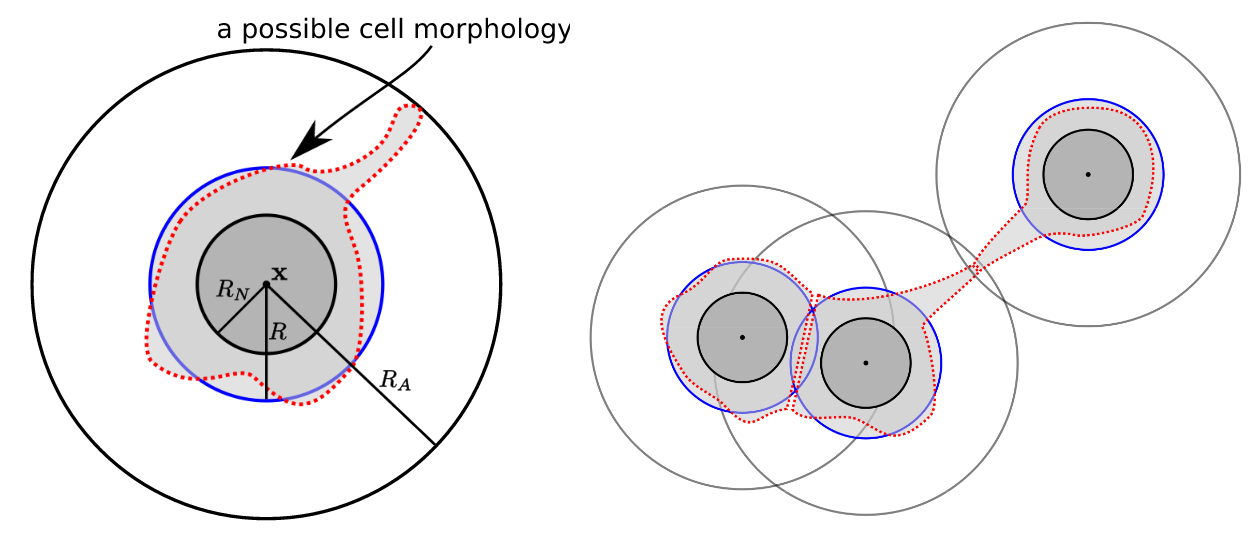 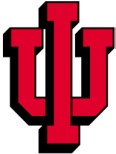 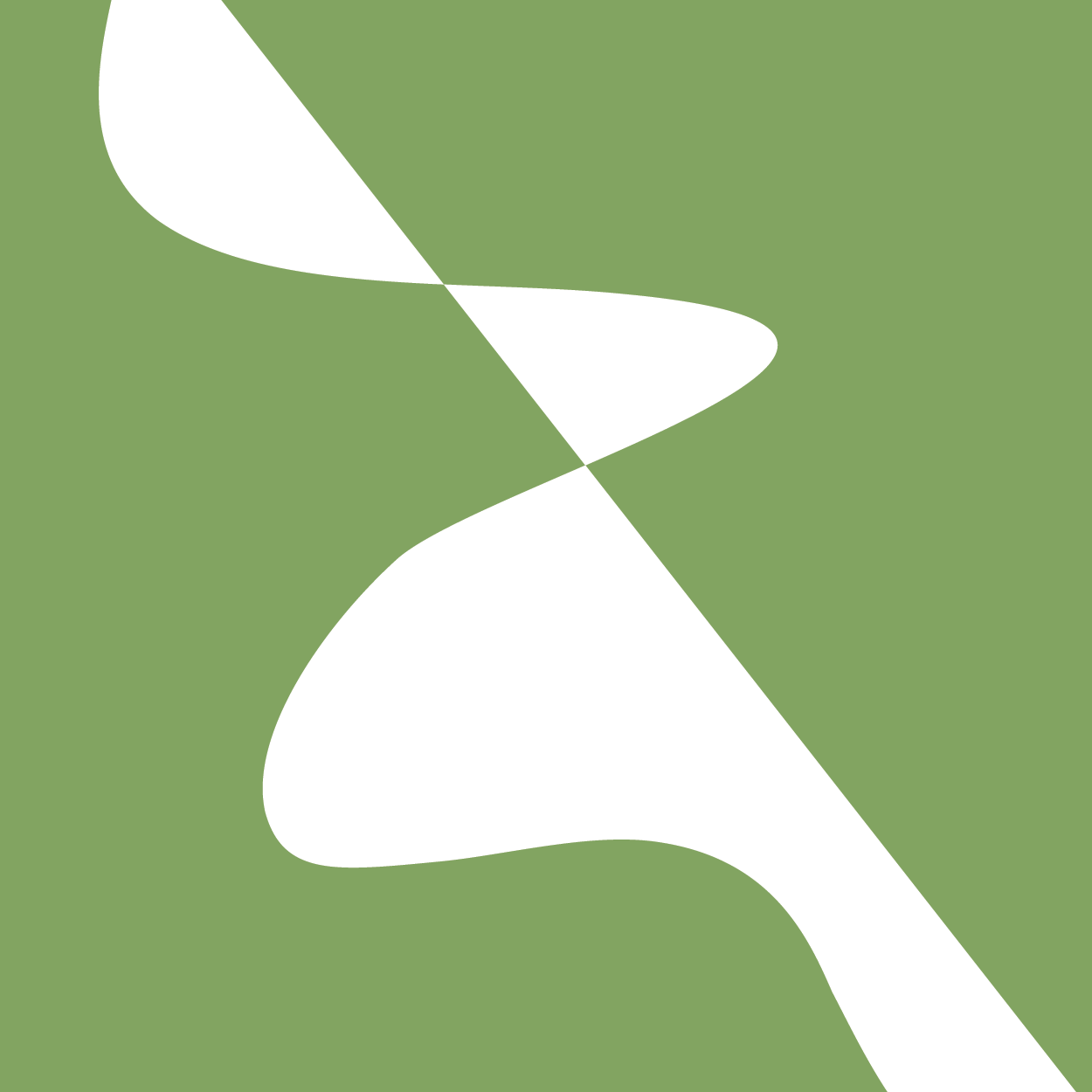 Many Ways to Model Cells in Tissues
Rule-based:
Cellular Automata
Generic Agent Based Models


Physics Based:
Center Models
Subcellular Element Models
Viscoelastic Models
Vertex Models
Immersed Boundary Models
Cellular Potts Model/
Glazier-Graner-Hogeweg Model
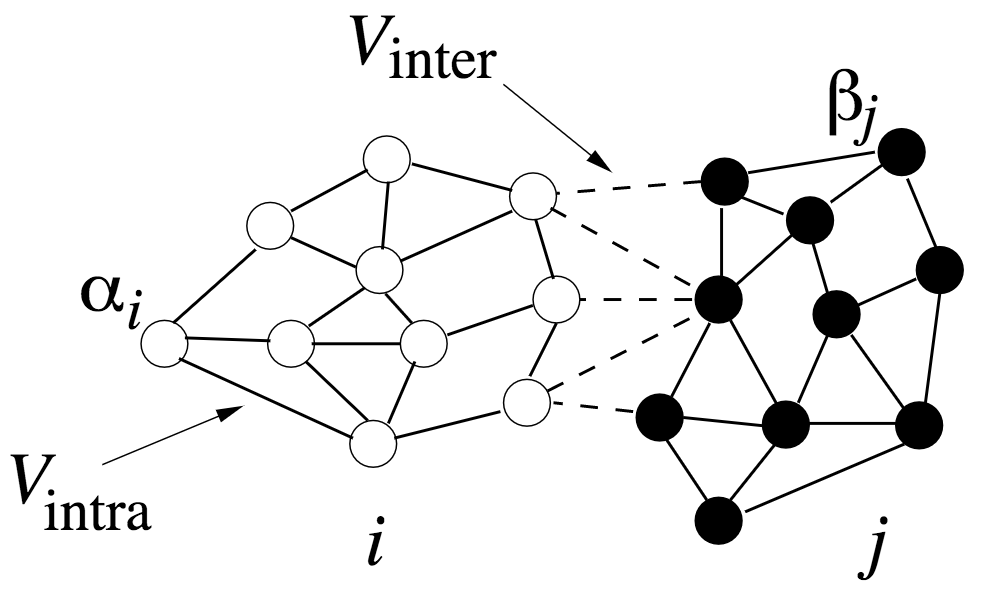 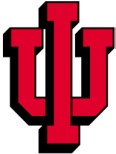 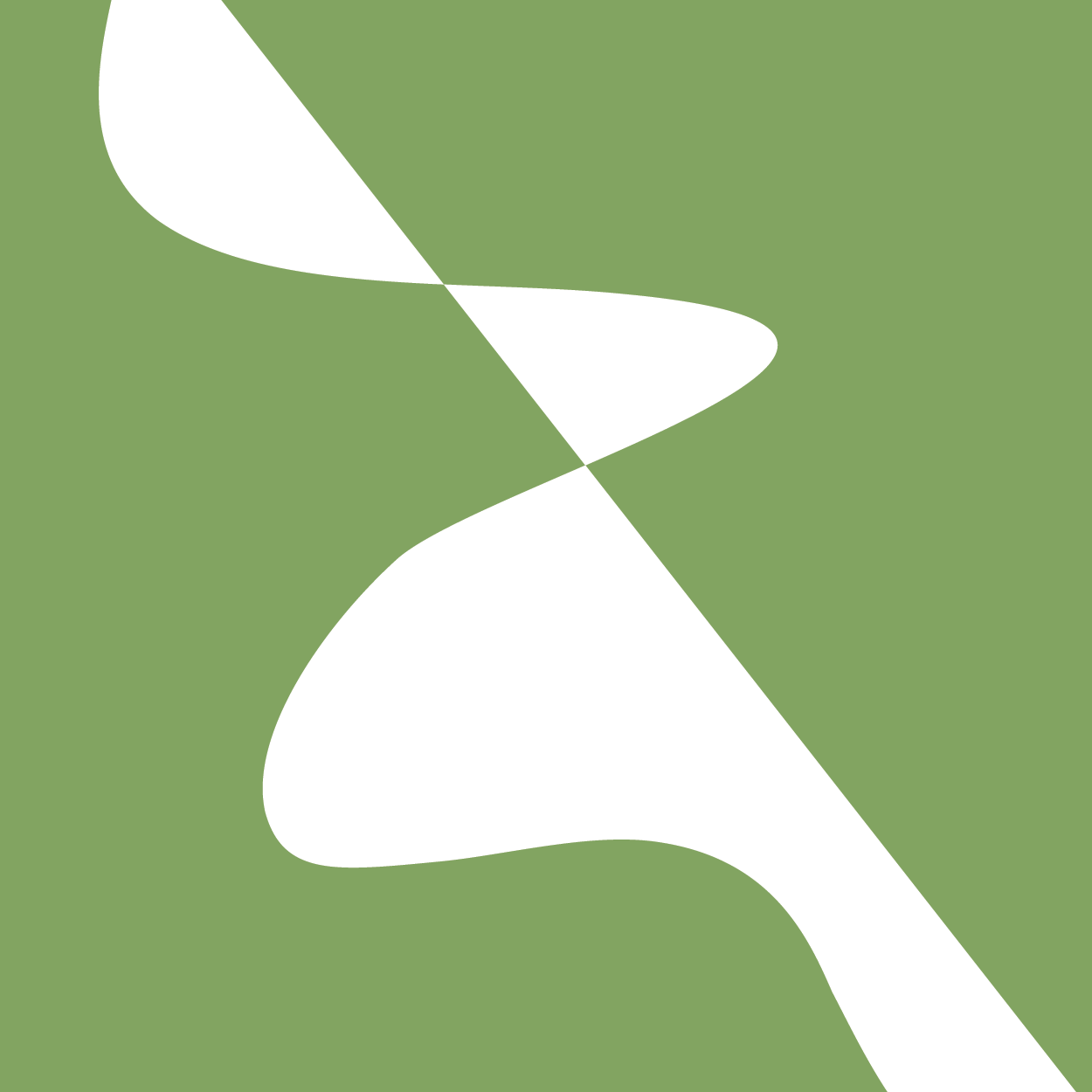 Many Ways to Model Cells in Tissues
Rule-based:
Cellular Automata
Generic Agent Based Models


Physics Based:
Center Models
Subcellular Element Models
Viscoelastic Models
Vertex Models
Immersed Boundary Models
Cellular Potts Model/
Glazier-Graner-Hogeweg Model
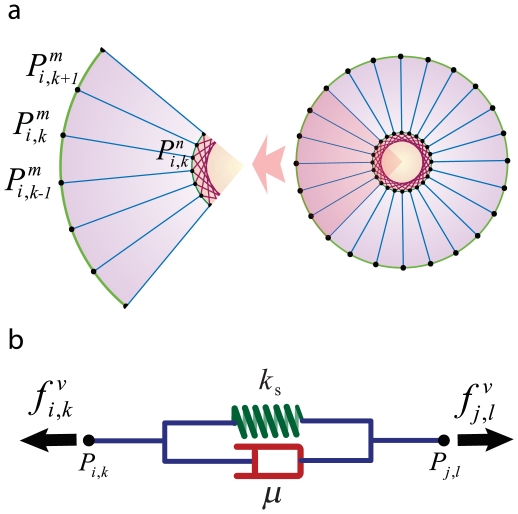 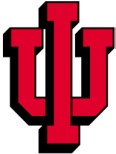 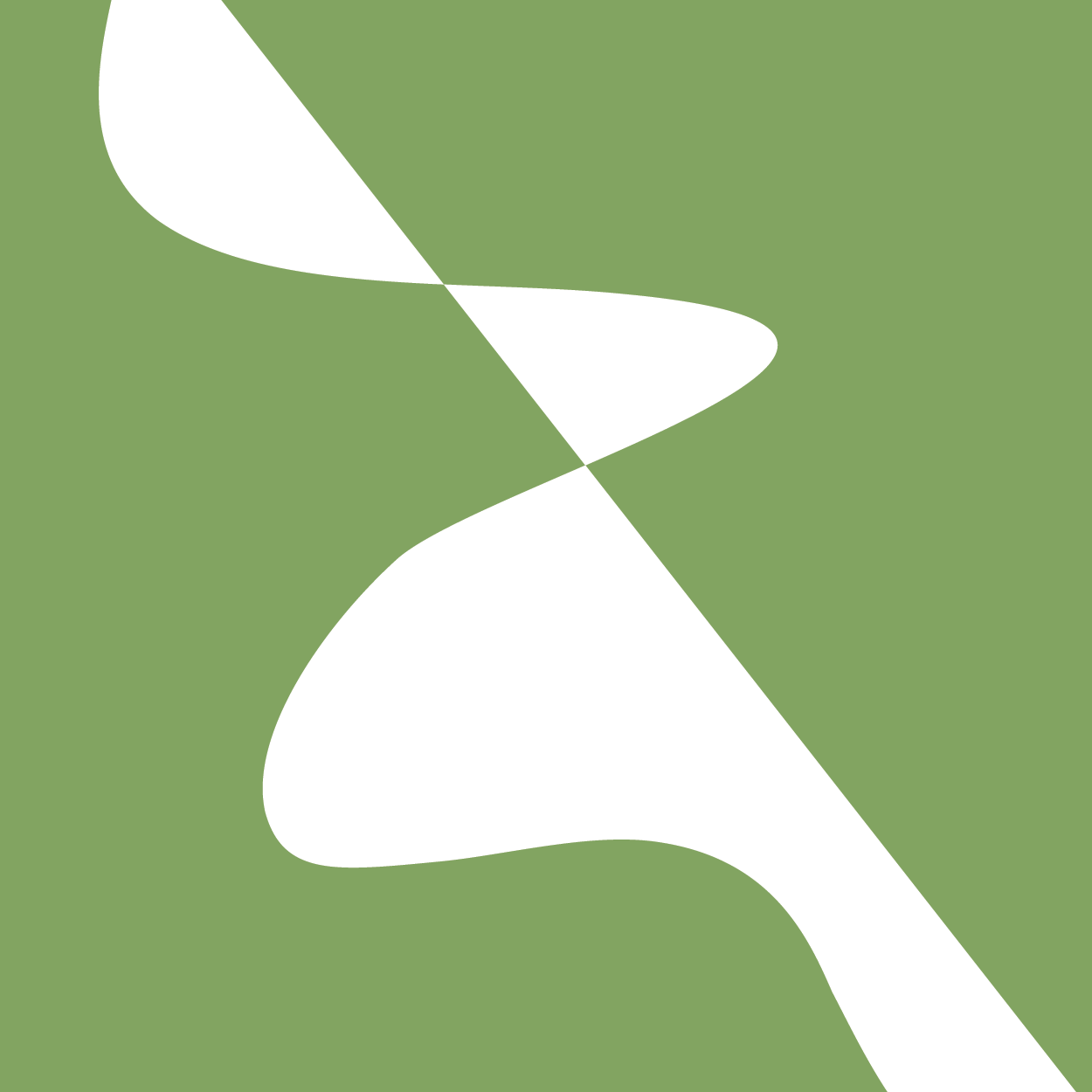 Many Ways to Model Cells in Tissues
Rule-based:
Cellular Automata
Generic Agent Based Models


Physics Based:
Center Models
Subcellular Element Models
Viscoelastic Models
Vertex Models
Immersed Boundary Models
Cellular Potts Model/
Glazier-Graner-Hogeweg Model
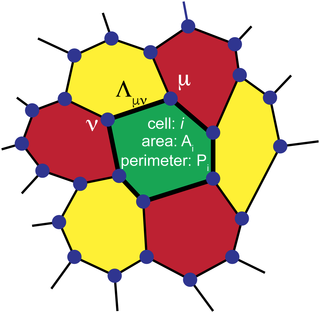 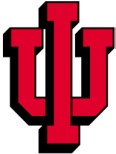 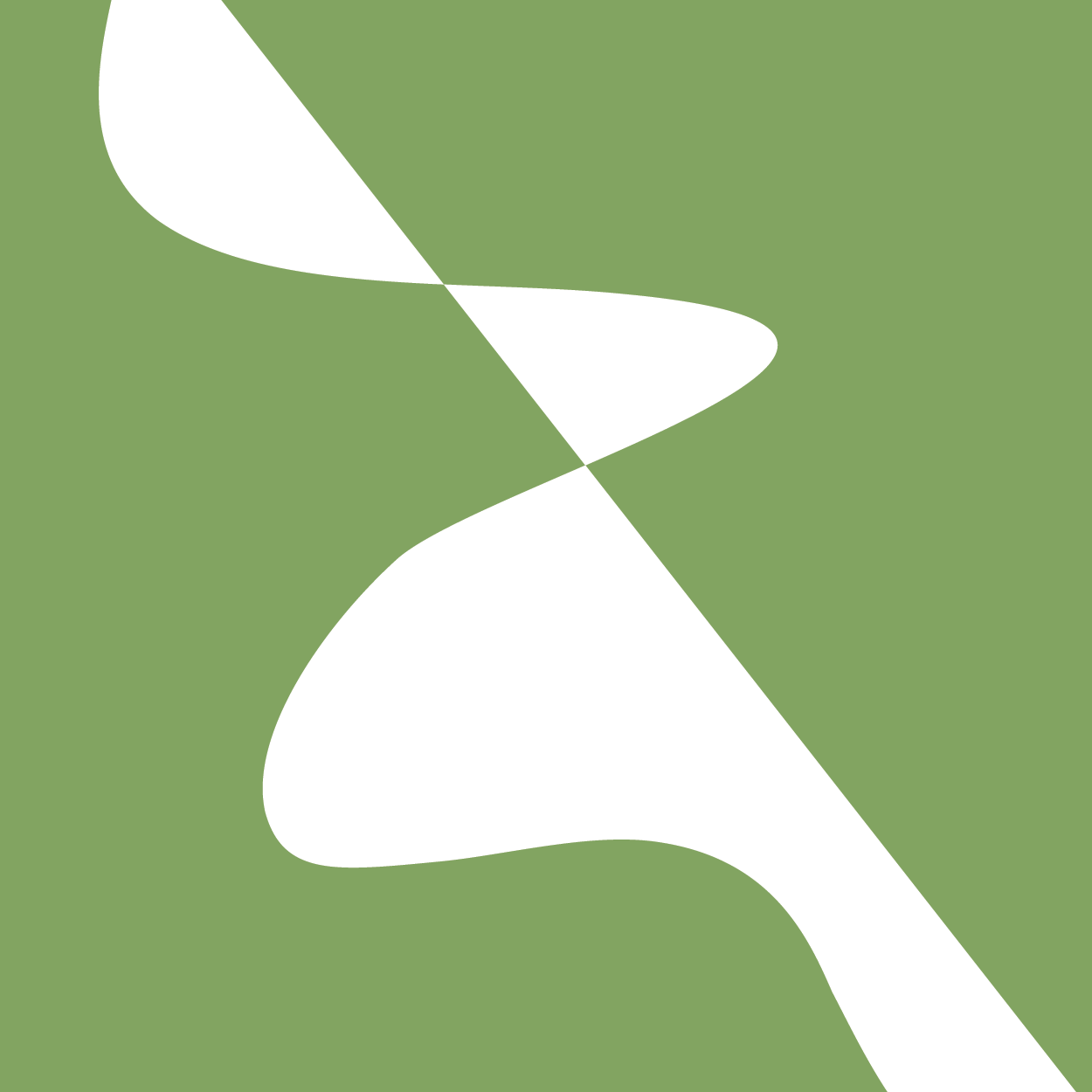 Many Ways to Model Cells in Tissues
Rule-based:
Cellular Automata
Generic Agent Based Models


Physics Based:
Center Models
Subcellular Element Models
Viscoelastic Models
Vertex Models
Immersed Boundary Models
Cellular Potts Model/
Glazier-Graner-Hogeweg Model
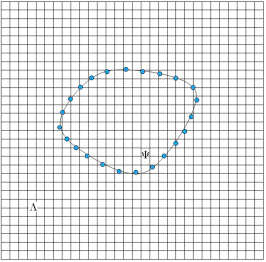 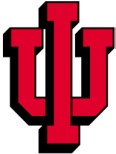 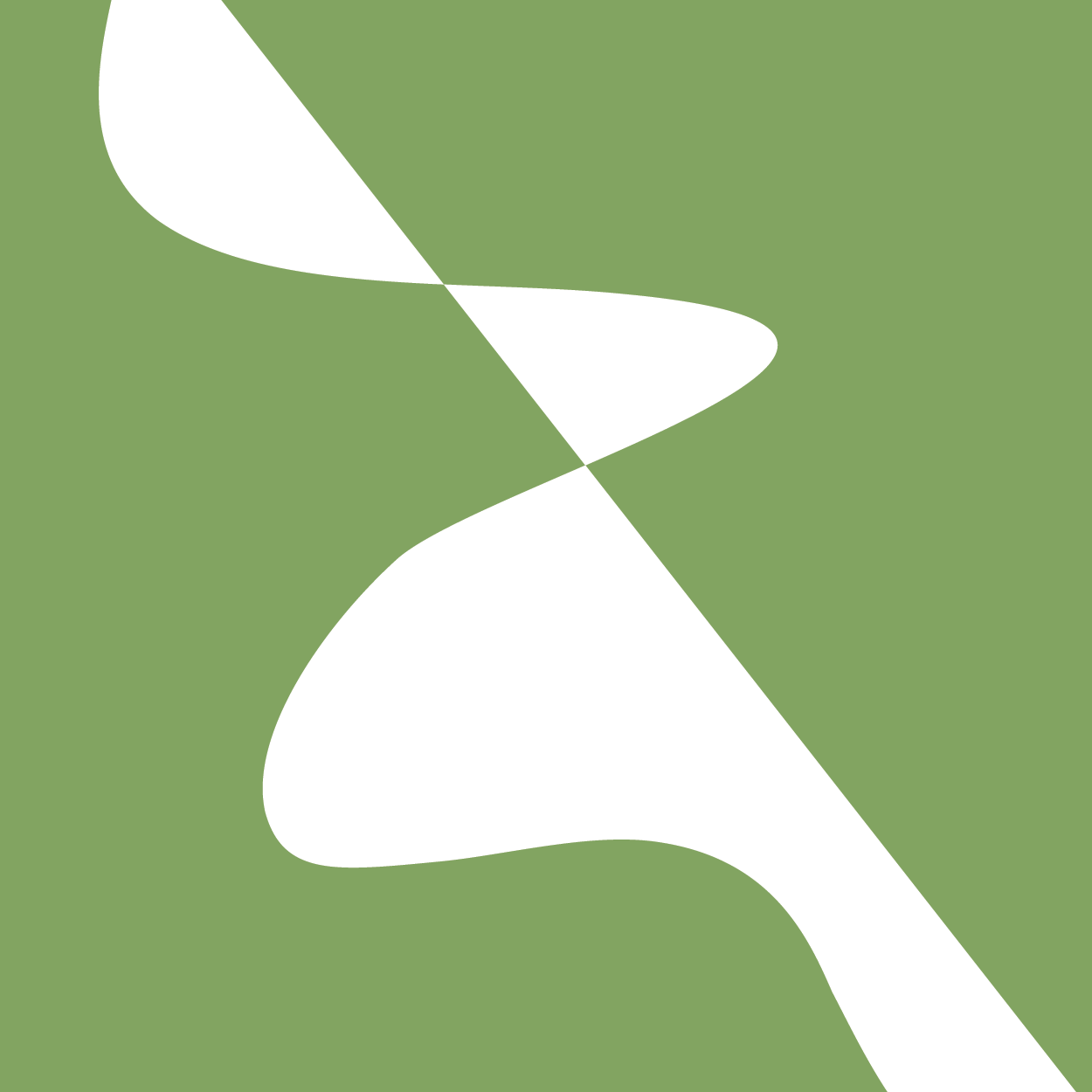 Many Ways to Model Cells in Tissues
Rule-based:
Cellular Automata
Generic Agent Based Models


Physics Based:
Center Models
Subcellular Element Models
Viscoelastic Models
Vertex Models
Immersed Boundary Models
Cellular Potts Model/
Glazier-Graner-Hogeweg Model
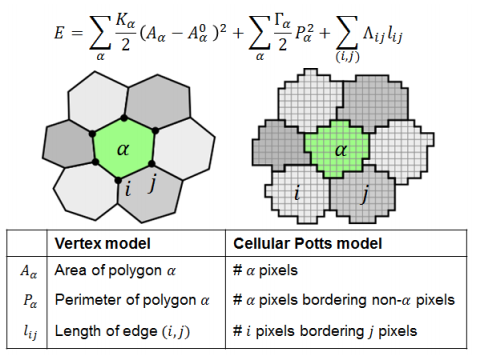 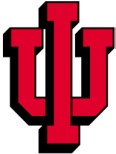 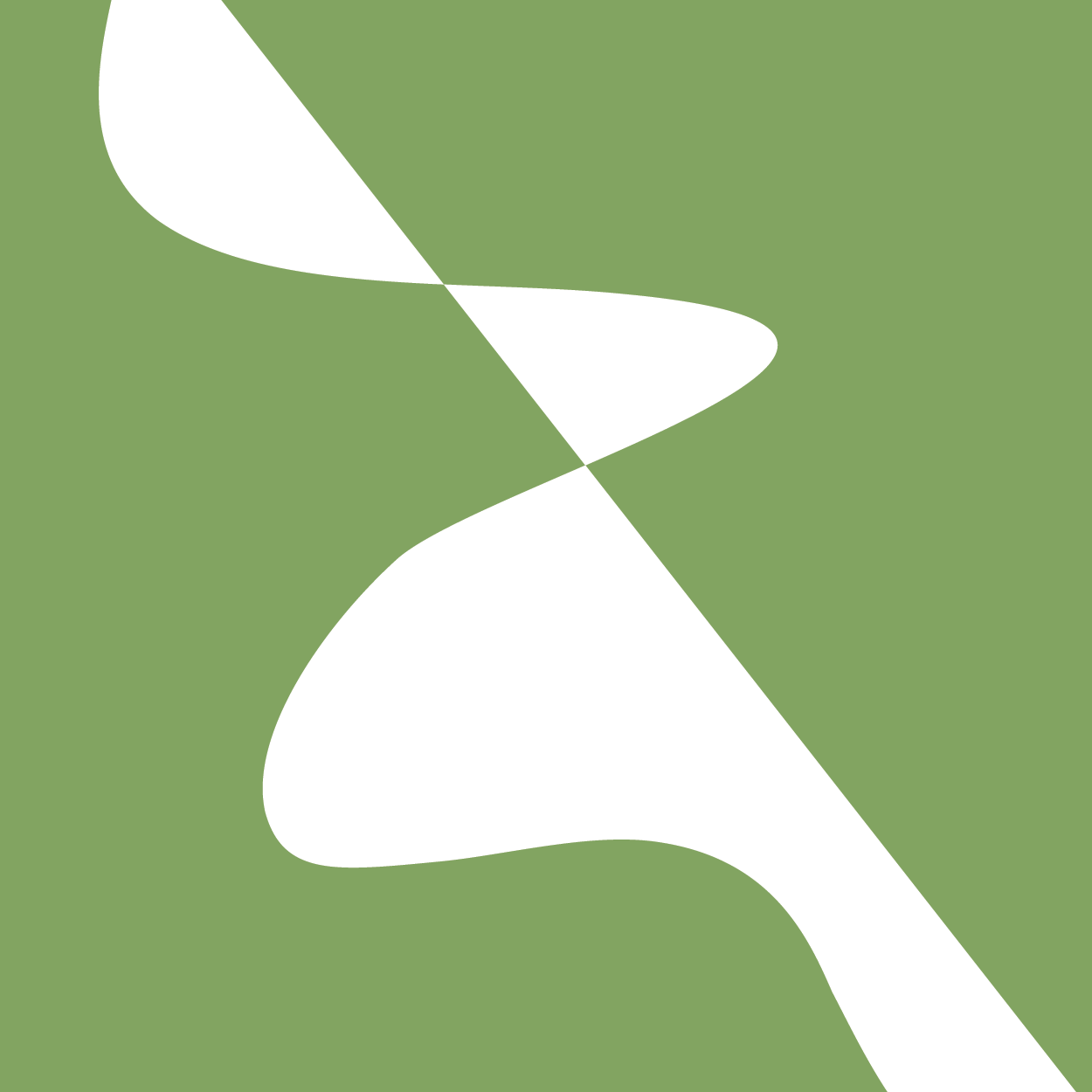 A Place to Read about Virtual-Tissue Models
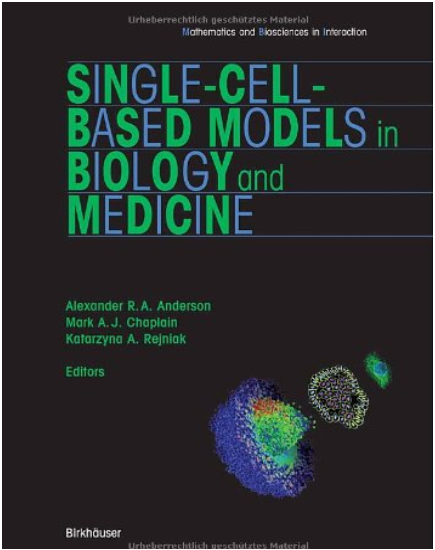 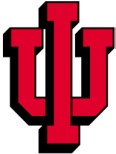 http://link.springer.com/book/10.1007%2F978-3-7643-8123-3
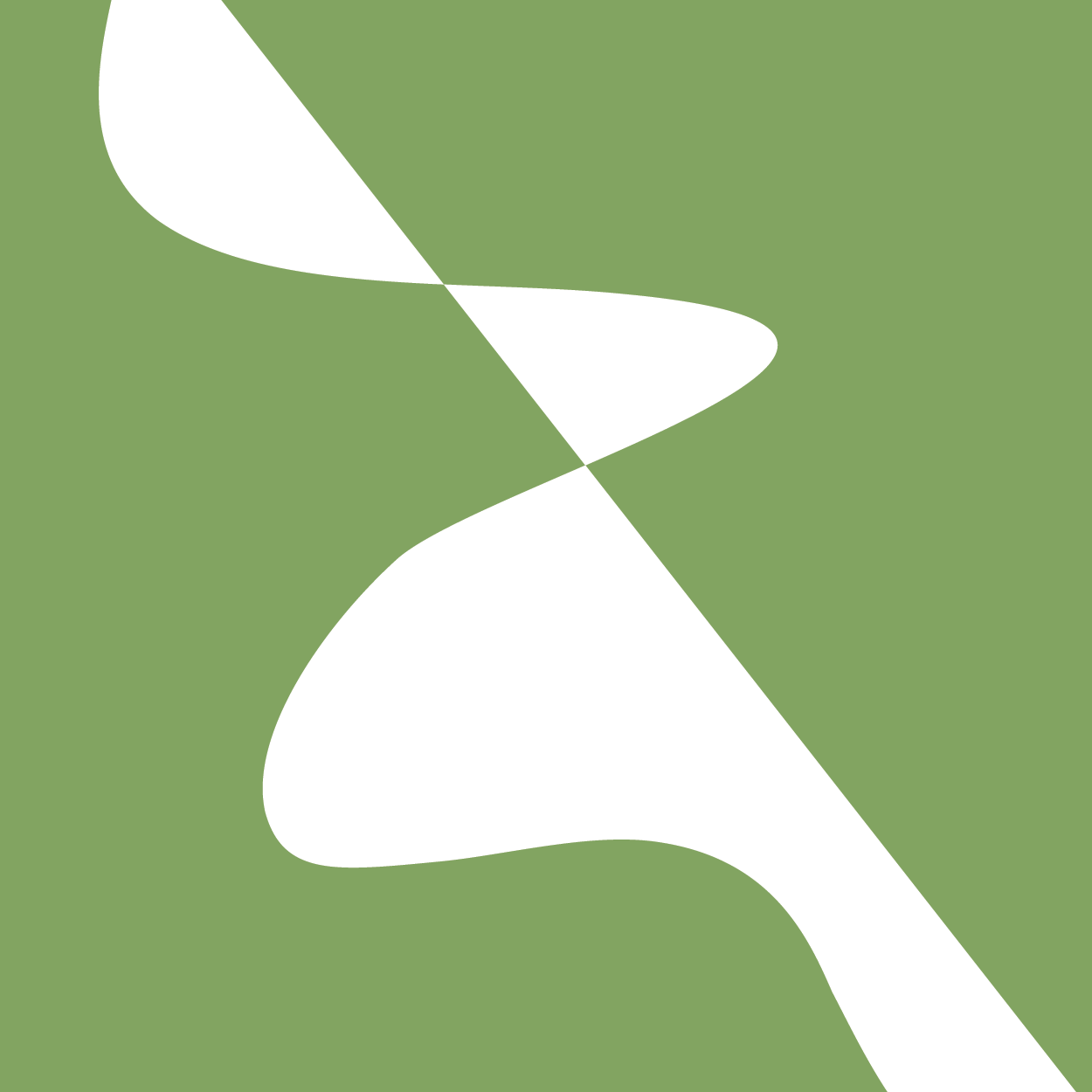 One Way to Describe Cells and their Behaviors:The GGH Model
Developed in 1991-1993 in collaboration with Francois Graner in the Laboratory of Prof. Yasuji Sawada, RIEC, Tohoku University
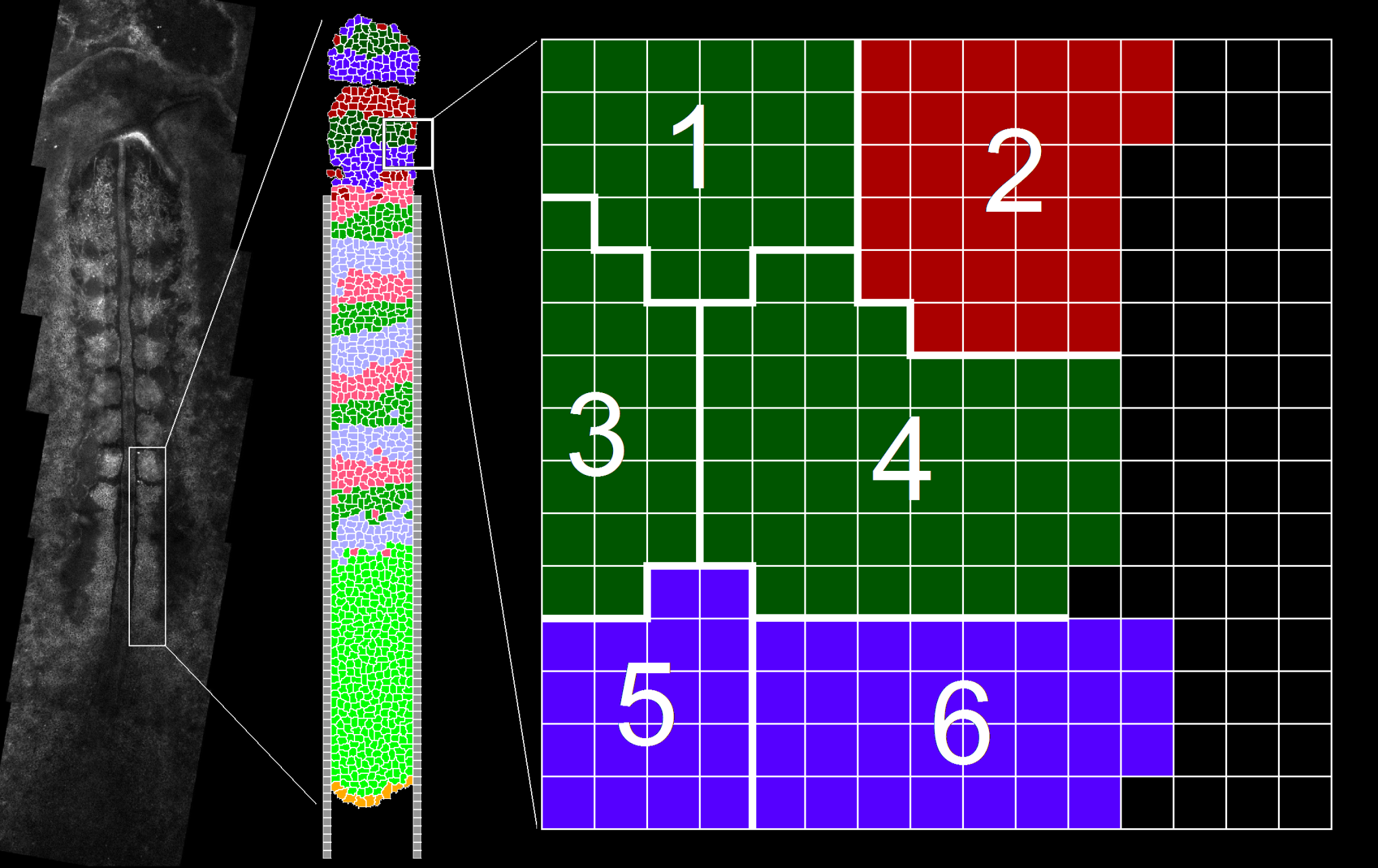 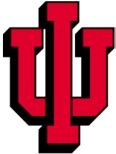 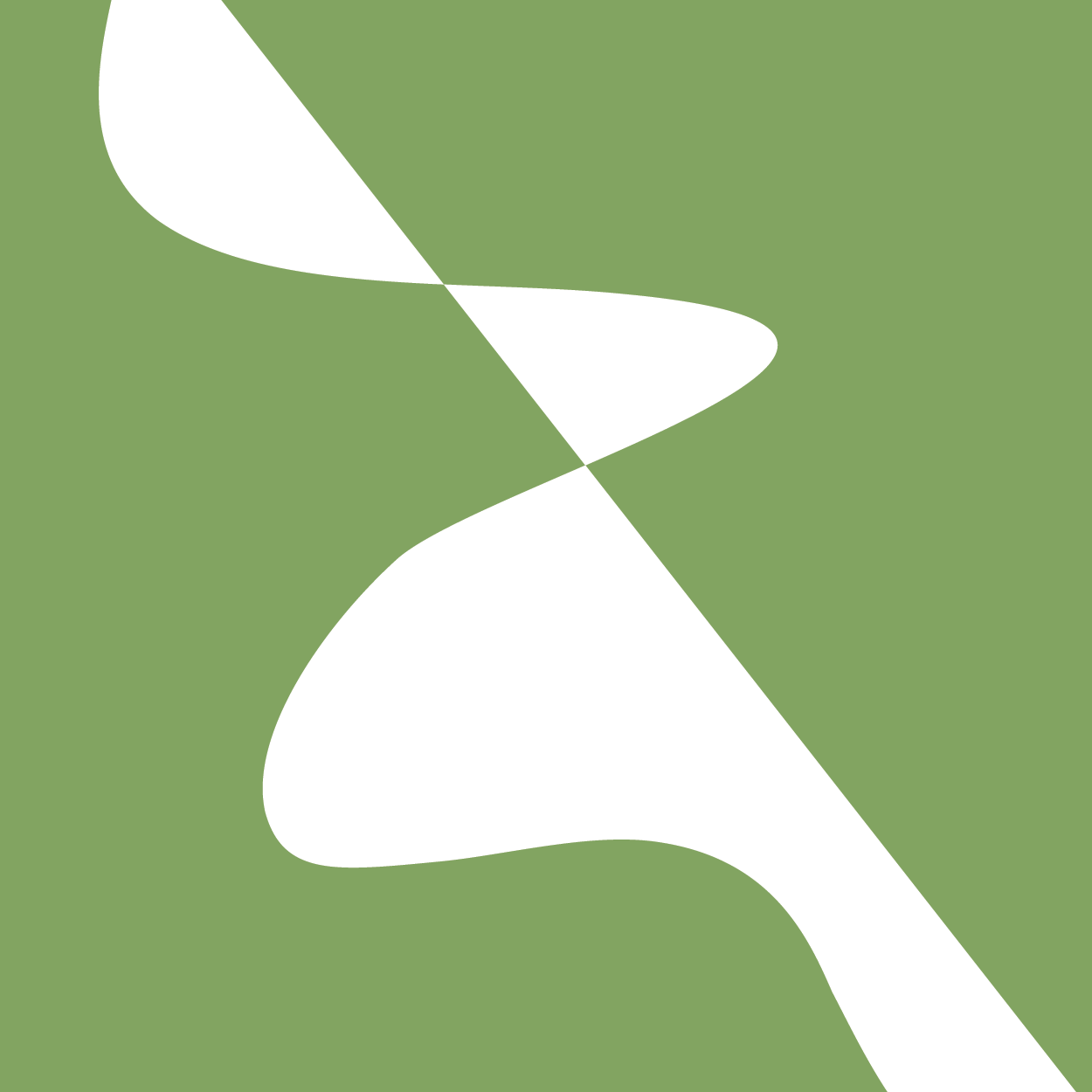 From Ising Model to GGH Model Via Potts Model and Cellular Potts Model
Ising Model
			Potts Model
					Cellular Potts Model
								GGH Model
A series of increases of complexity in:
	Elements at a Lattice Site
	Coupling to Additional Mechanisms
	Effective Energy 
	Update Rules
	Update Acceptance Function
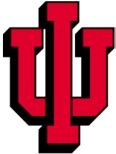 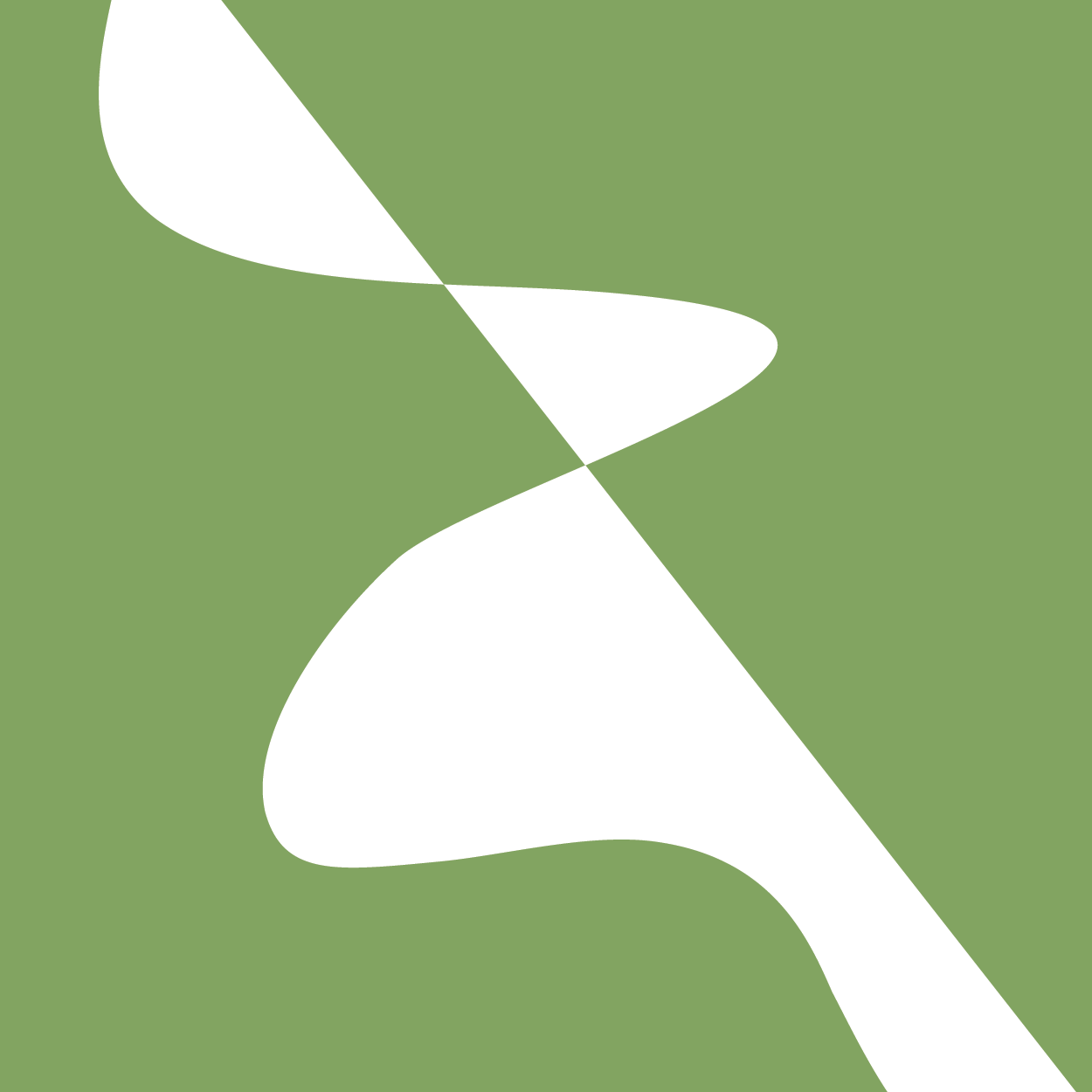 Background – Ising Model
1st neighbors
4th neighbors
Background – Ising Model
Algorithm:
  1)  Randomly select a site i
  2)  Select a neighboring site j
If state (color) different:
  3)  Calculate current energy of site j and if j = i
  4)  Calculate change in energy ΔE and accept change (flip) according to:
3)
Einitial
1) and 2)
4)
P(ΔE)
Echanged
Potts Model Basics
An extension of the Ising Model to Q states,                       
The states interact with each other via a coupling of strength J and to an external magnetic field B.
Q =5
Q =3
Potts Model Application - Foams
Q = Initial number of bubbles
All bubbles interact with the same energy J
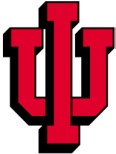 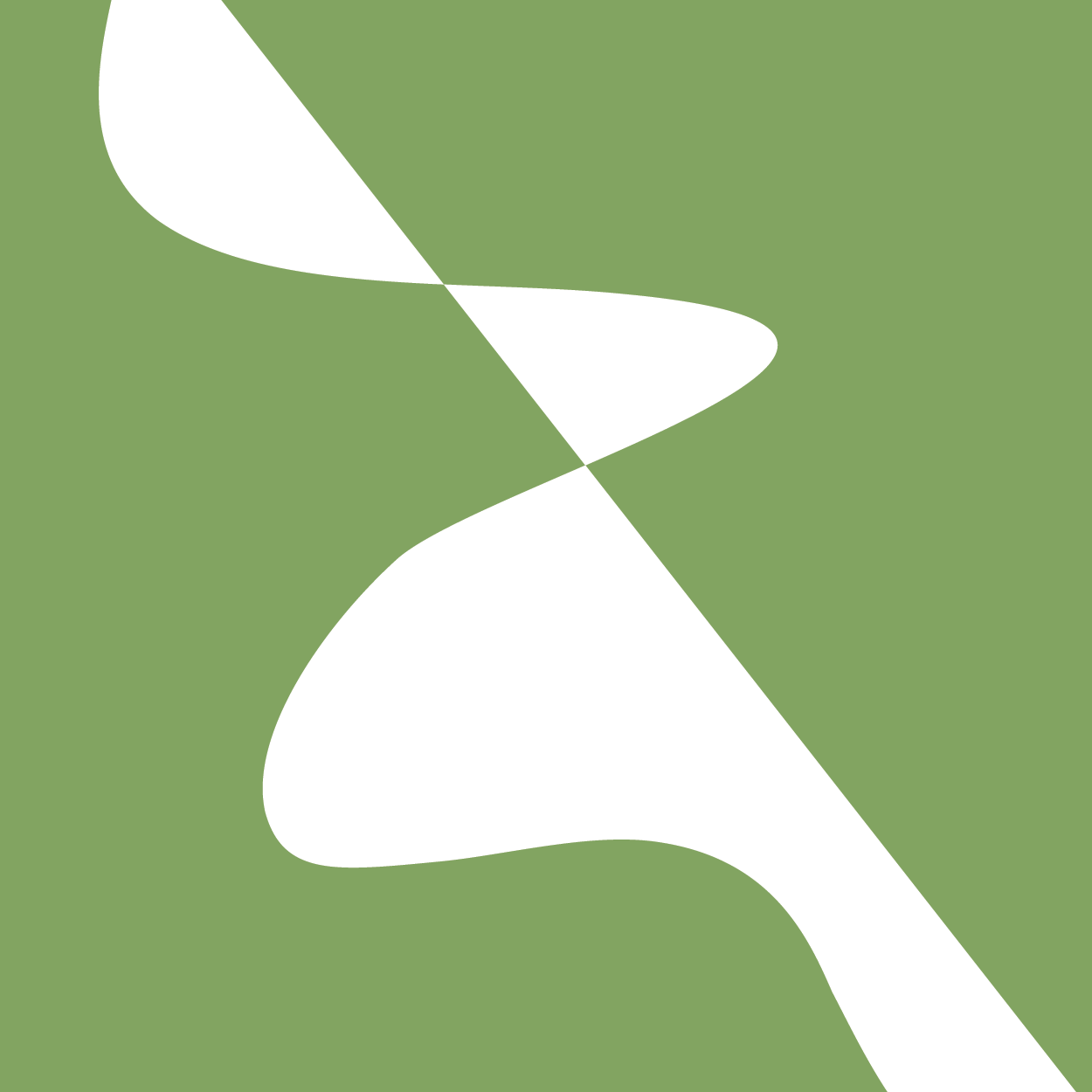 Coarsening is the Same in 3D
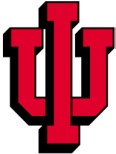 Gilberto Thomas
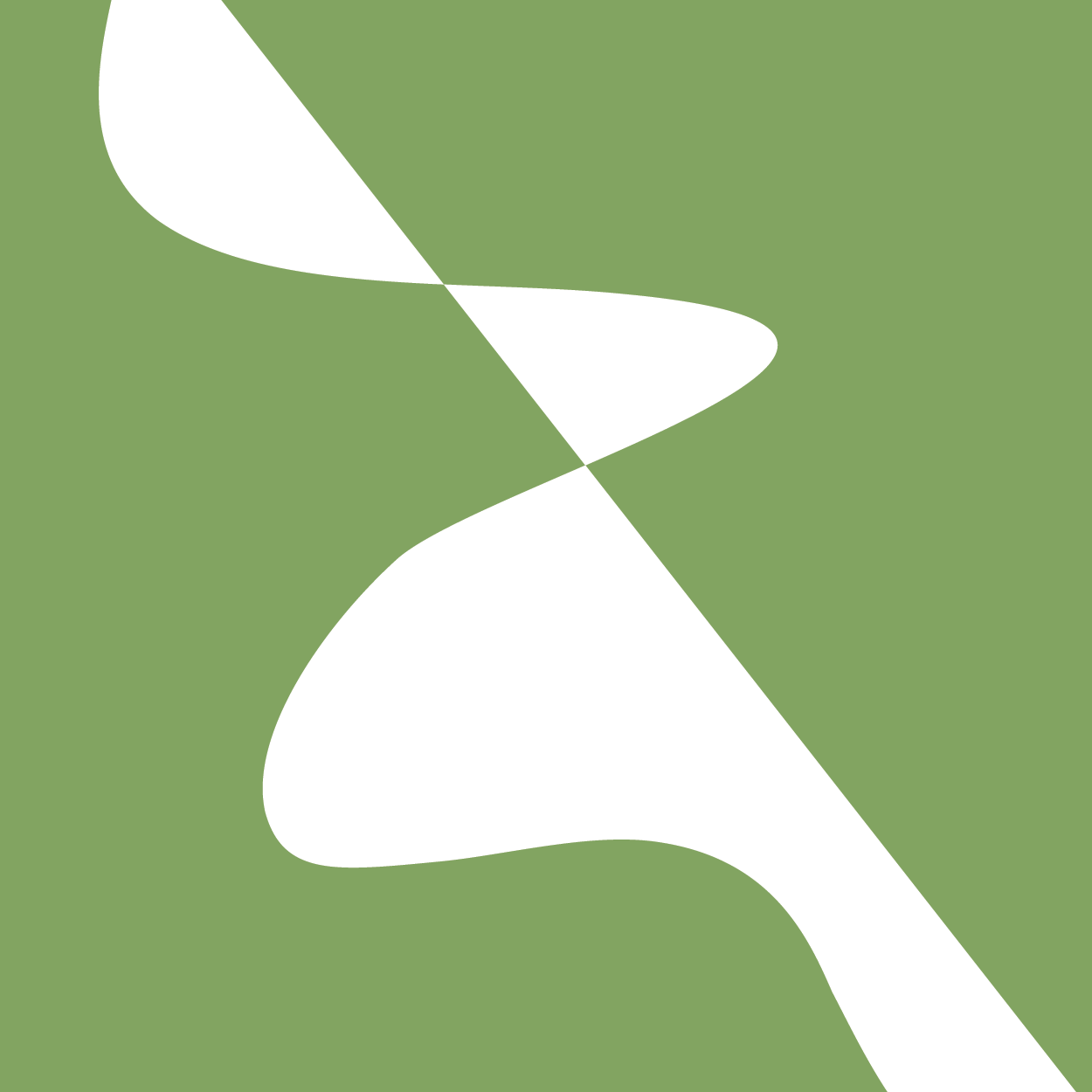 From Potts to GGH
Doesn’t Look Much Like Biological Cells, but does have the Key Concept of Surface-Energy-Based Evolution.
Now build a model with key biological mechanisms:
Cell Volume
Cell Adhesion 
Cell Movement in Response to External Cues (Chemotaxis, Haptotaxis)
Cell Growth
Cell Division
Spontaneous Cell Movement
Cell Exertion of Forces
Changes in Cell Surface Properties
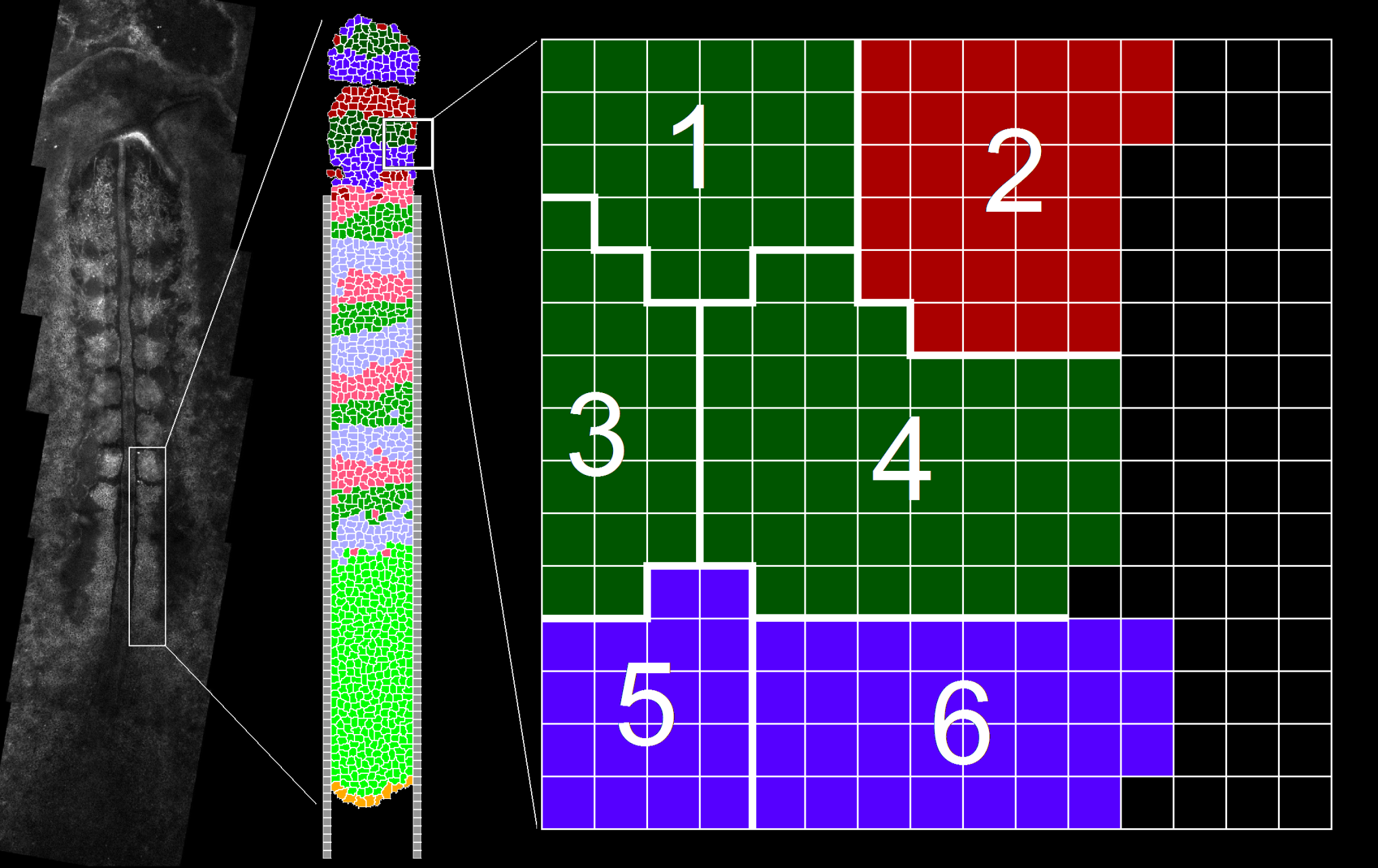 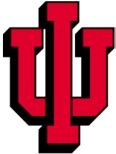 GGH Concepts
Objects: Generalized Cells, Fields, Links, Networks

Generalized Cells:
Properties: Volume, Polarity, Surface Area, Inertia, Density, Viscosity, Elasticity, Plasticity, Substructure, Adjacency
Behaviors: Motility, Growth, Division, Death
Interactions: Adhesion, Chemotaxis, Differentiation, Secretion, Absorption

Fields:
Properties: Concentration, Diffusion Constants, Decay Constants
Behaviors: Diffusion, Decay, 
Interactions: Reaction, Secretion, Absorption, Advection

Links:
Properties: Length, Target Length, Elastic Modulus, Yield Strain, Target Angles, Bending Moduli
Behaviors: Creation, Destruction, Change of Target Length
Interactions: Exert Forces on Cells, Pulled on By Cells

Networks:
Properties: Values
Behaviors: ODEs, Stochastic Evolution
Interactions: Activation, Inhibition, Reaction, Decay
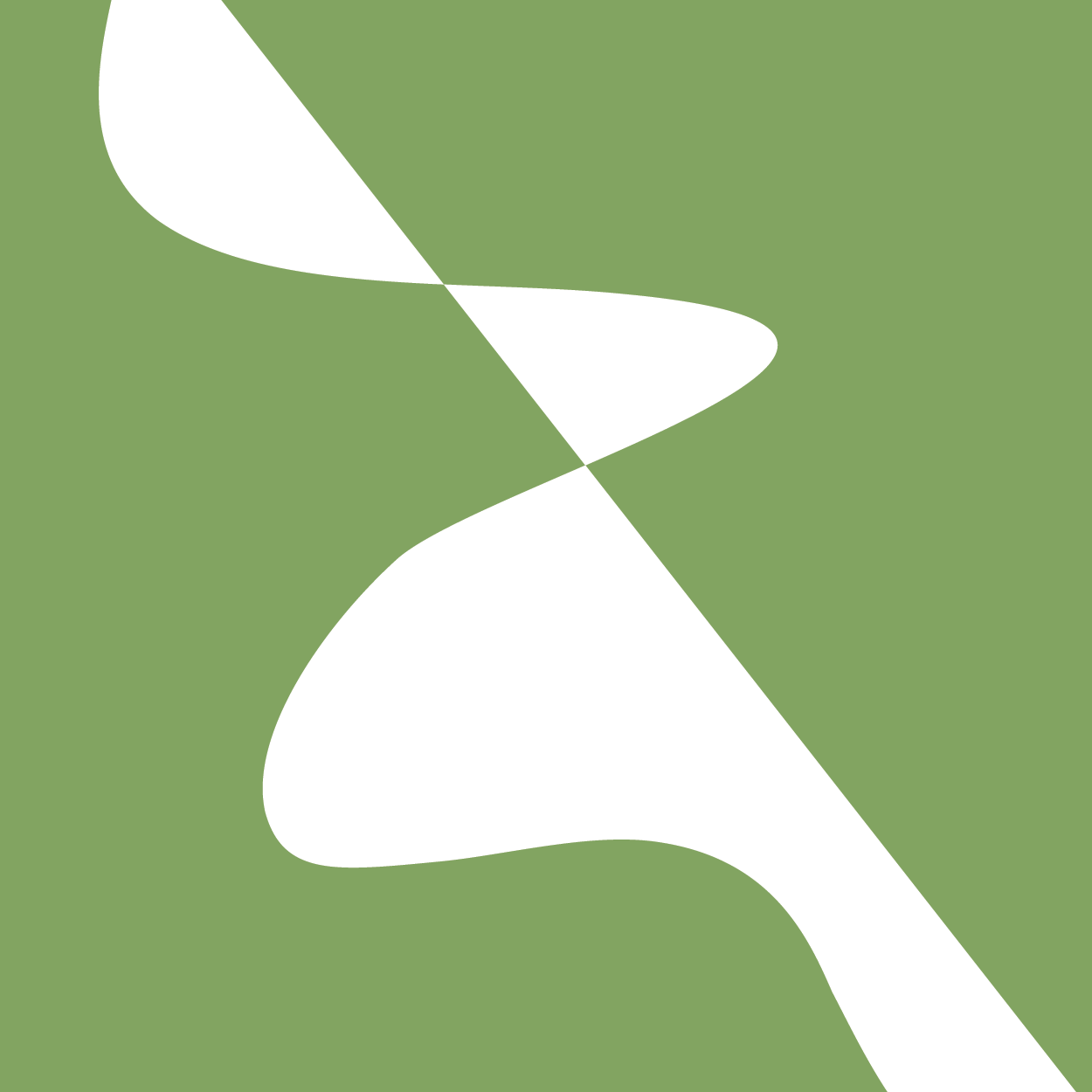 Generalized Cells
Each Cell has a unique integer Index, s and consists of all sites on the Cell Lattice containing that Index.

The number of Cell Lattice Sites with Index s is the Cell’s Volume, V. 

The number of Lattice Sites with Index s and, which are next to a Site with a Different Index s ’ is the Cell’s Surface Area, S.

Each cell also has a Type, t.
Types, t
Medium
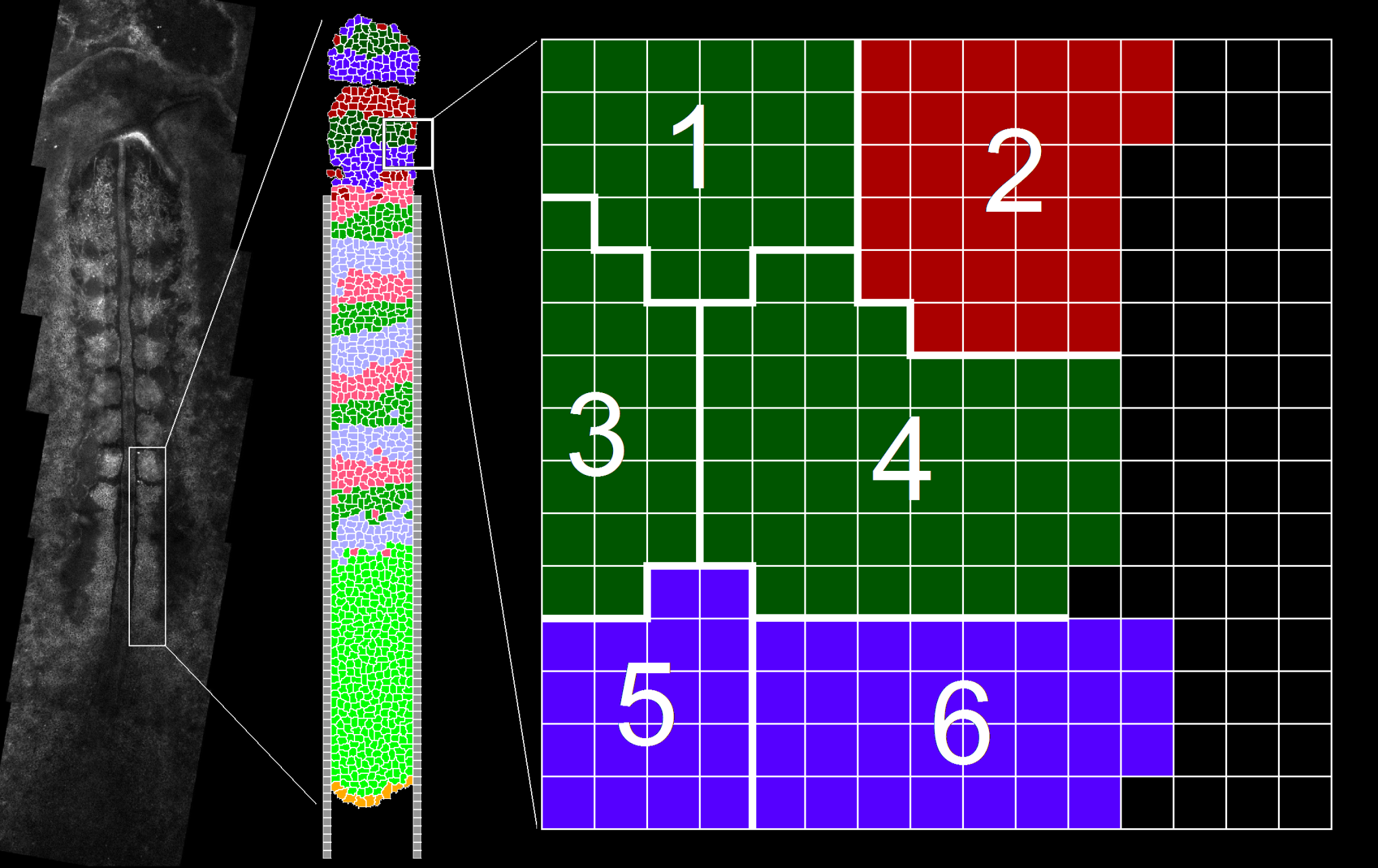 Type 1 (green)
Type 2 (red)
Type 1 (purple)
Cell index (s) = 4
Cell type (t) = green
Cell volume (V) = 44
Cell surface (S) = 26
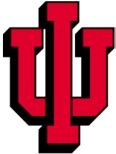 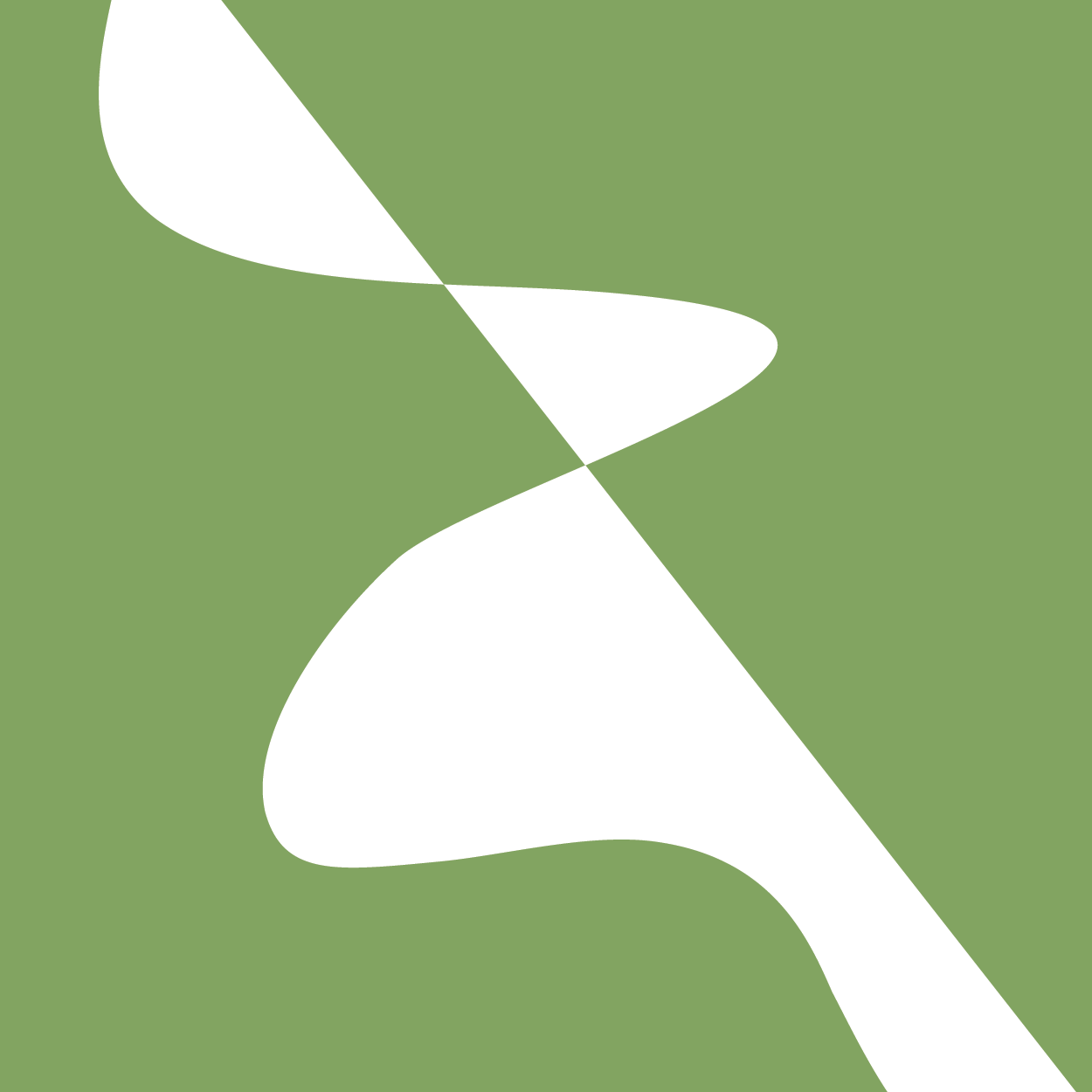 Cell Dynamics in CC3D
Biological cells rearrange due to the cytoskeleton-driven extension and retraction of cell membranes (including pseudopods, filopodia and lamellipodia)

These movements are quasi-random and generate forces, which act on the cell causing it to move

The GGH dynamics caricatures this biological process and recognizes that movement at the cell scale is perfectly damped

It tries randomly (a Monte Carlo method) to extend and retract cell boundaries one pixel at a time in a series of Pixel (Voxel) Copy Attempts

These movements depend on the Effective Energy of the Cell Lattice
They are selected so that the configuration of Objects in the Cell Lattice evolves to minimize the Effective Energy (satisfy all the constraints in the specified behaviors, etc..)
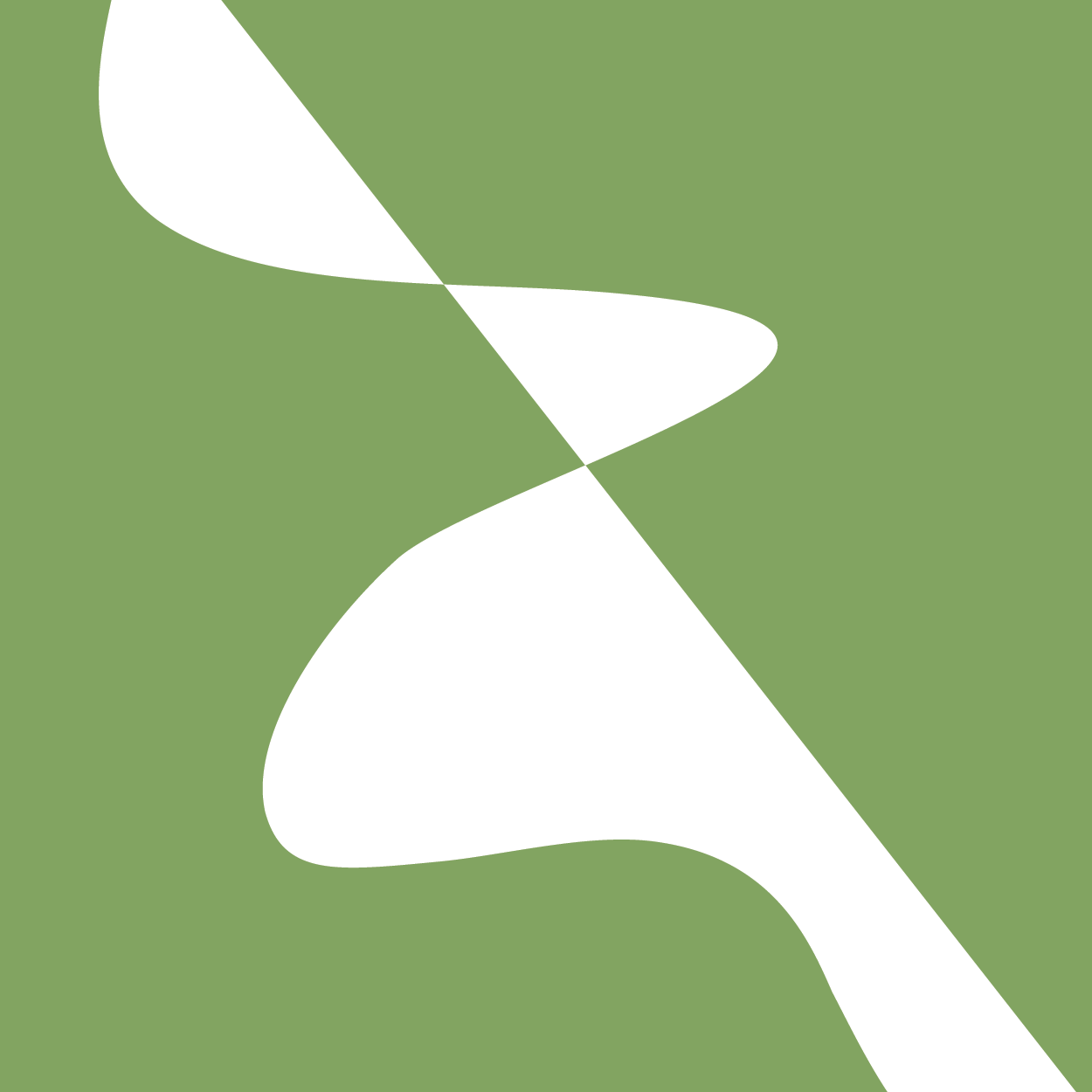 Cell Dynamics in CC3D
Pixel (Voxel) Copy Attempts
The specific algorithm is Modified Metropolis Dynamics:
1 ) Evaluate the Current Effective Energy
2) Pick a Source voxel in the Cell Lattice at random
3) Pick a neighboring Target voxel to the first voxel at random
4) Copy the Source voxel to the Target and evaluate the change in Effective Energy
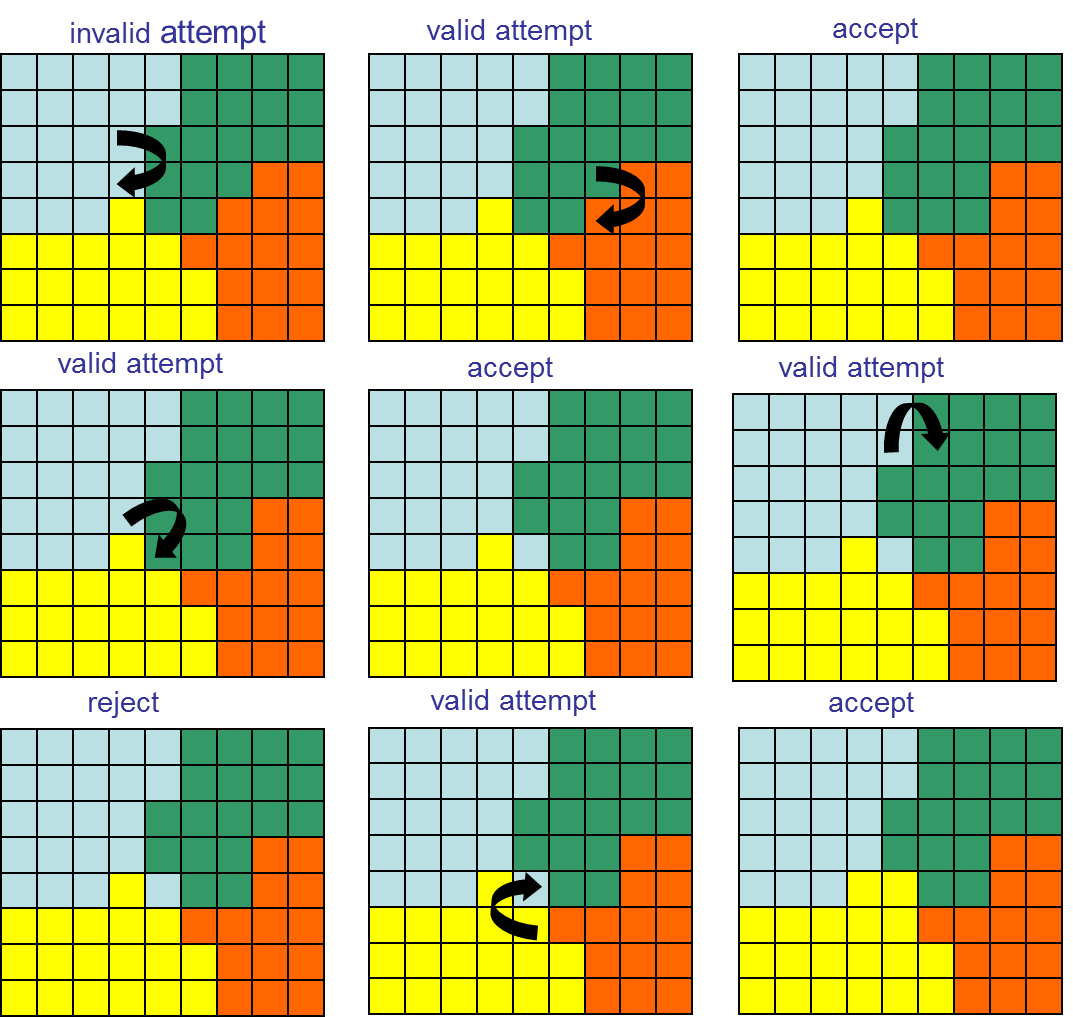 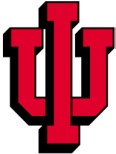 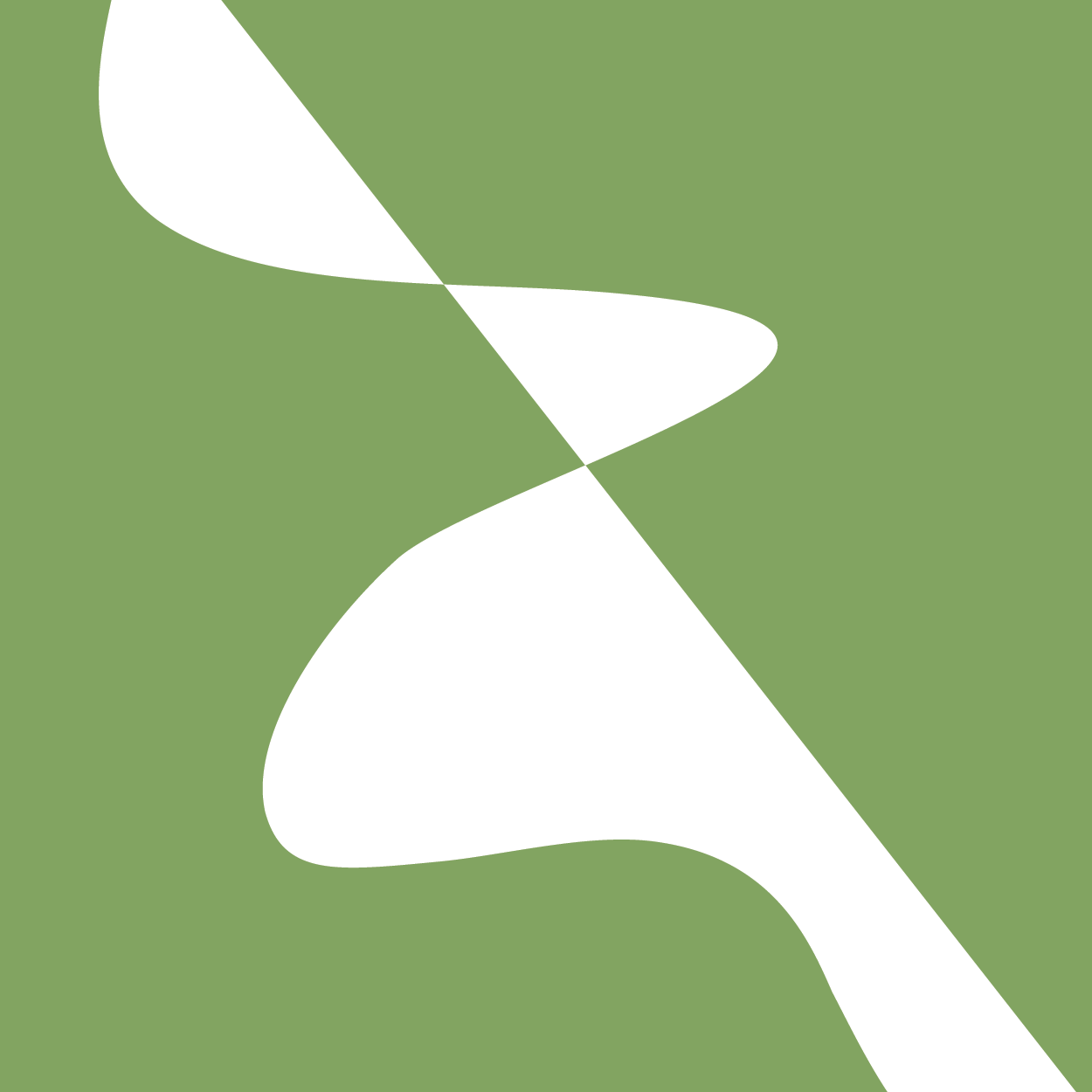 Cell Dynamics in CC3D
Types, t
Medium
Type 1 (green)
Type 2 (red)
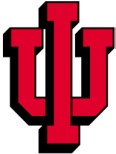 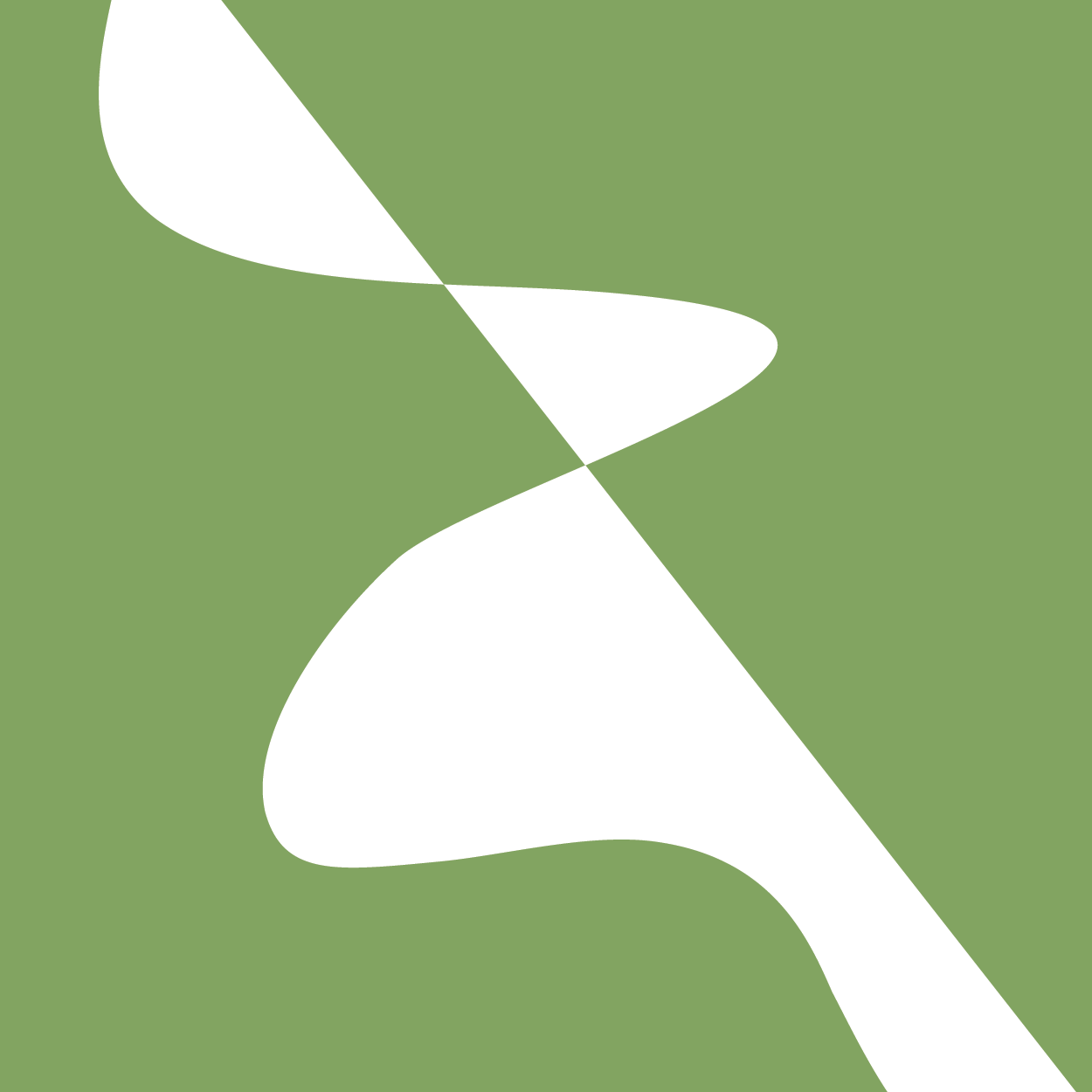 Constraints
A Constraint is a very convenient method for implementing behaviors via an Effective Energy.
In general, an elastic Constraint has the form:


 l is the Constraint Strength and f the Constraint Function. The bigger l, the smaller the deviations of the behavior of the system from the target.
Because of the Dynamic Behavior of Metropolis Algorithm ANY behavior can be implemented this way.
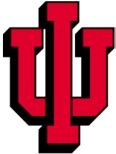 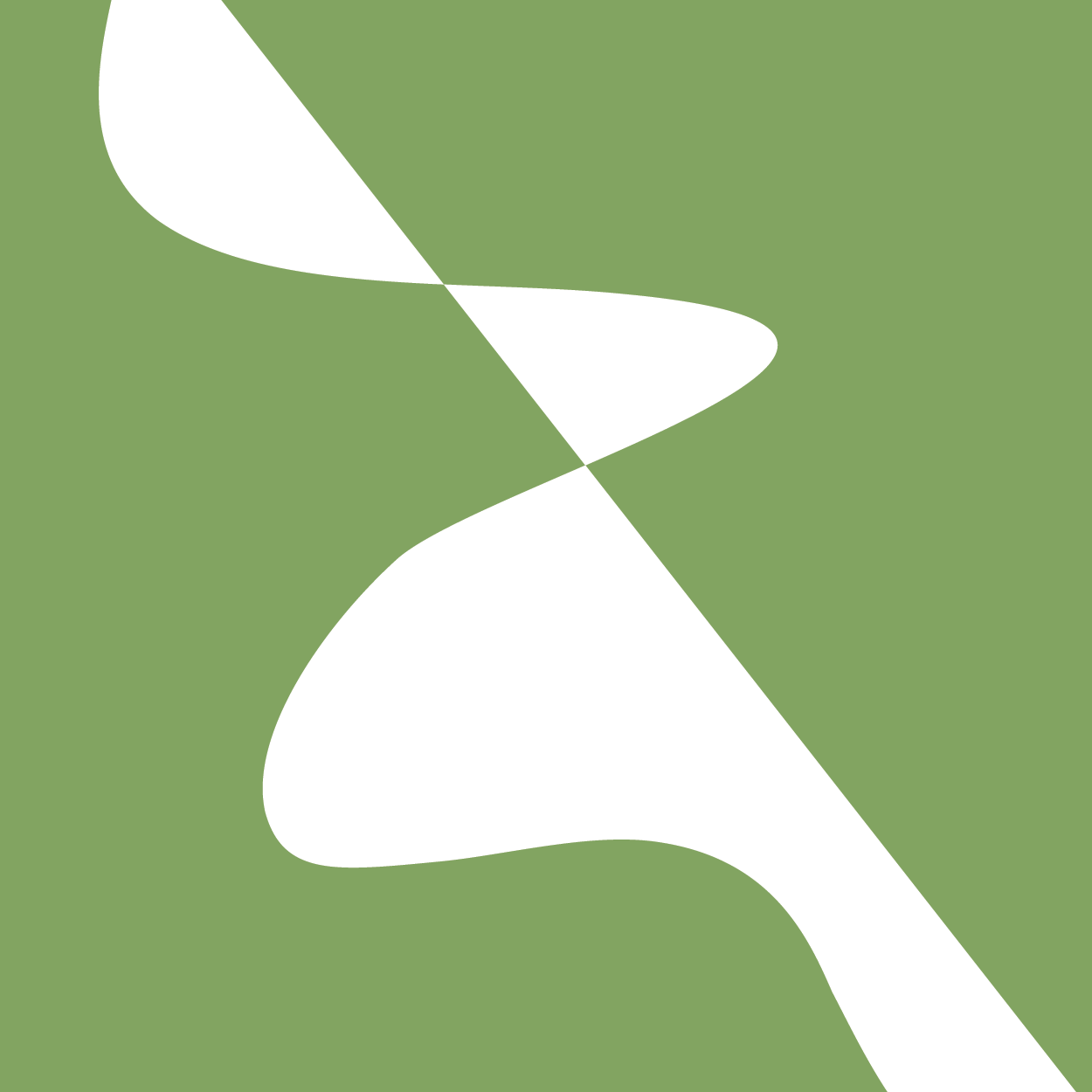 Volume Constraints
Most Cells have defined volumes.



i.e. the cell obeys the ideal gas law.
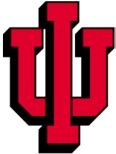 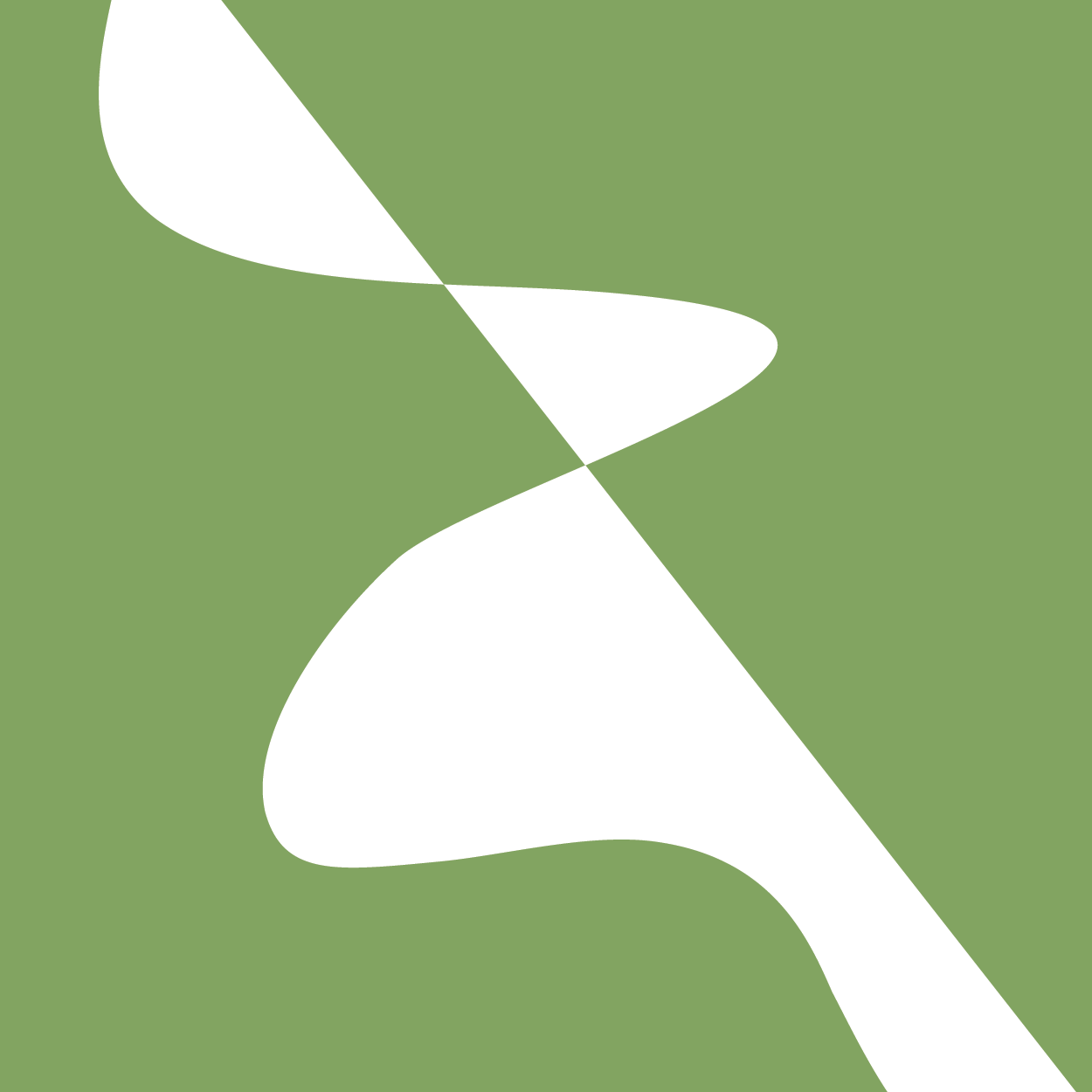 Volume Constraints
Most Cells have defined volumes.



i.e. the cell obeys the ideal gas law.
Easy way to implement Cell Growth:
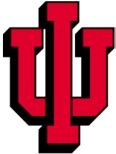 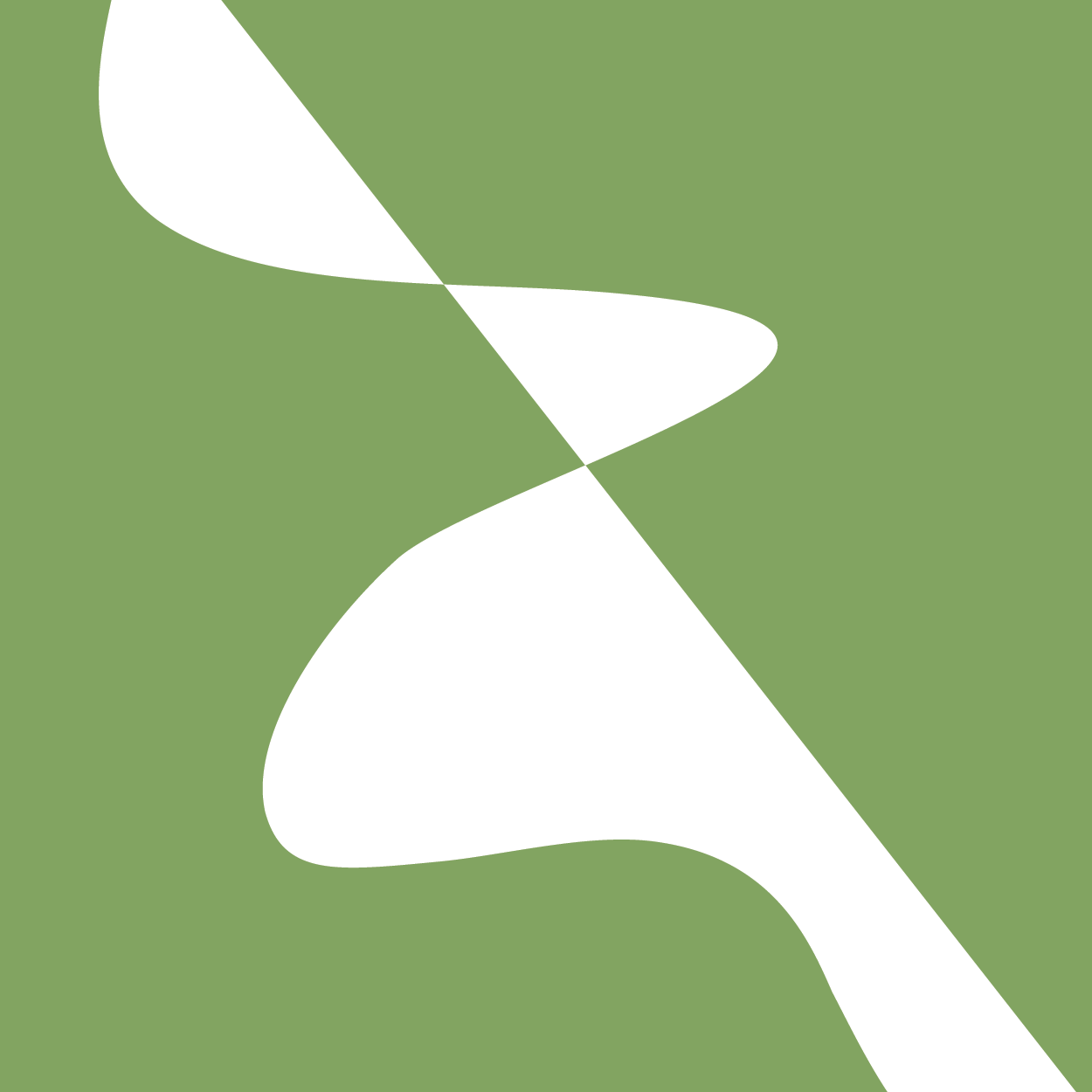 Volume Constraints
Most Cells have defined volumes.



i.e. the cell obeys the ideal gas law.
Easy way to implement Cell Growth:


And Cell Death:
The rate of cell disappearance 
	proportional to
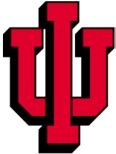 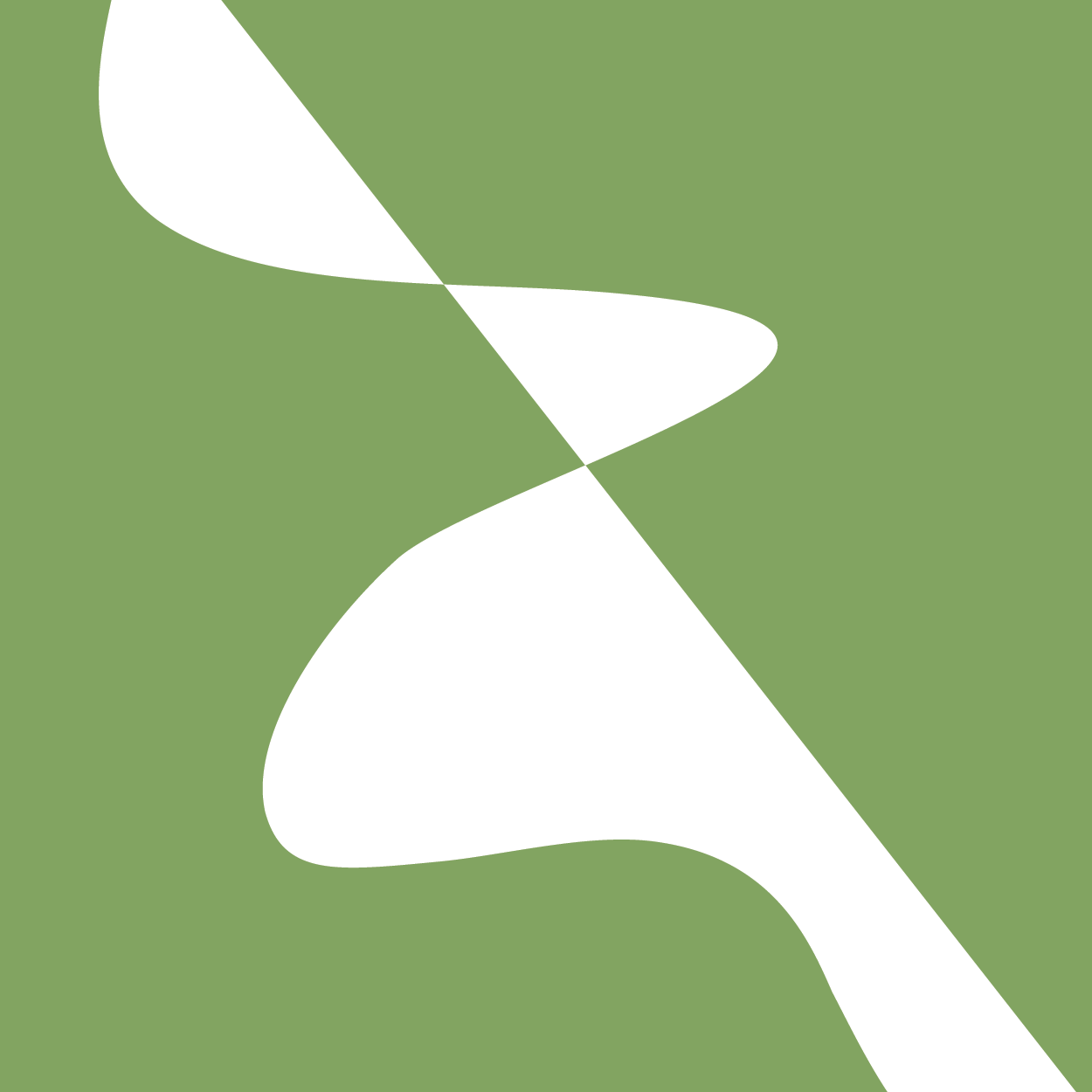 Other Constraints
Surface constraint
Length constraint

Cell-Cell Elastic (spring) constraint
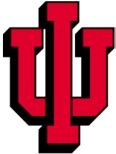 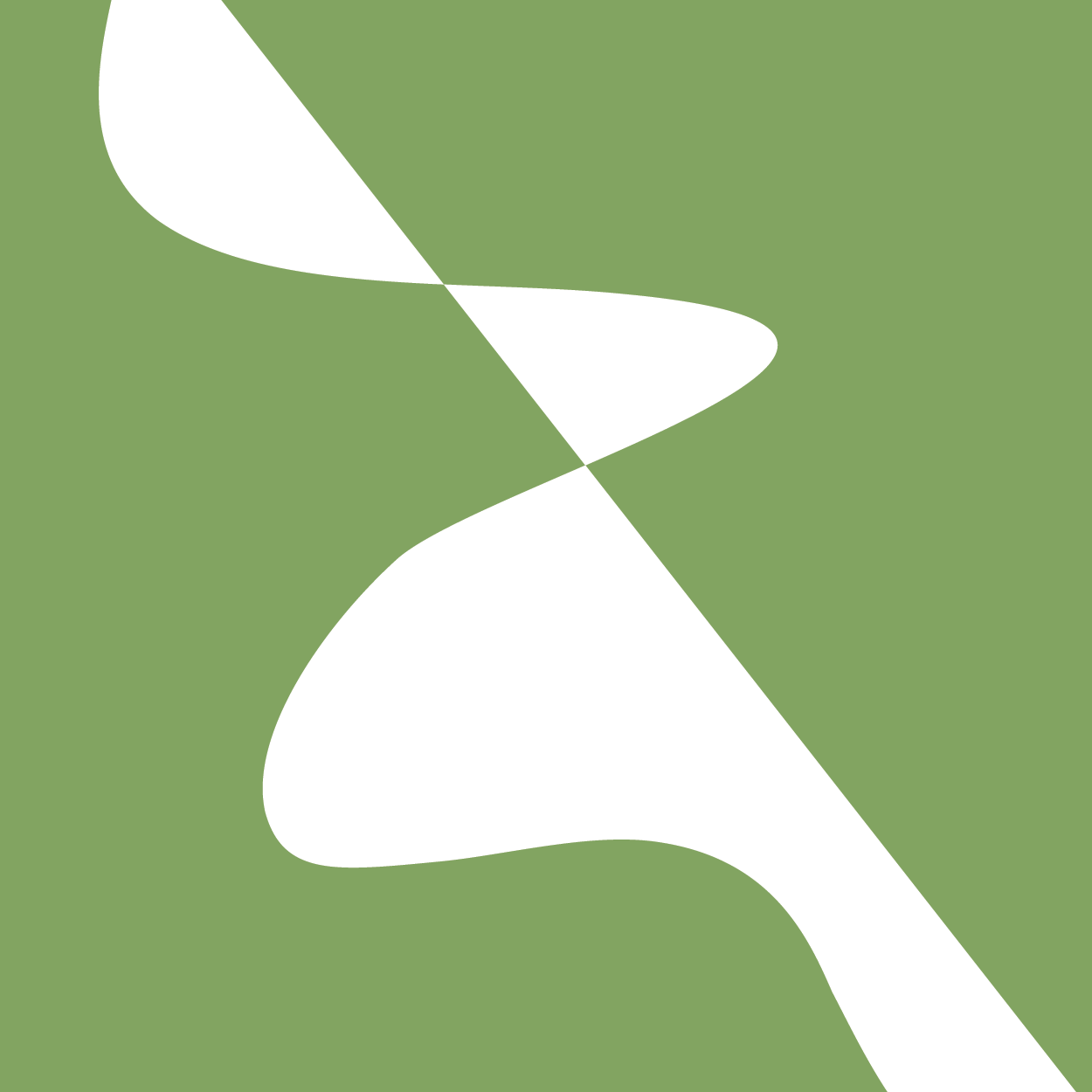 CompuCell3D file structure
XML script
Main Python script
Steppables script
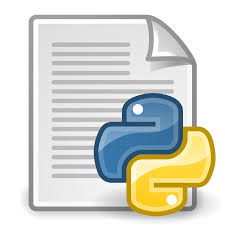 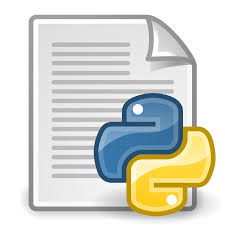 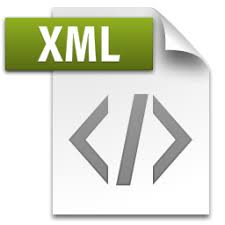 Selection of predefined 
objects and functions
List of additional,
user-defined functions
User-defined functions
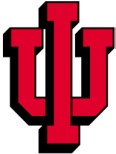 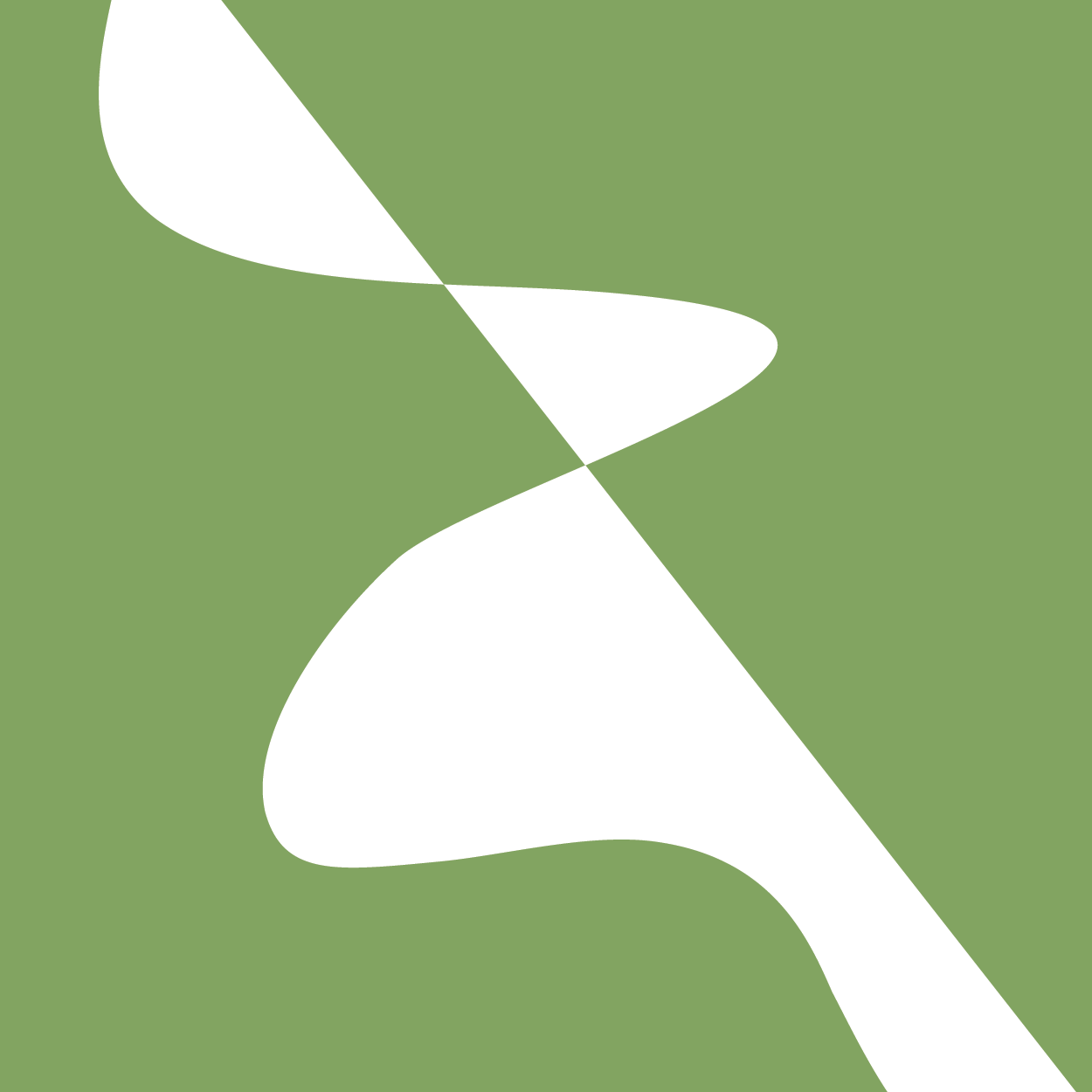 CompuCell3D programs
Tweddit++
CC3D Player
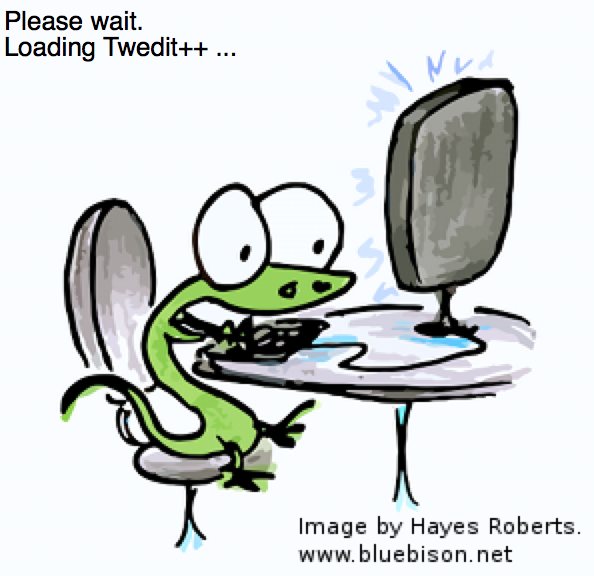 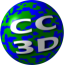 Custom text editor for
CompuCell3D
Program to run 
CompuCell3D models
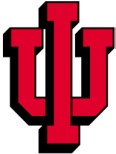 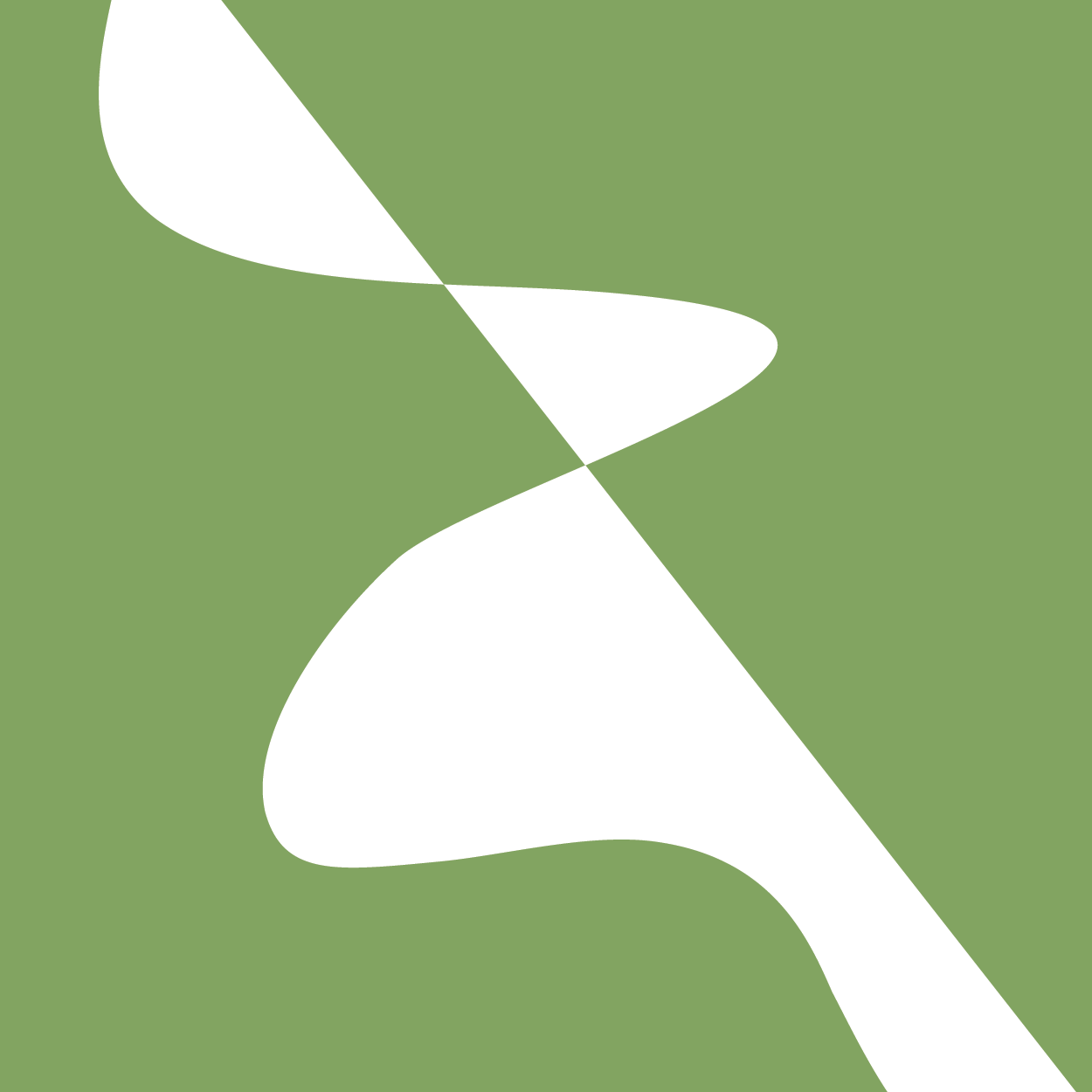 Building a simple model in 60 seconds using CompuCell3D and Twedit++
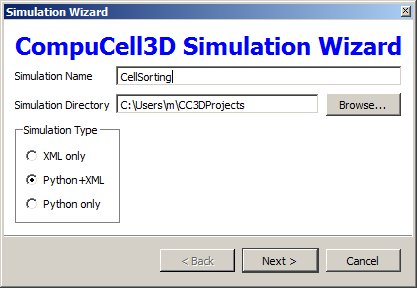 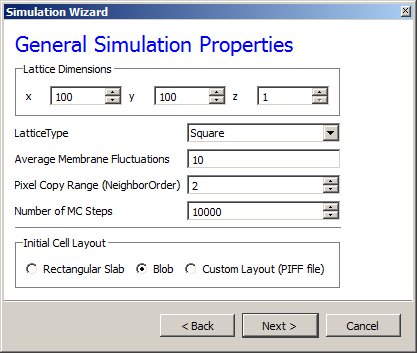 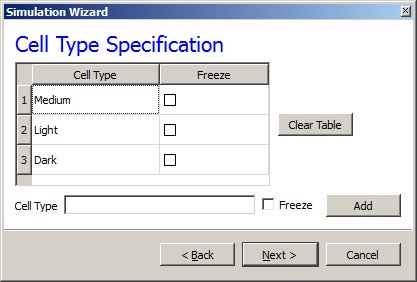 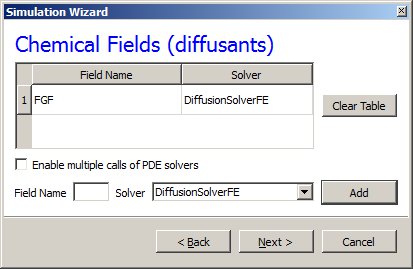 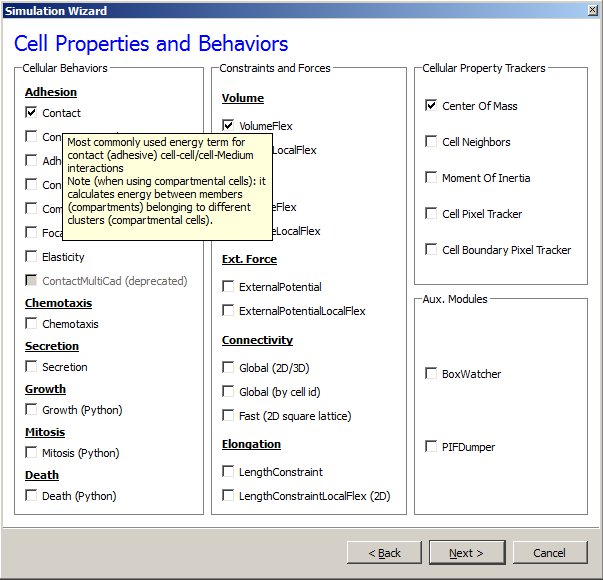 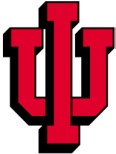 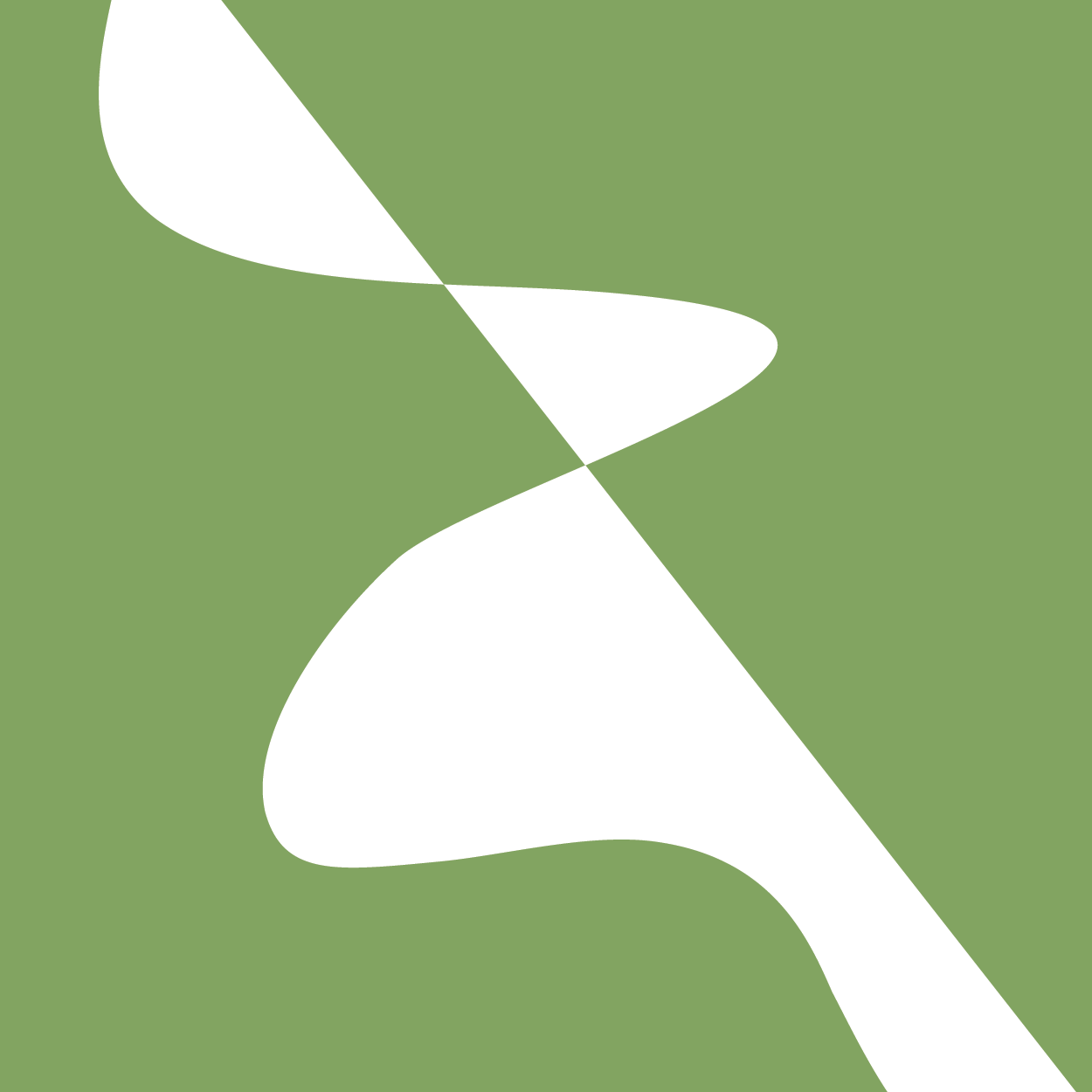 Building a simple model in 60 seconds using CompuCell3D and Twedit++
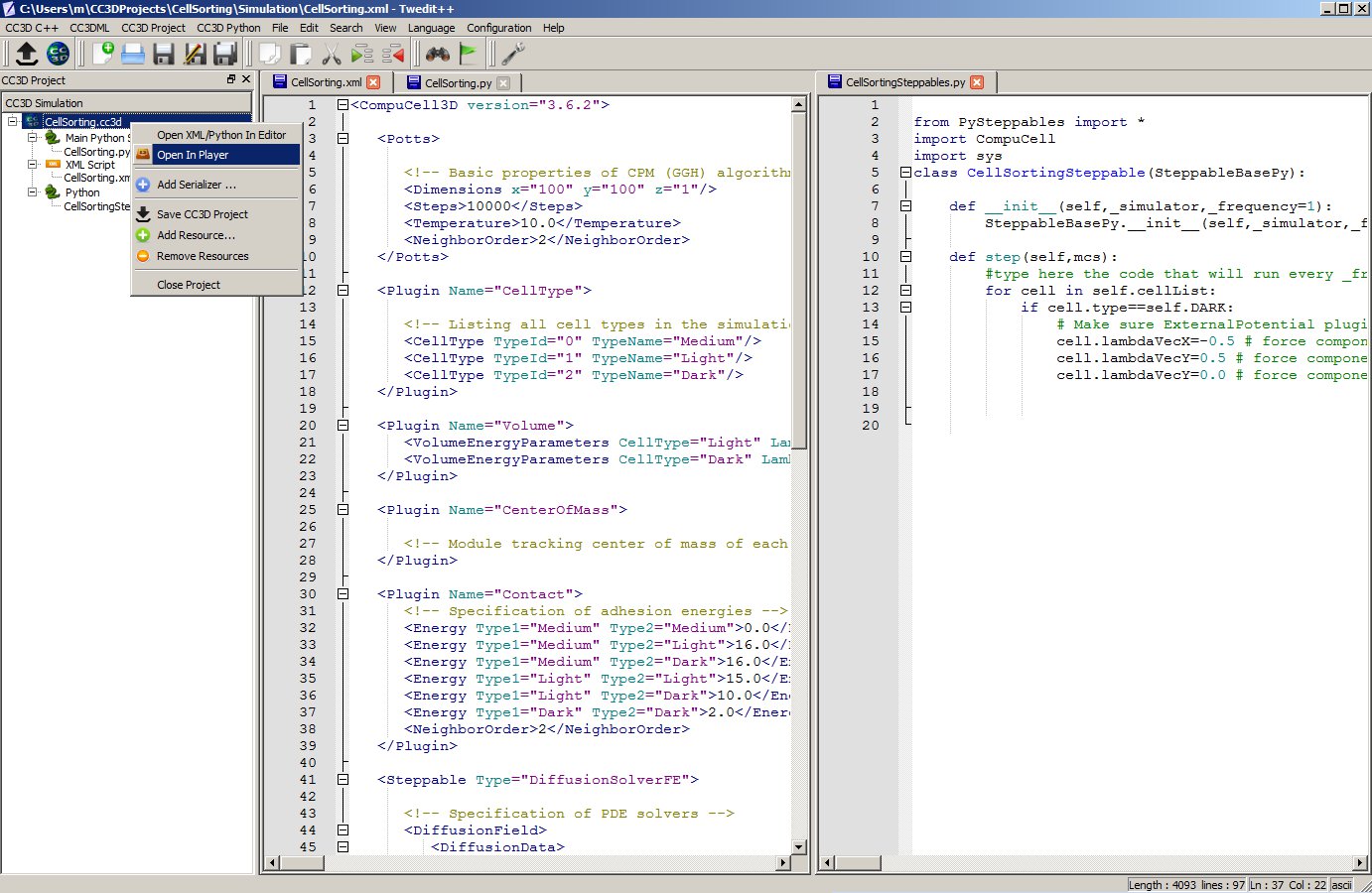 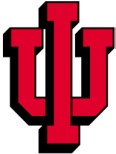 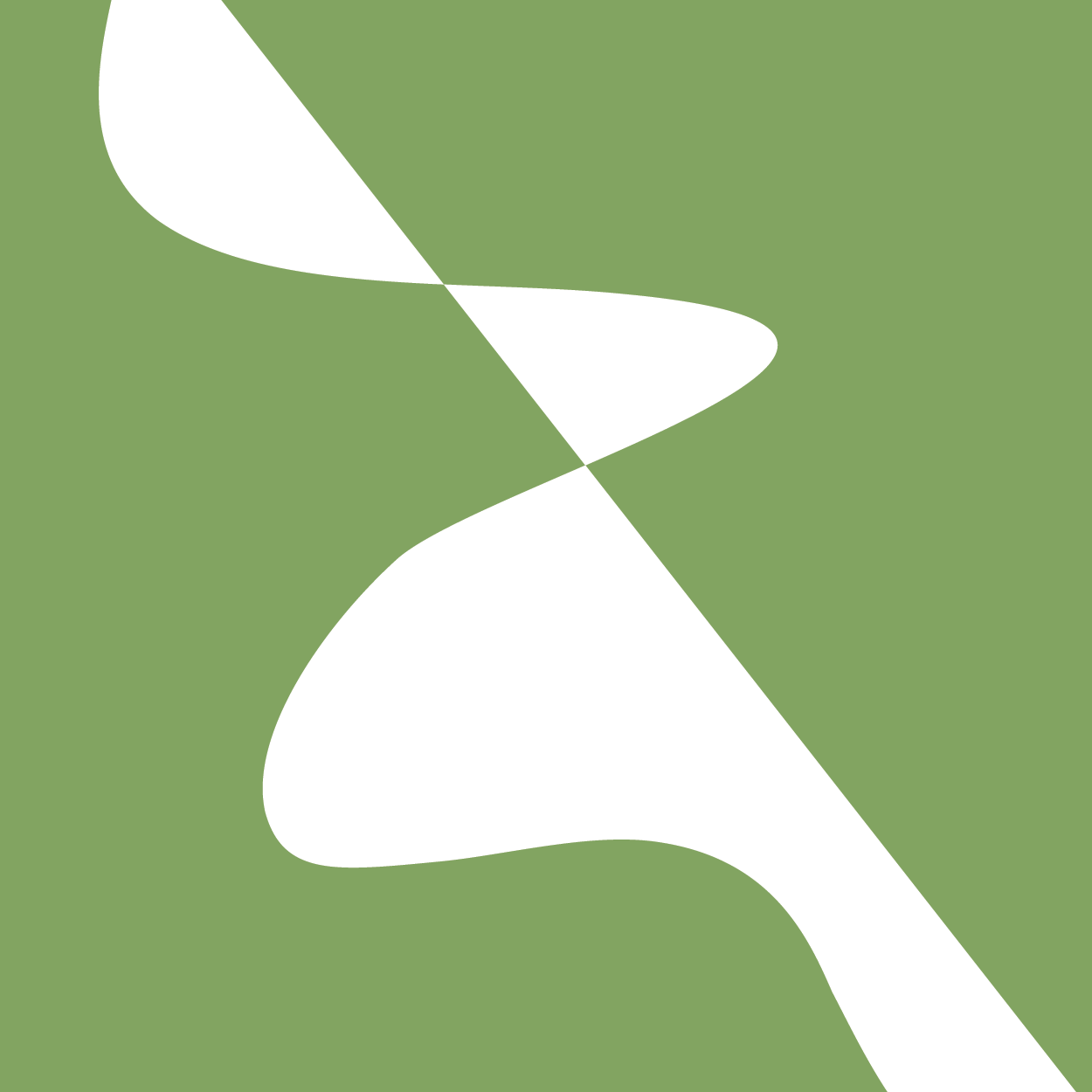 Building a simple model in 60 seconds using CompuCell3D and Twedit++
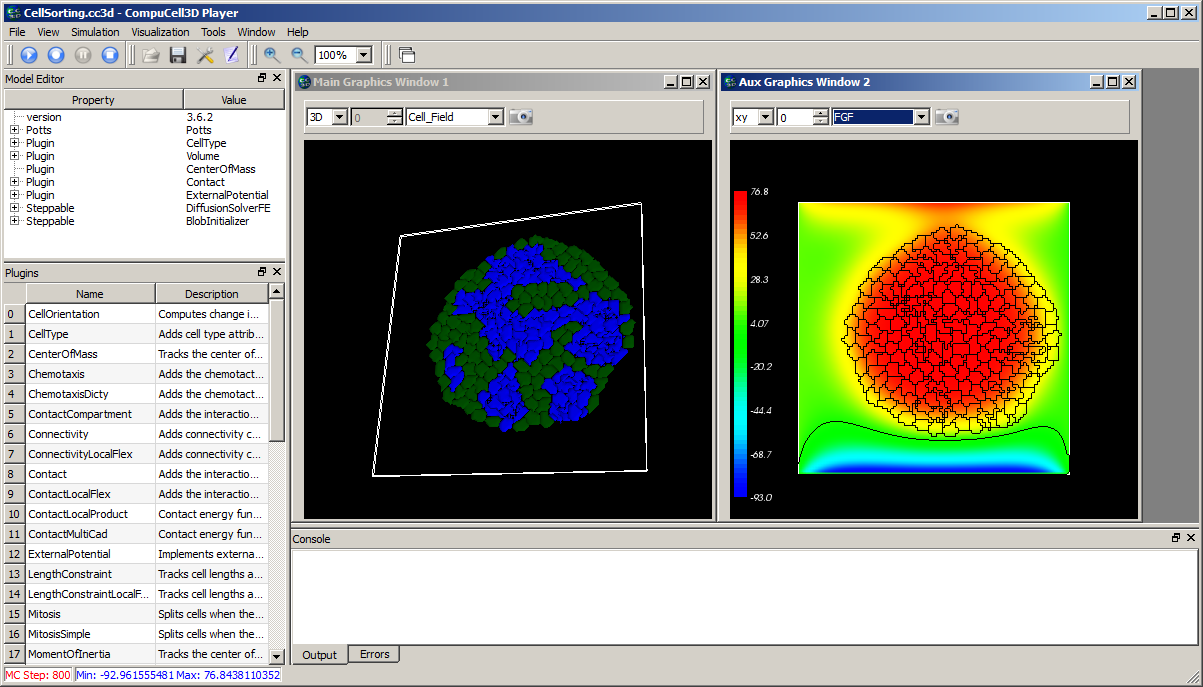 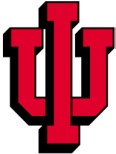 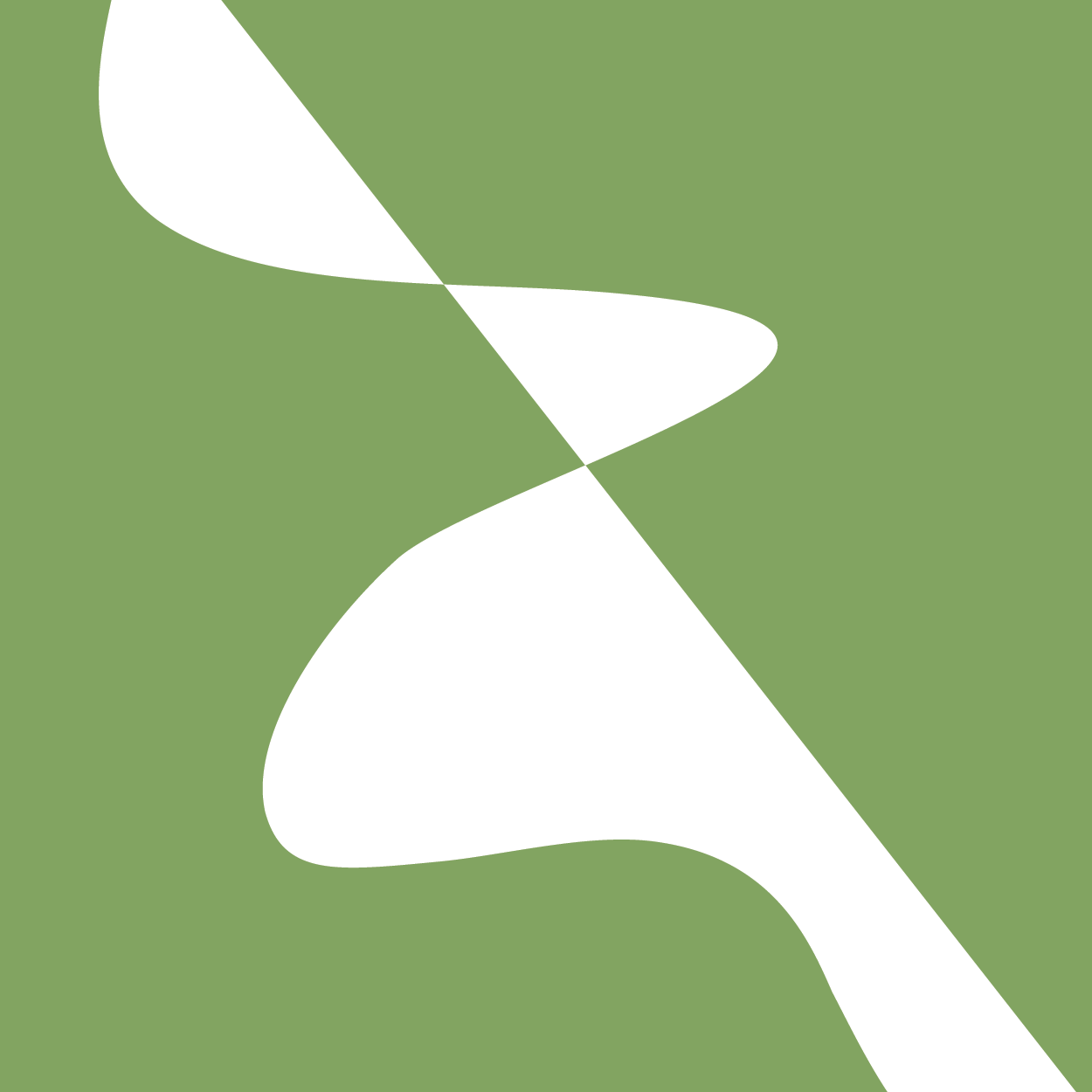 Creating a Model with Twedit++
Launch Twedit++
 From CC3D Project menu select New Simulation Wizard…
 Type name of the simulation [No spaces] and choose language which will describe it
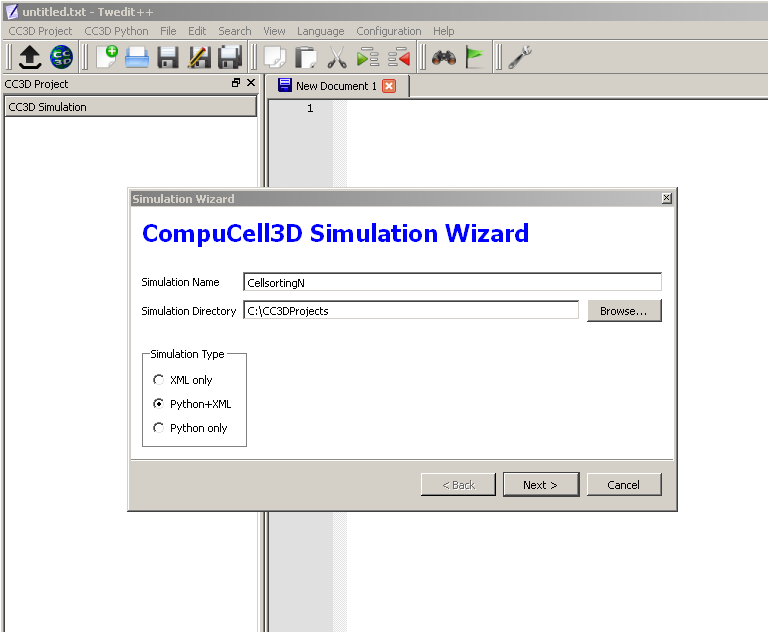 NOTICE: by default the simulation will be stored in 
C:\CC3DProjects\
Recommend putting on your desktop
We will do this twice, once with XML only and Once with Python Only
Creating a Model with Twedit++
Specify lattice size, lattice type (square/hexagonal), neighbor range 










Twedit++ also requests some other info we haven’t discussed yet—leave these as defaults and hit next
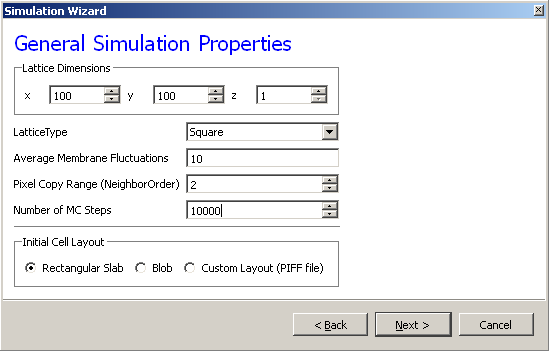 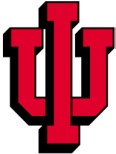 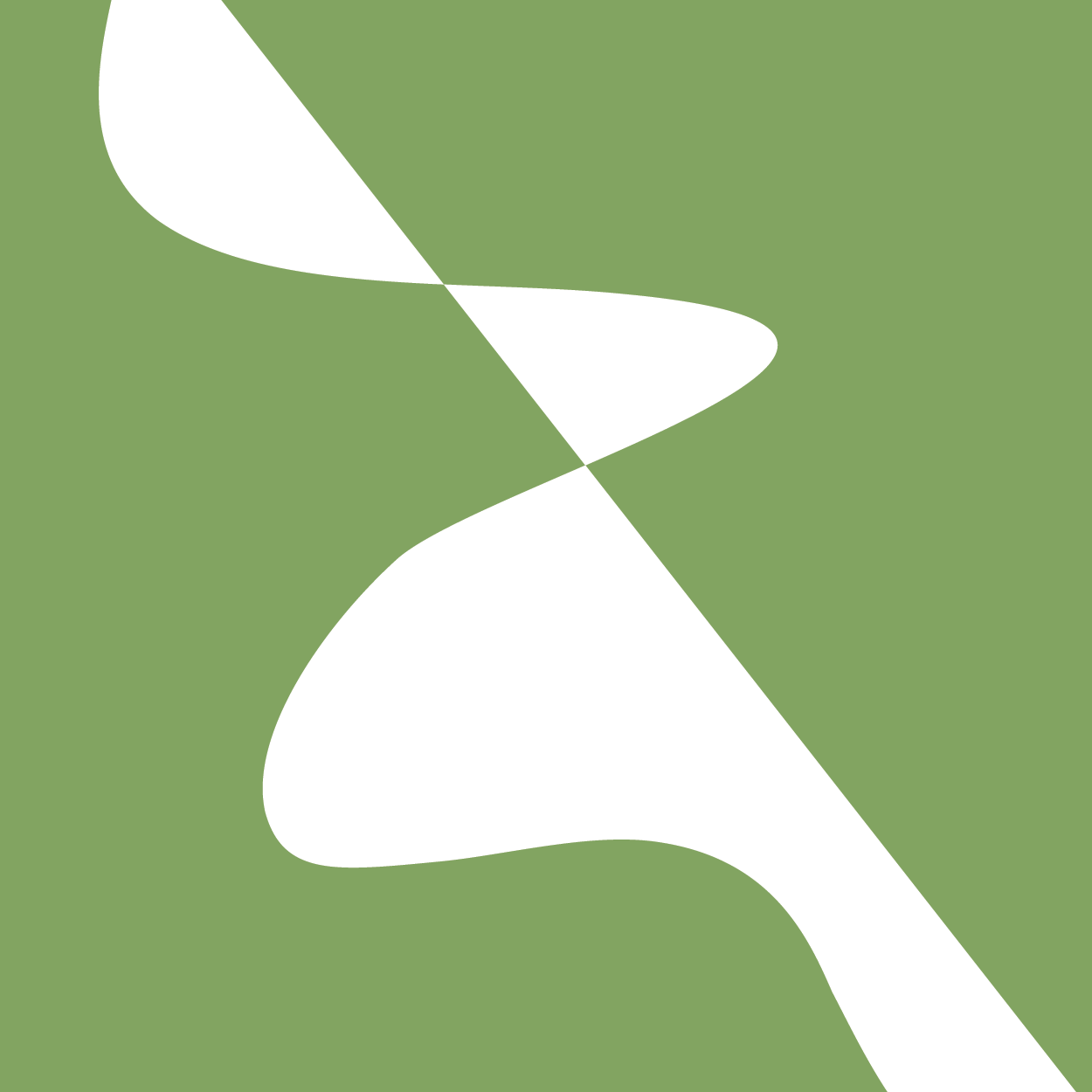 Creating a Model with Twedit++
Twedit++ assumes we want to put some cells in our universe and will ask you to add them.
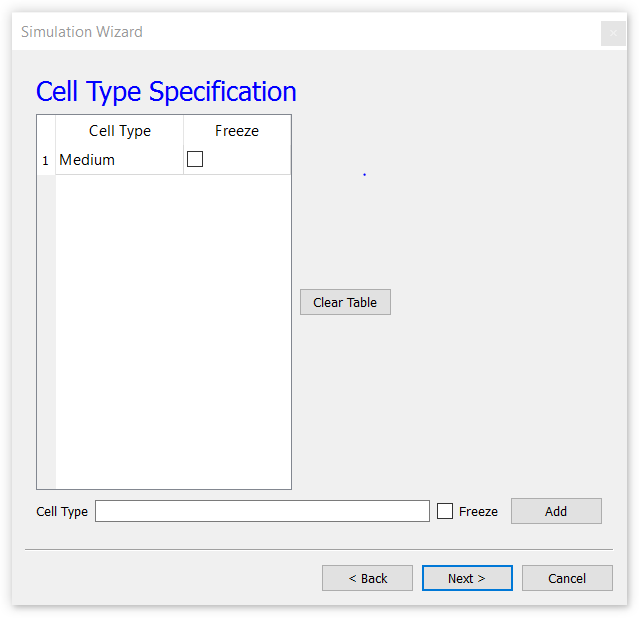 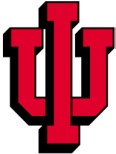 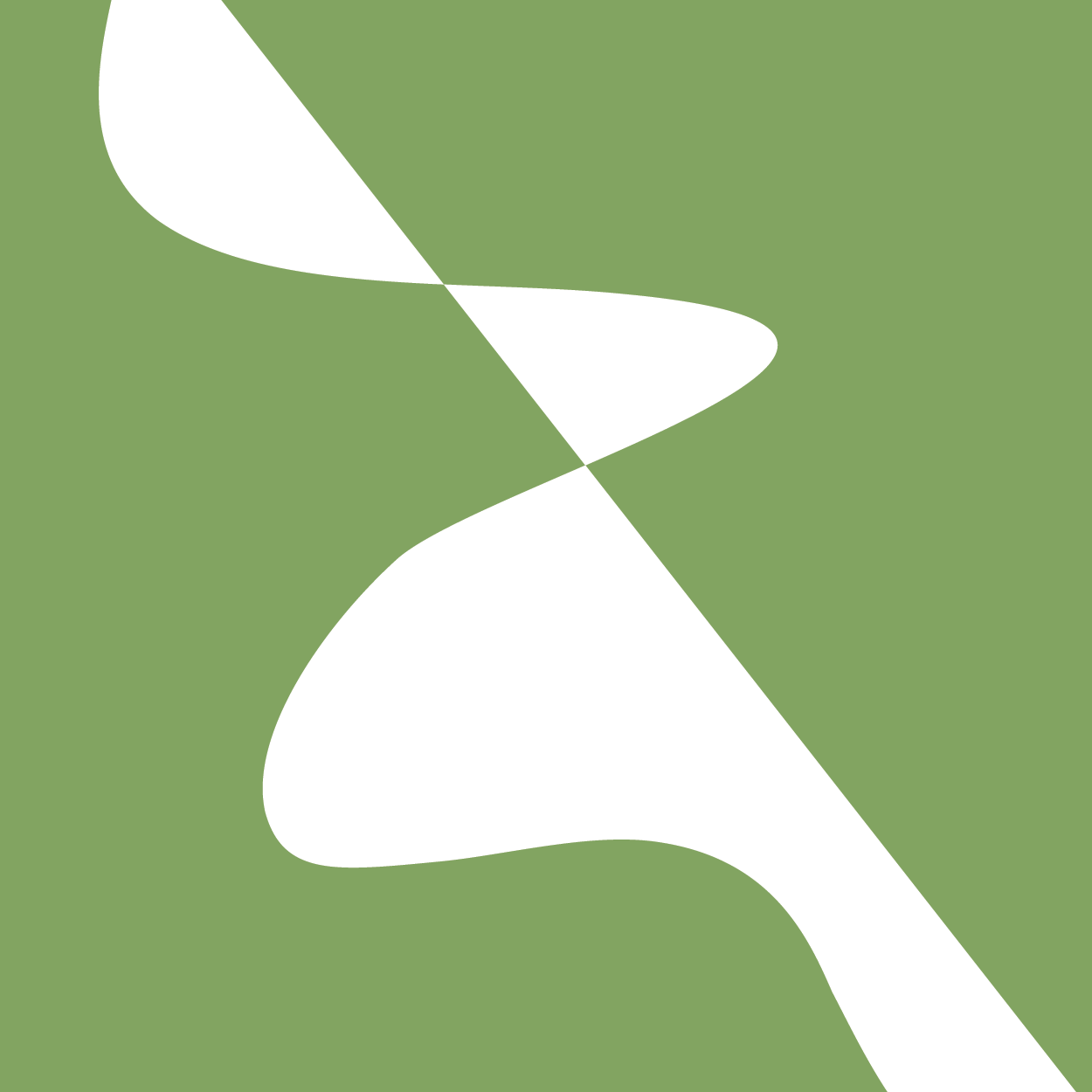 Creating a Model with Twedit++
Twedit++ Assumes we want to put some other types of objects in our universe

And that we want to assign properties to them
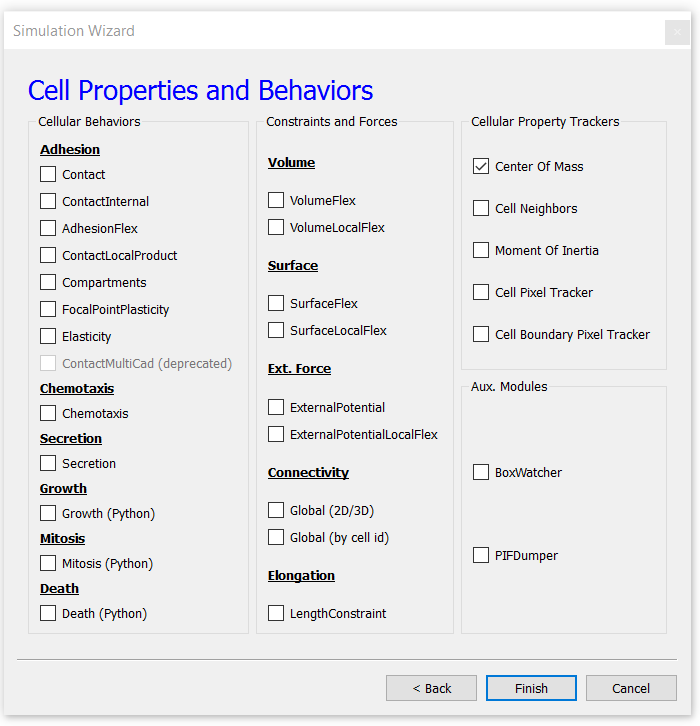 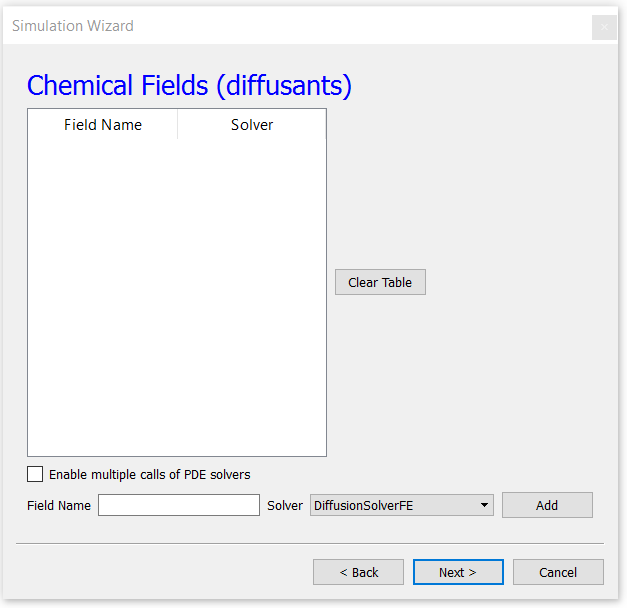 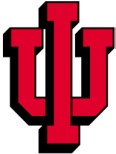 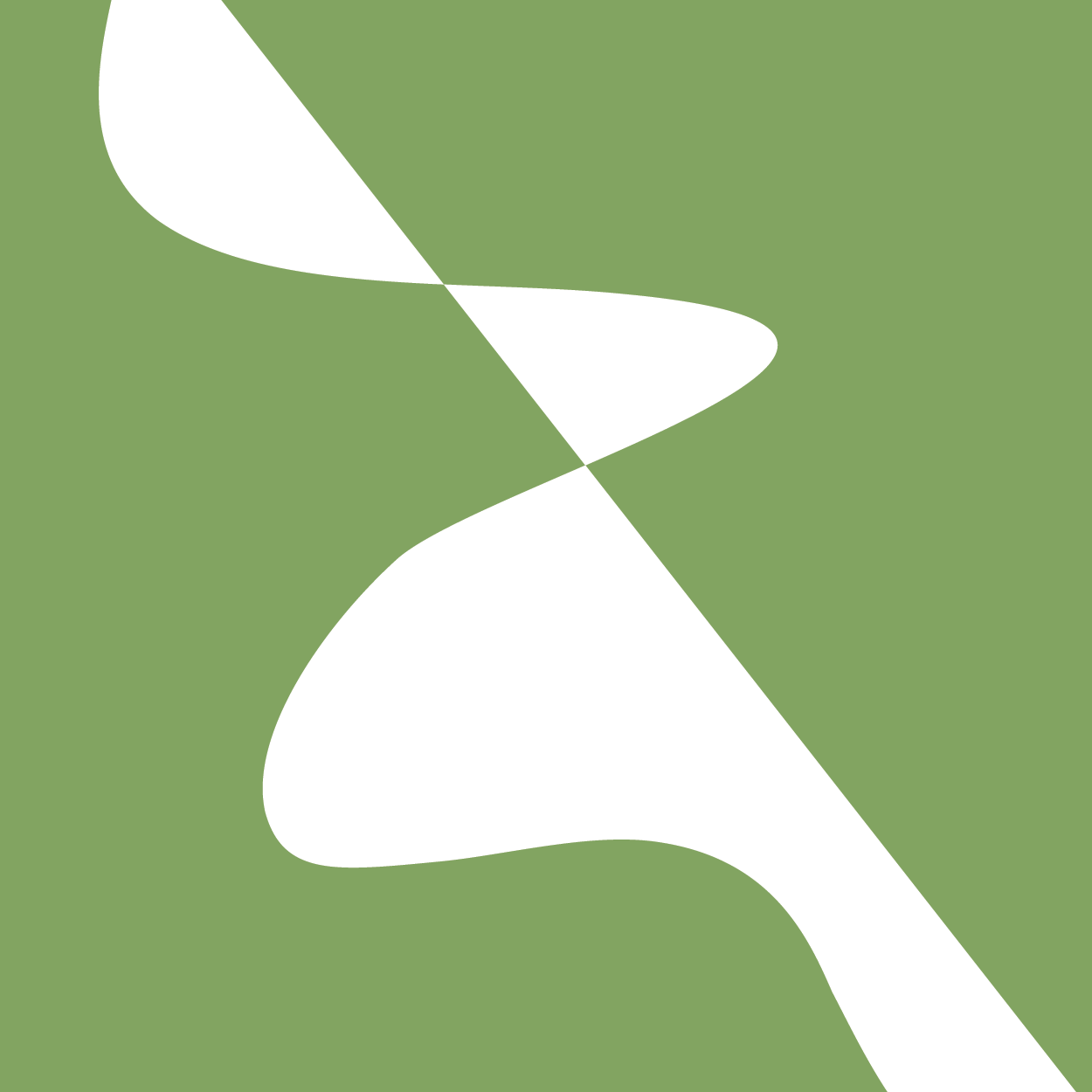 Creating a Universe with Twedit++
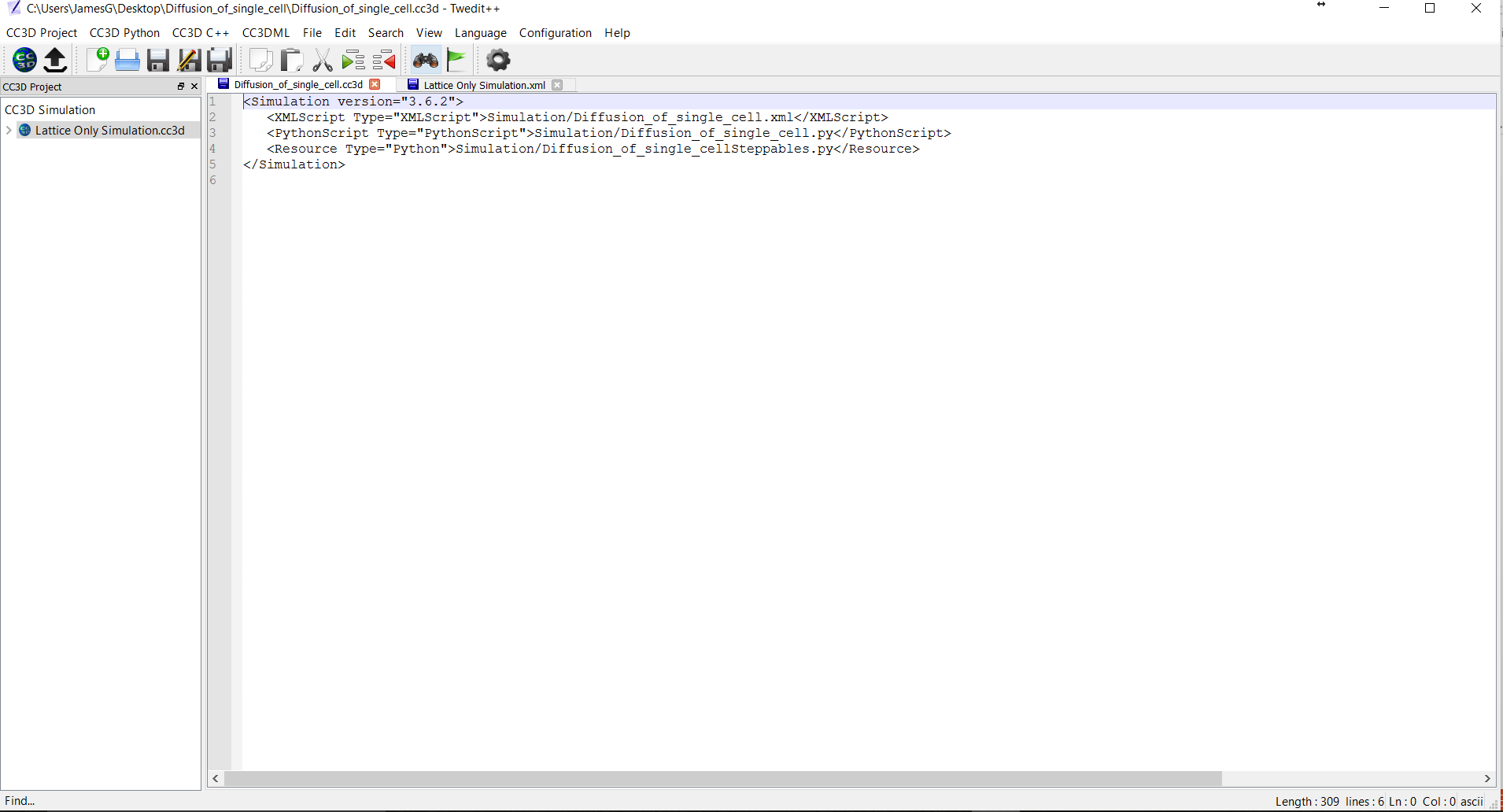 Your Twedit++ screen should look like this
Double click on Lattice Only Simulation in Left Menu

You should see the following
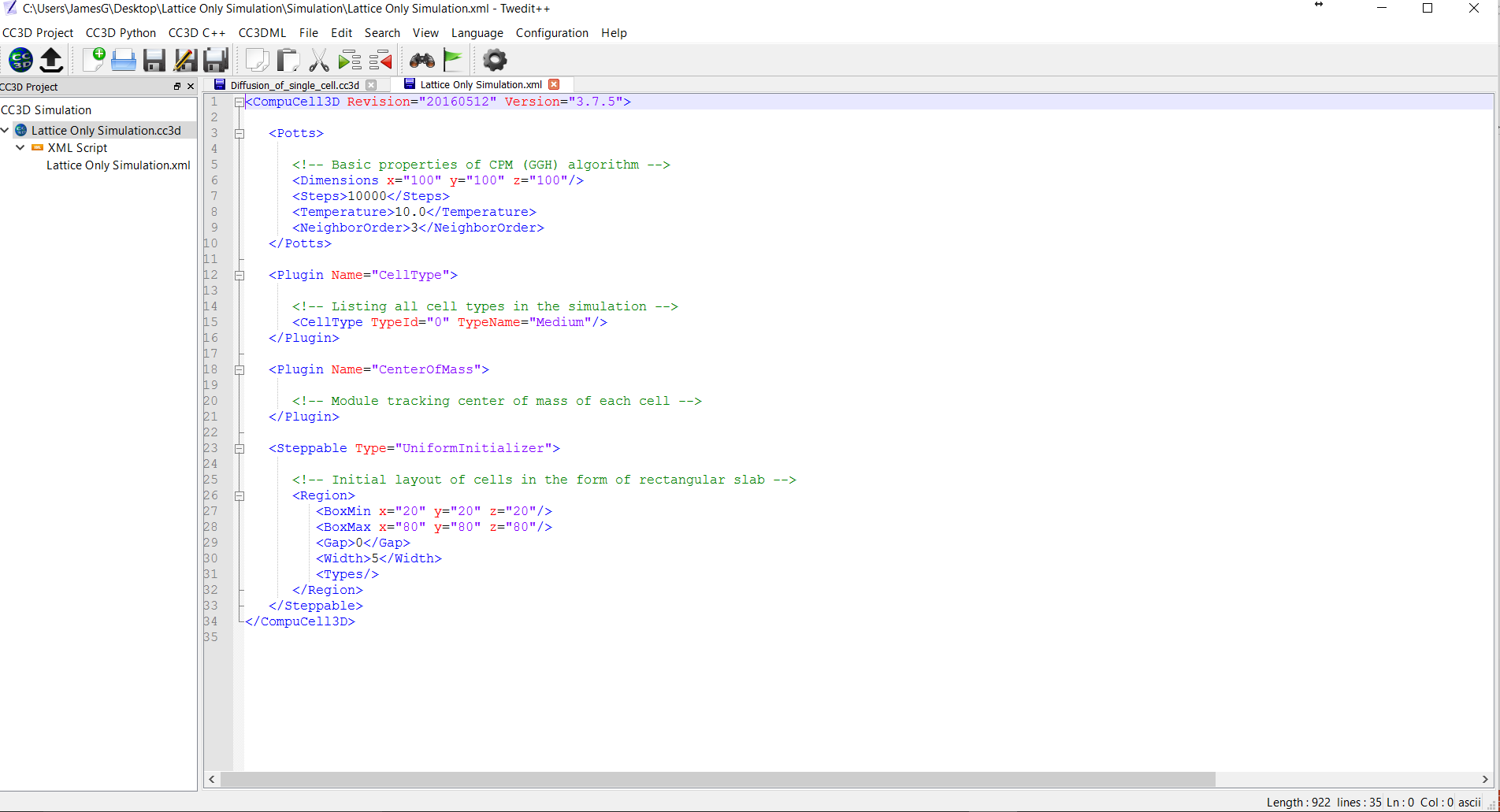 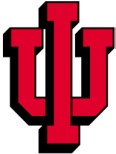 Creating a Model with Twedit++
Lines 1-10 and 34 specify the basic properties of your model
<CompuCell3D Revision="20160512" Version="3.7.5">
   
   <Potts>
      
      <!-- Basic properties of CPM (GGH) algorithm -->
      <Dimensions x="100" y="100" z="100"/>
      <Steps>10000</Steps>
      <Temperature>10.0</Temperature>
      <NeighborOrder>1</NeighborOrder>
   </Potts>
   
</CompuCell3D>
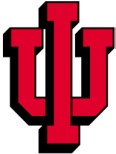 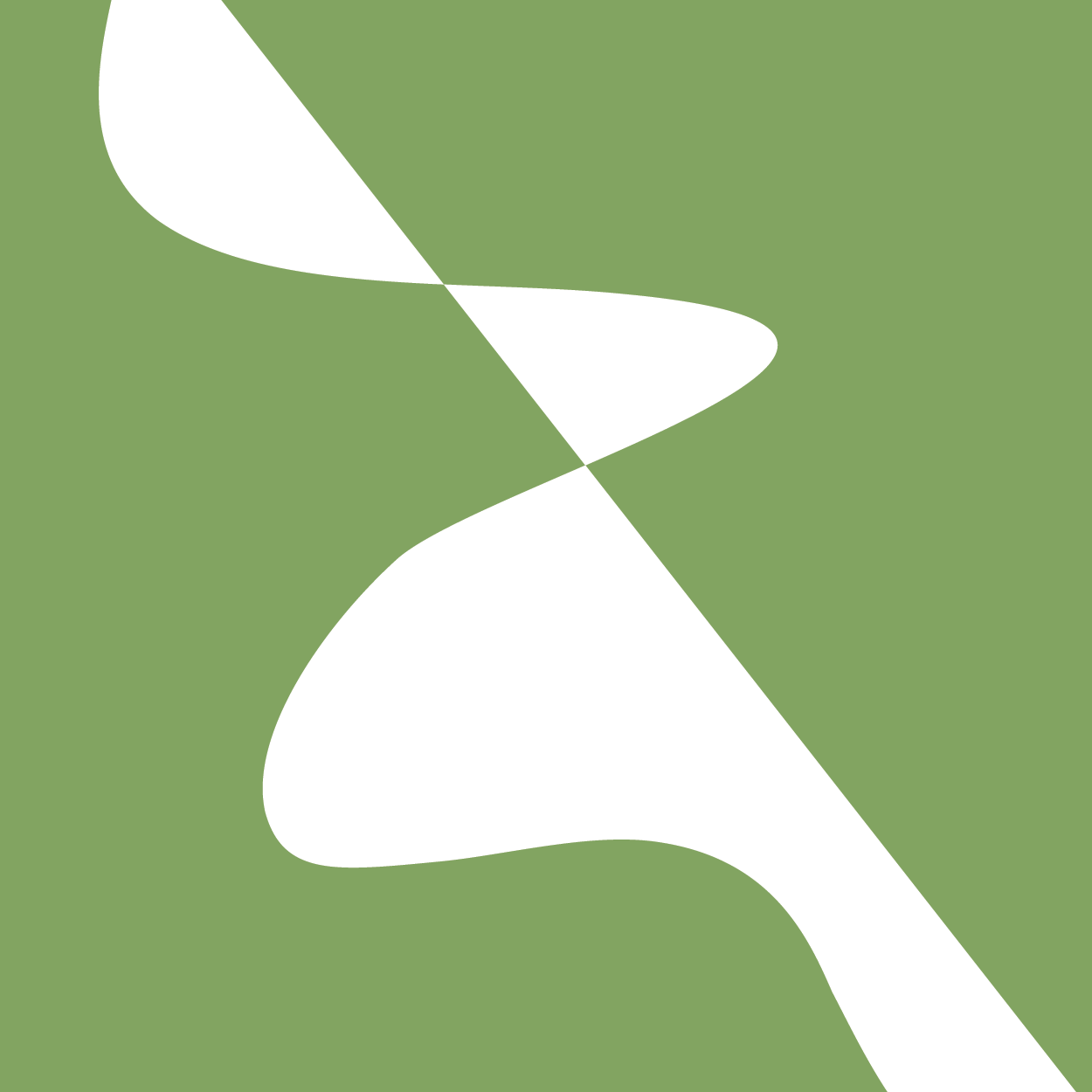 Creating a Model with Twedit++
Initial and Boundary Conditions
If we want our Model lattice to be periodic in one or more directions, in XML we add the lines
<Boundary_x>Periodic</Boundary_x>
<Boundary_y>Periodic</Boundary_y>
<Boundary_z>Periodic</Boundary_z>

-------------------------------

<Potts>
      <!-- Basic properties of CPM (GGH) algorithm -->
      <Dimensions x="100" y="100" z="100"/>
      <Steps>1000000</Steps>
      <Temperature>10.0</Temperature>
      <NeighborOrder>1</NeighborOrder>
      <Boundary_y>Periodic</Boundary_y>
      <Boundary_x>Periodic</Boundary_x>
      <Boundary_z>Periodic</Boundary_z>
</Potts>
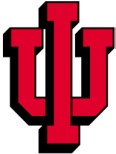 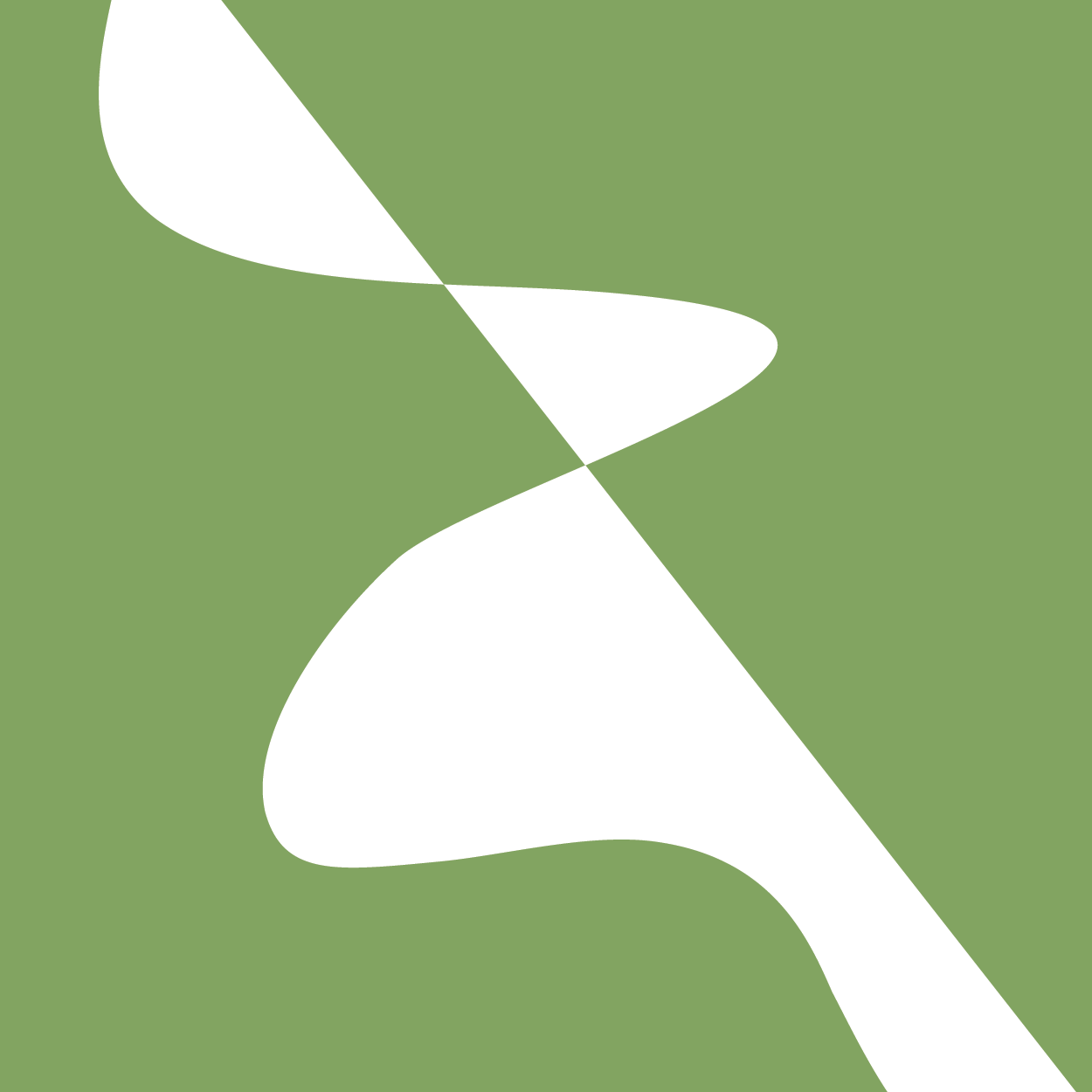 Creating a Model with Twedit++
Tweditt++ gives you the option to select desired pre-defined function (plugins) from the menu and add them to your simulation
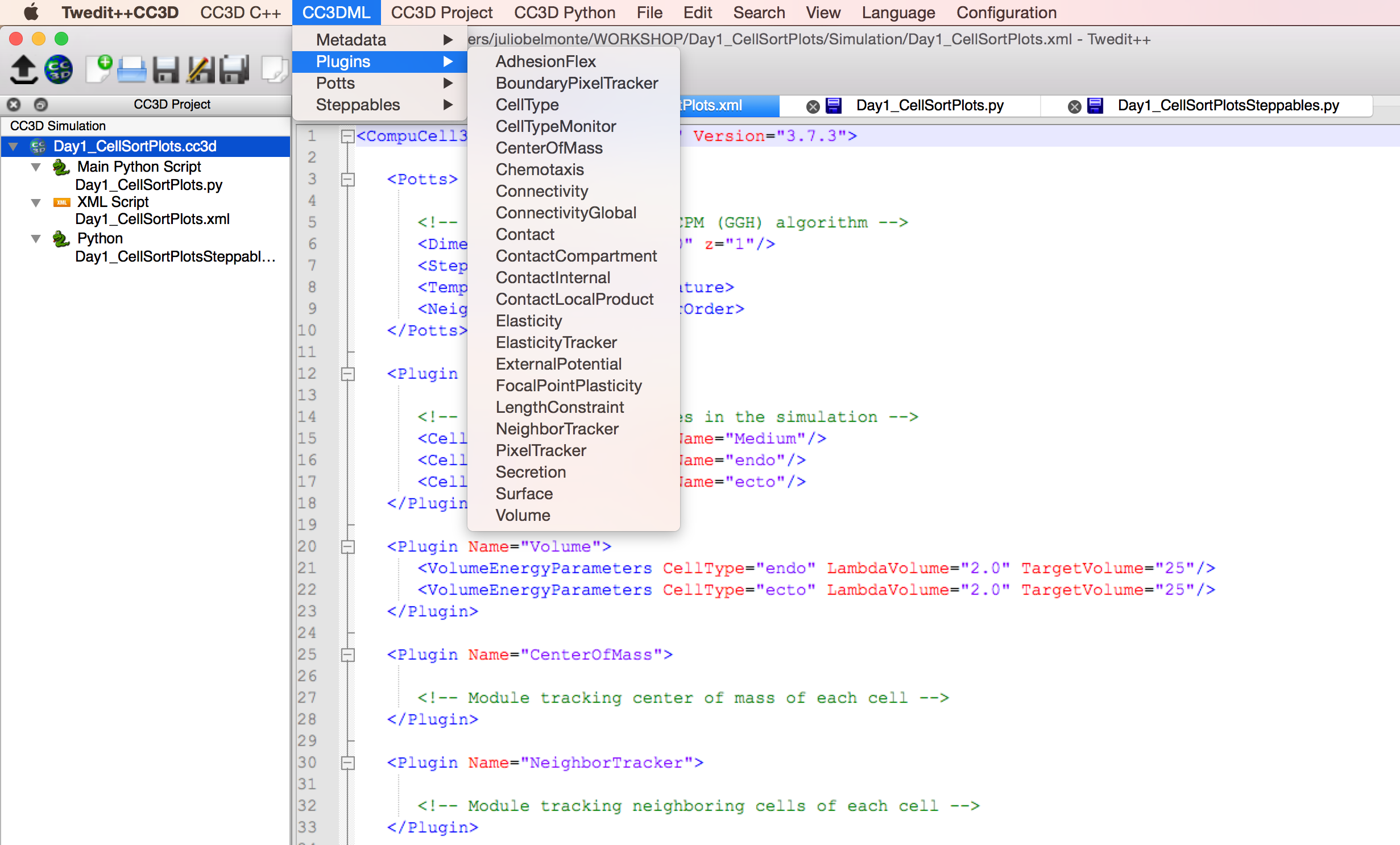 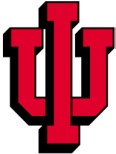 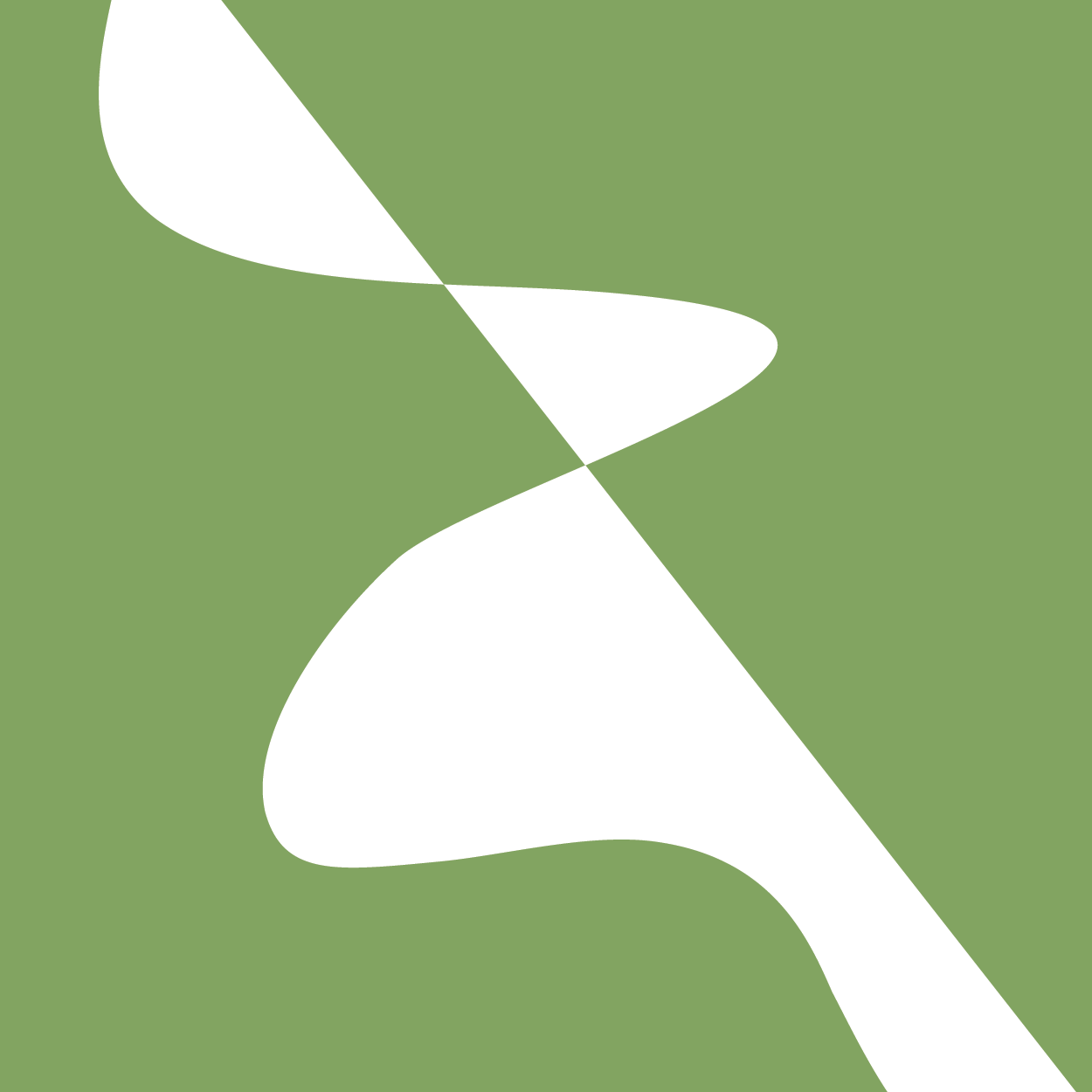 Live Example
Creating a simulation of an homogenous cell culture
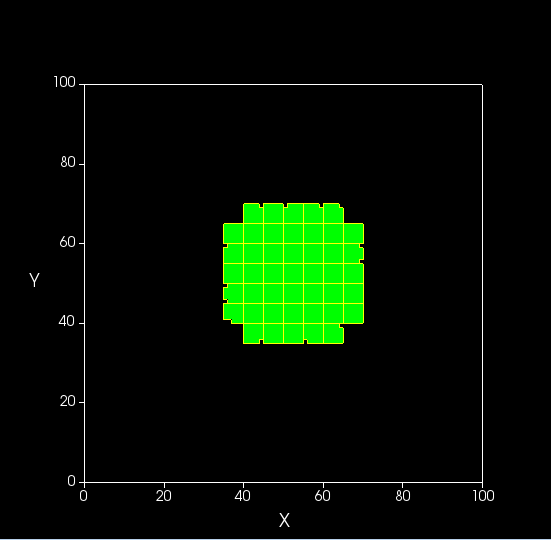 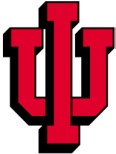 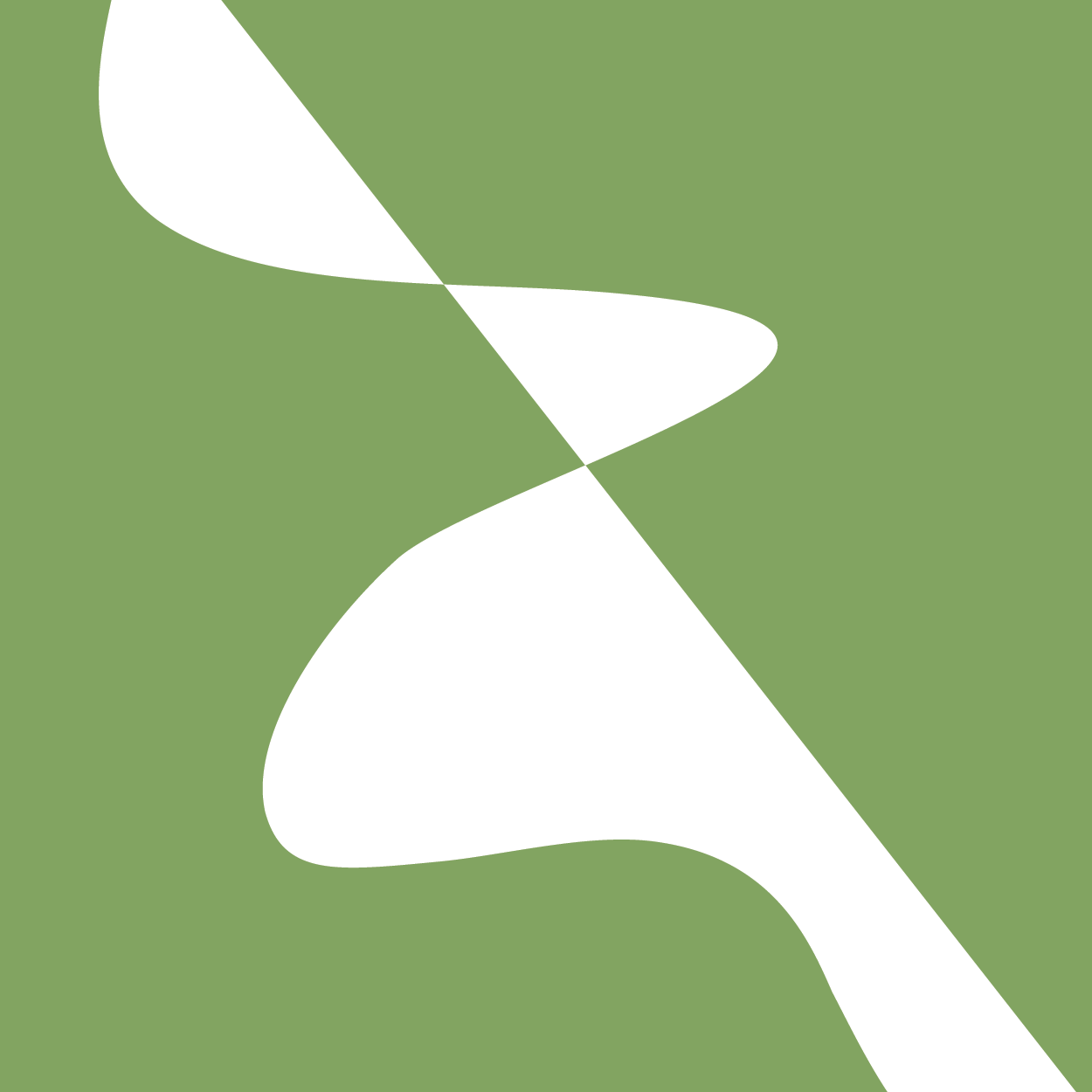 Cell Sorting During Development—Biological Observations
How do different cell types form ordered layered structures in developing embryos? Cells reorganize during early development, then maintain spatial relationships







Study in vitro by making random aggregates of two embryonic cell types and see how they behave.
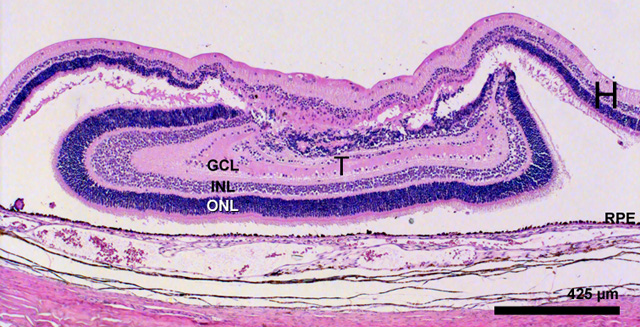 http://www.djo.harvard.edu/files/3068_362.jpg
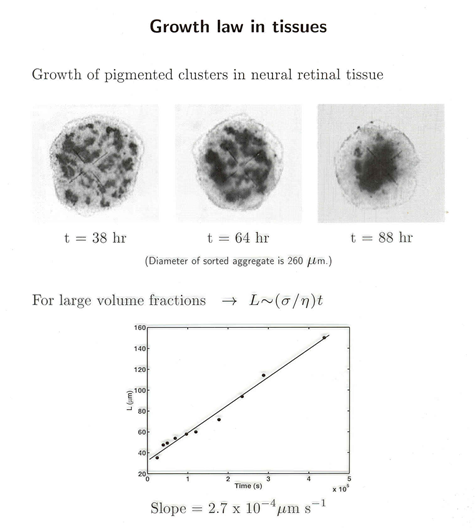 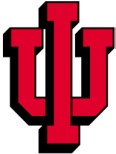 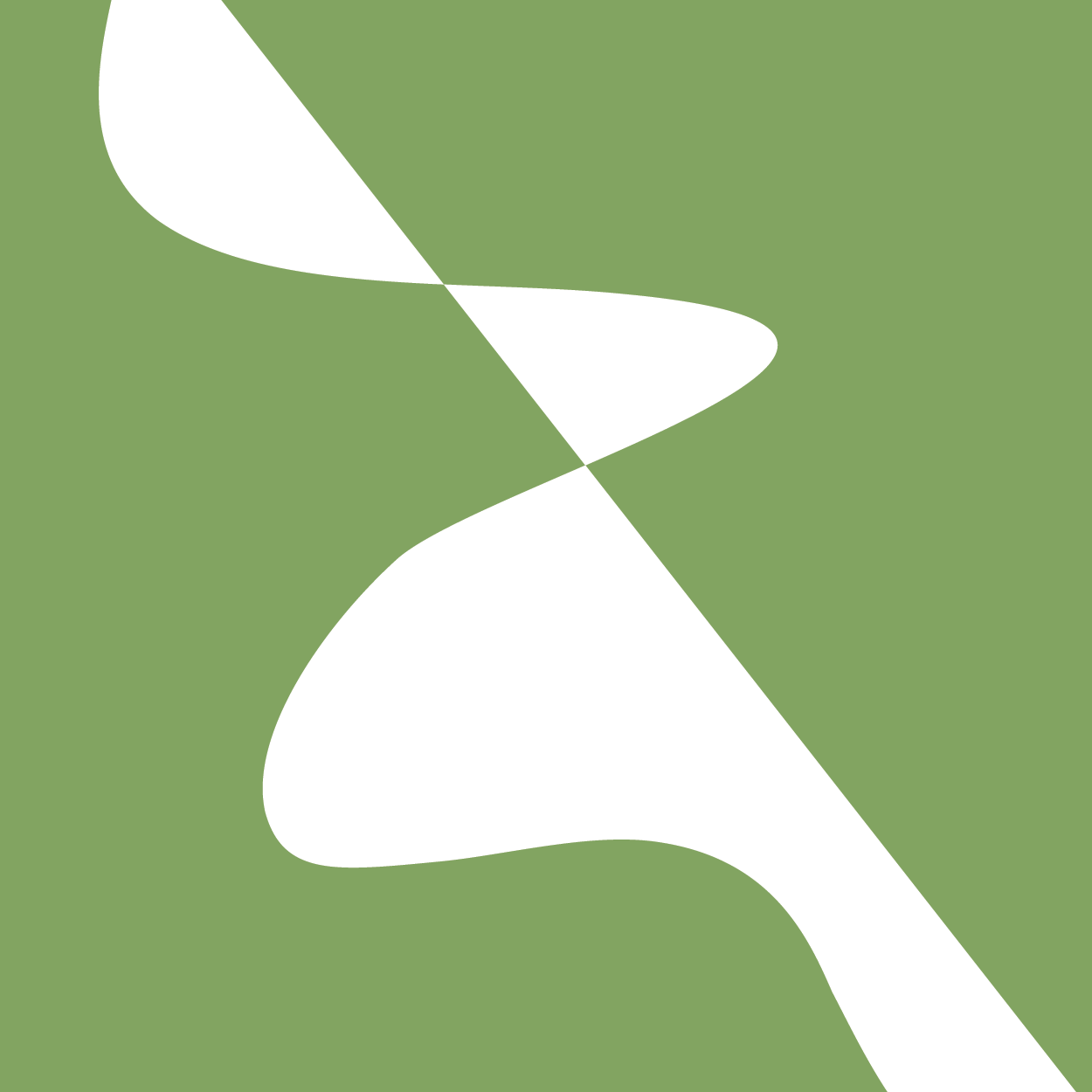 Cell Sorting During Development—Biological Observations
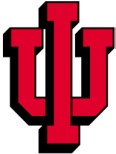 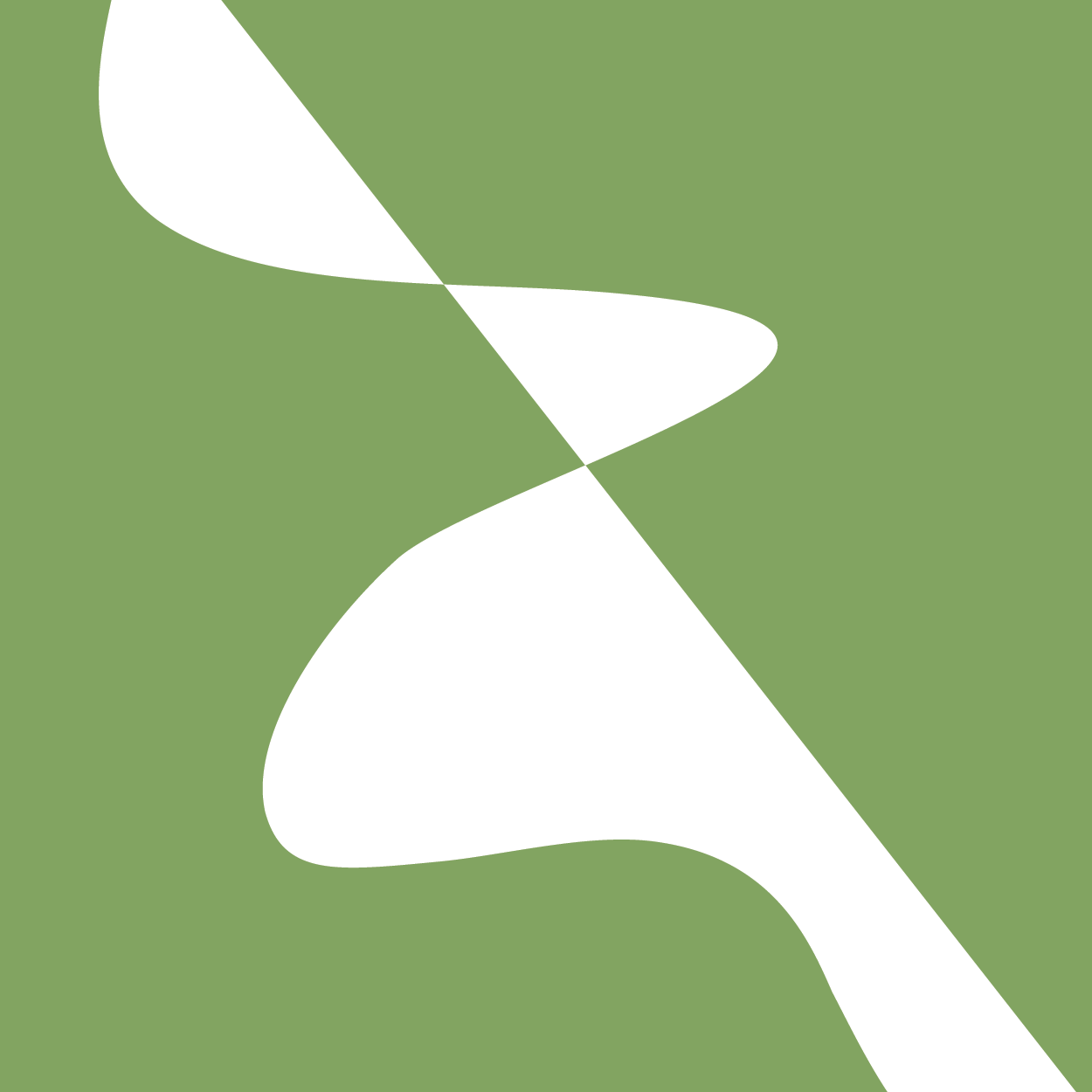 Cell Sorting—A Simple ModelBiological Observations
In a randomly mixed aggregate of two embryonic cell types, cells of the same type form clusters, which gradually merge together until one cell type forms a sphere in the center of the aggregate, with the other type surrounding it. 

We call this phenomenon cell sorting and say that the outer cell type engulfs the inner cell type.

Mixtures of the same pairs of cell types consistently put the same type to the center.

If cell type A engulfs cell type B, 
and cell type B engulfs cell type C, 
then cell type A engulfs cell type C.

Inhibiting cell movement prevents cell sorting.
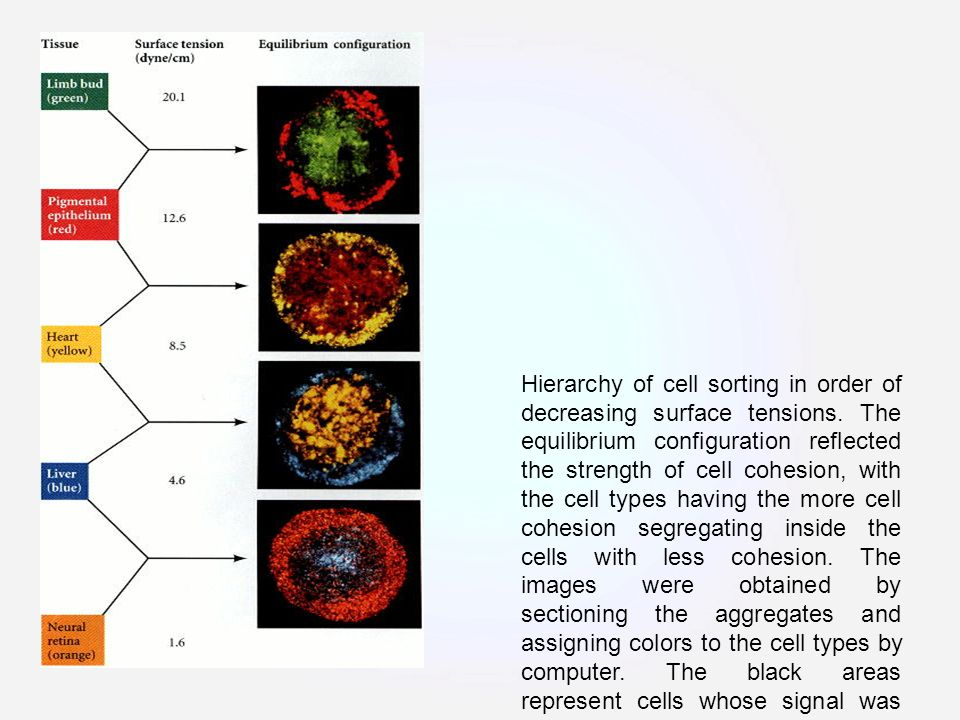 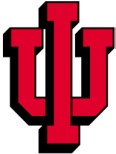 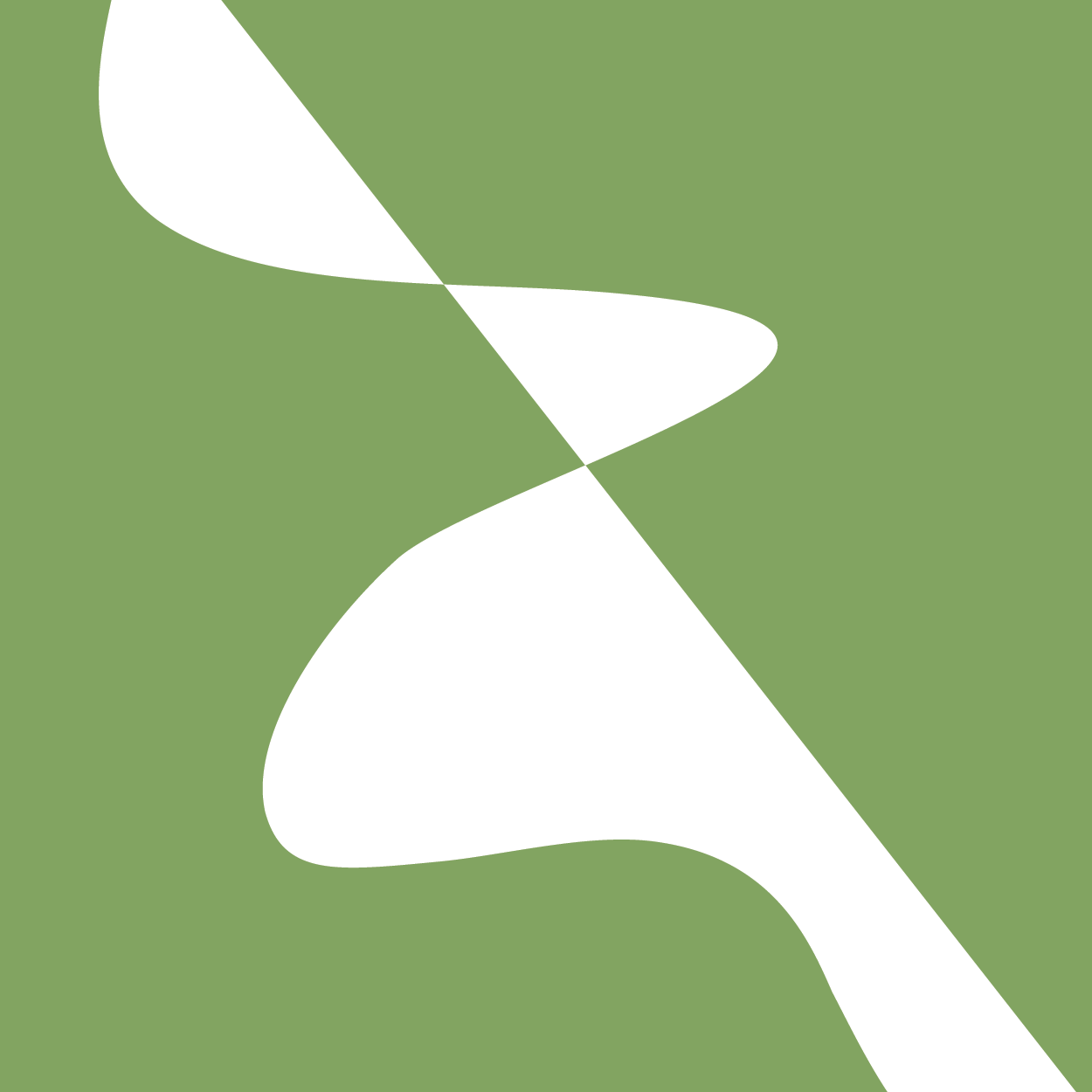 46
Cell Sorting—Define Initial Hypotheses
Steinberg’s Differential Adhesion Hypothesis:

Cell types have a consistent hierarchy of adhesion energies when they come into contact with their own and other cell types.
The cell’s adhesivity depends on the number and type of cell adhesion molecules in its membrane.
Cells fluctuate randomly within an aggregate.
Cells don’t grow or change their properties during sorting
Less adhesive cell types engulf more adhesive cell types.
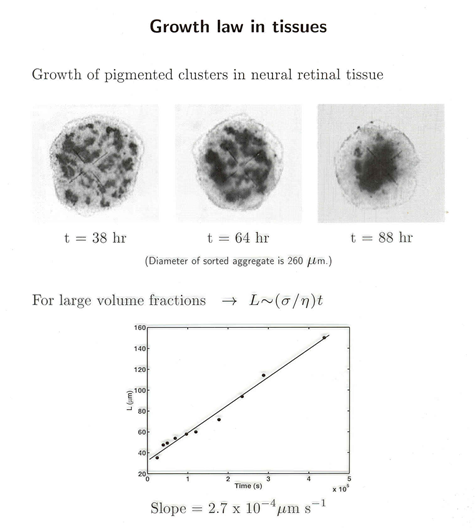 Alternative hypotheses assume: 
differential contractility in cell membranes, 
differential mobility of cell types,
that cells send out a diffusible chemical signal which attracts other cells of the same type by chemotaxis, and 
cells send out filopodia that  directly pull on cells of their own type
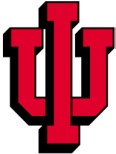 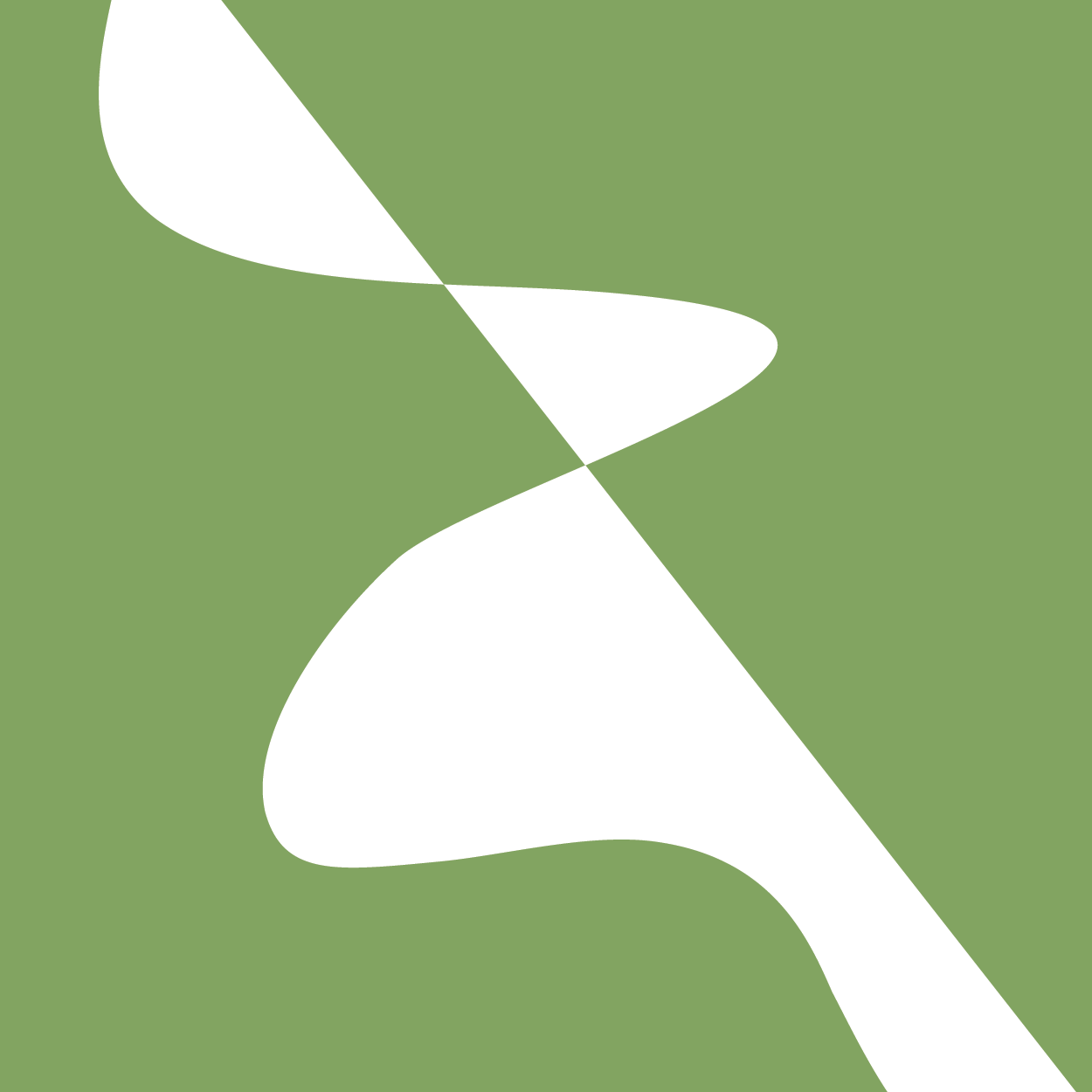 47
Cell Sorting
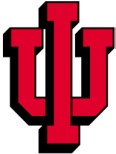 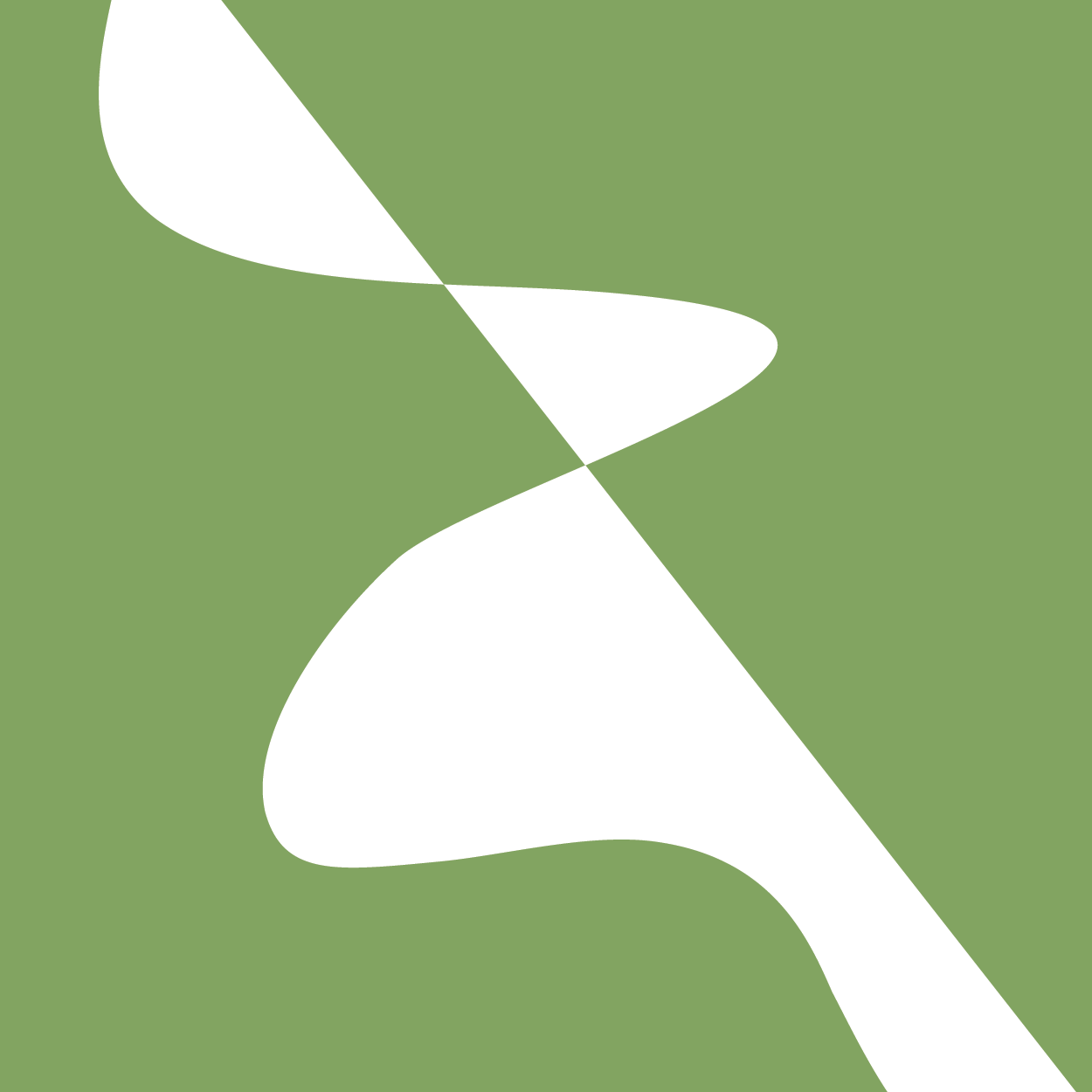 48
Cell Sorting
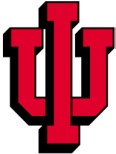 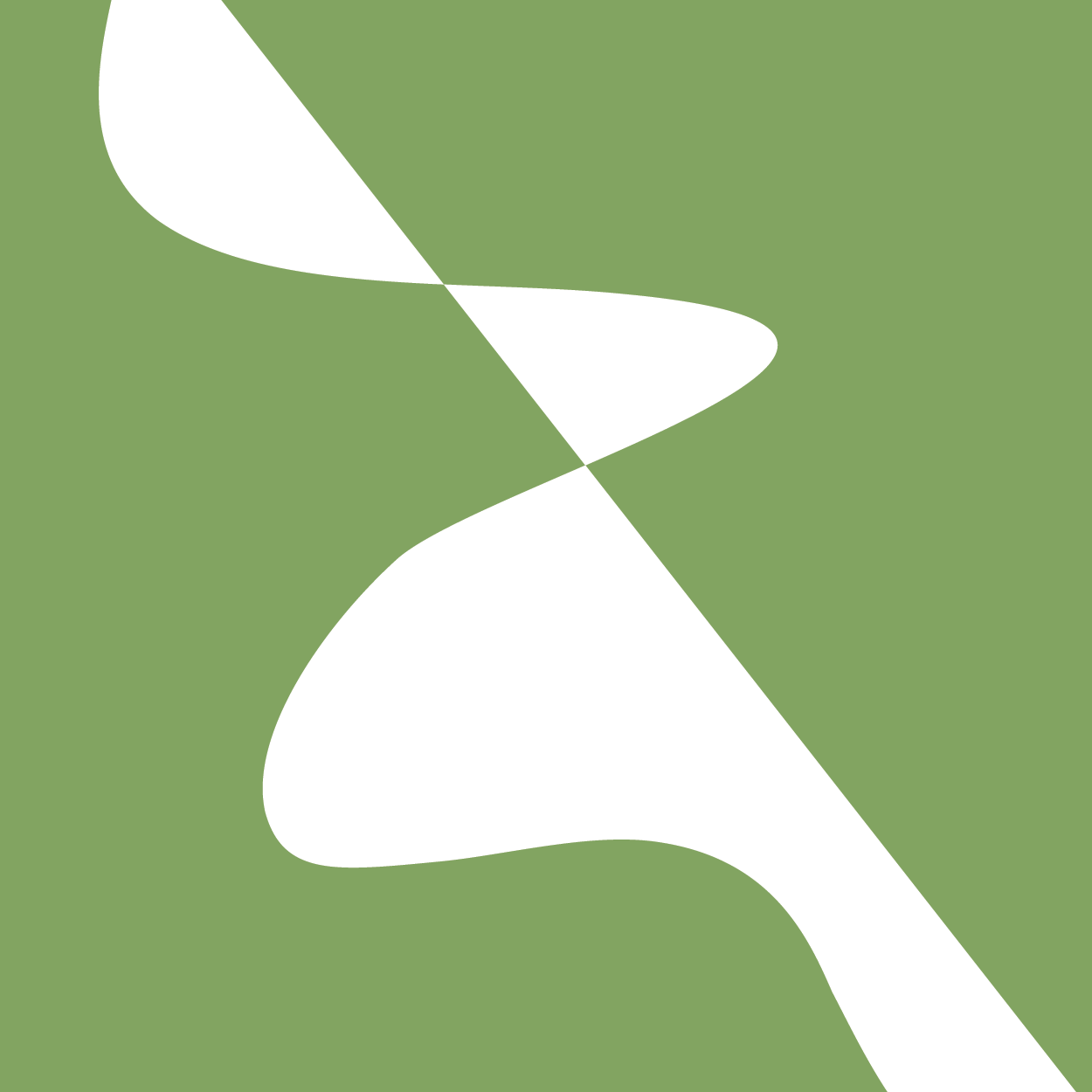 49
Cell Sorting
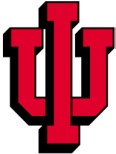 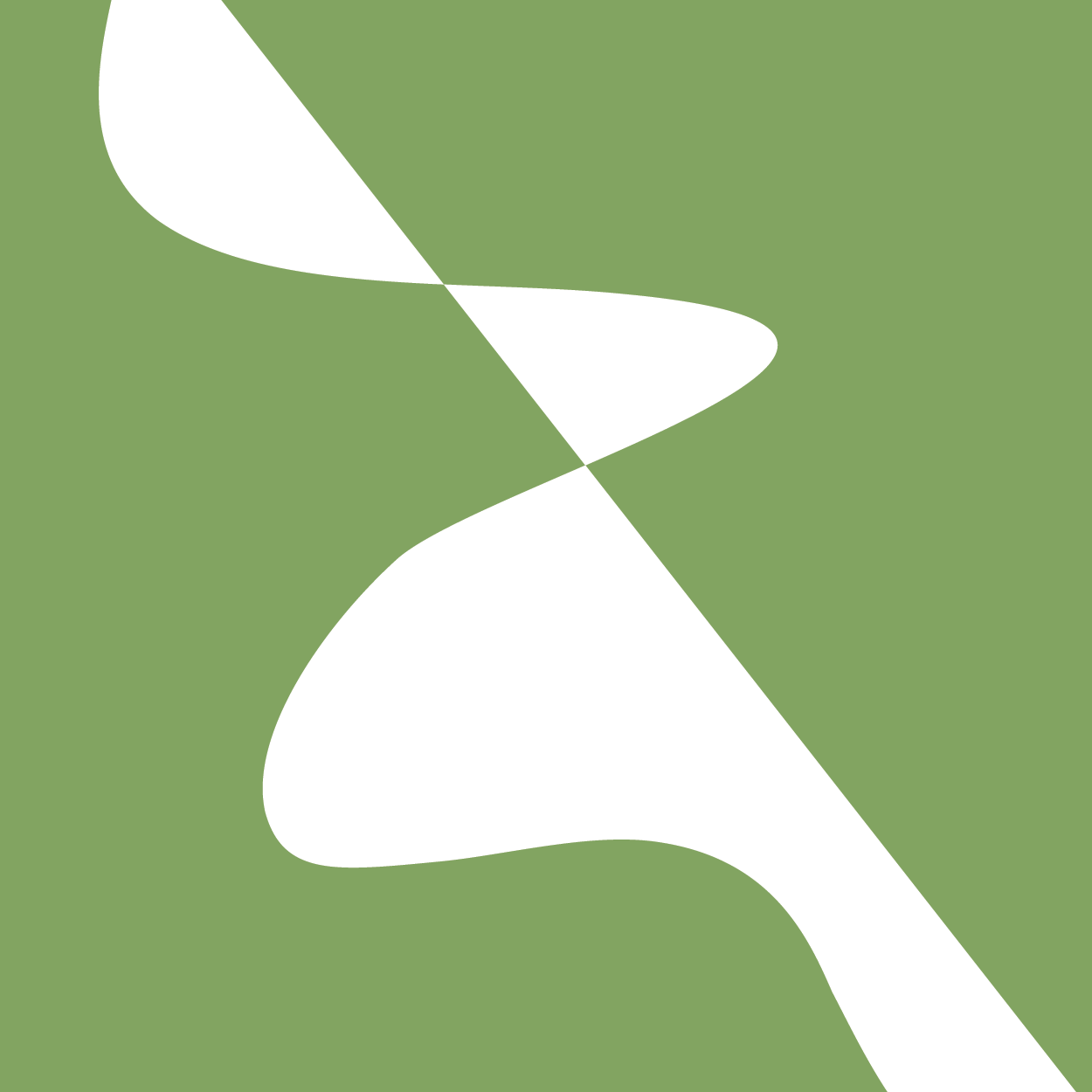 50
Live Example 2
Creating a simulation of two cell types randomly mixed
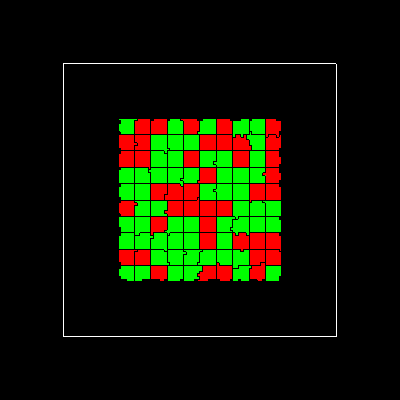 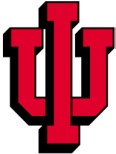 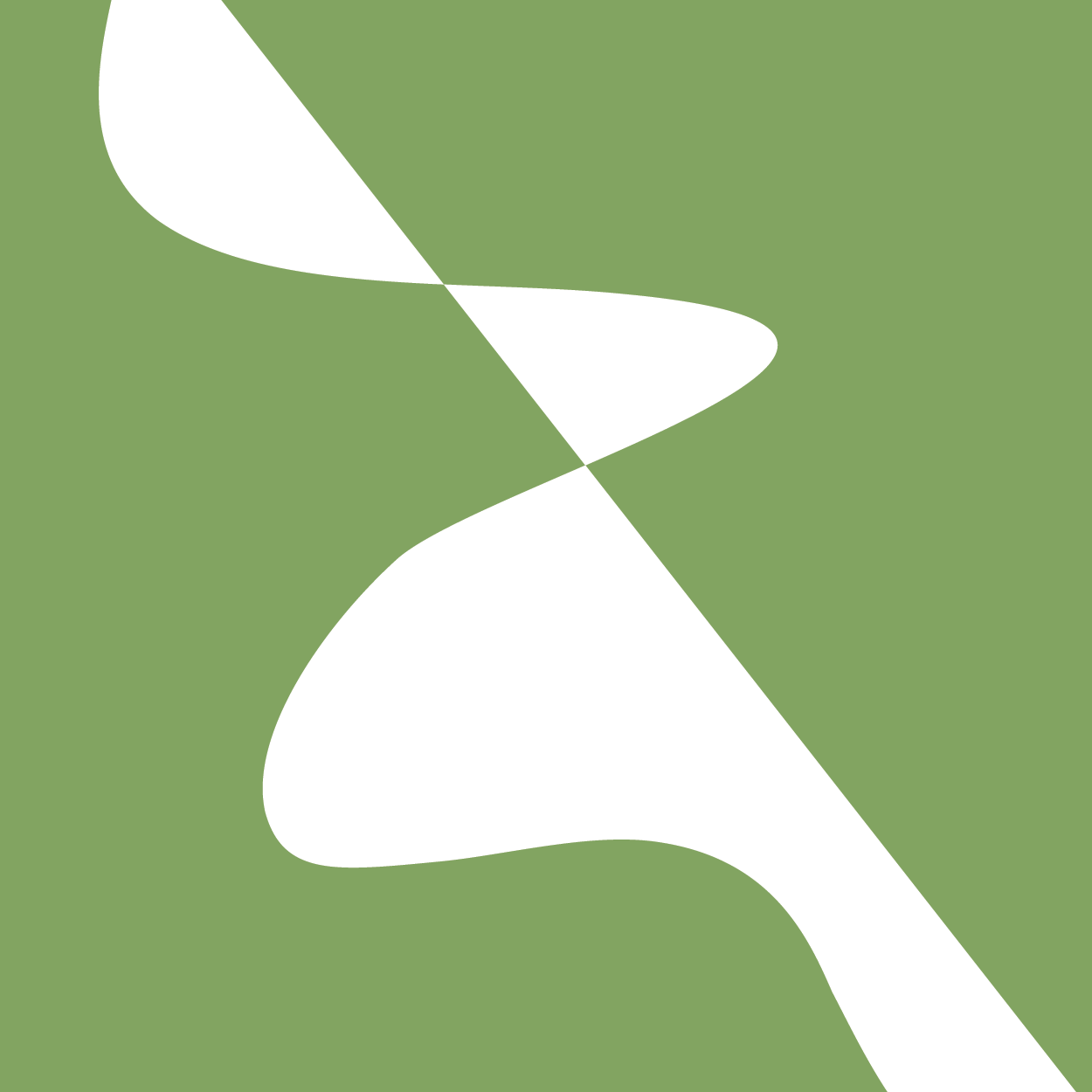 Cell Sorting—Execute Simulation
Additional Final Patterns for different J  hierarchies
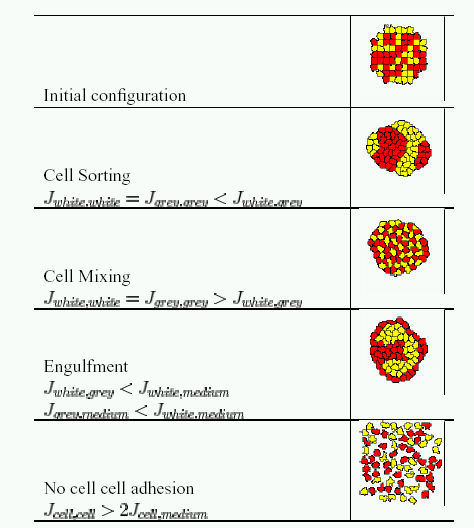 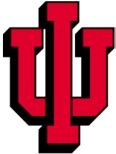 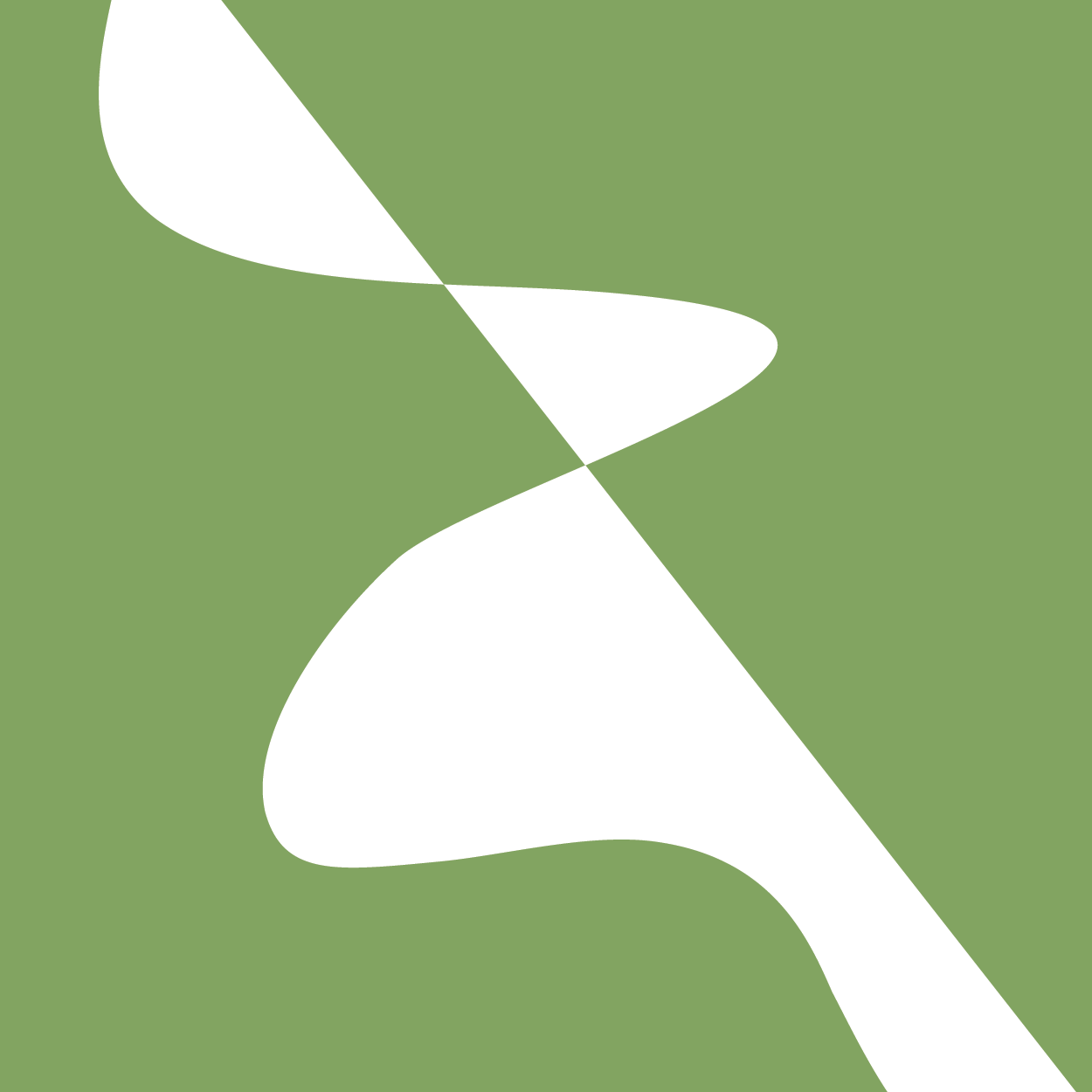 Cell Sorting—Compare Sorting Kinetics in Experiment and Simulation
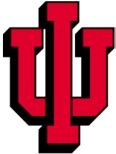 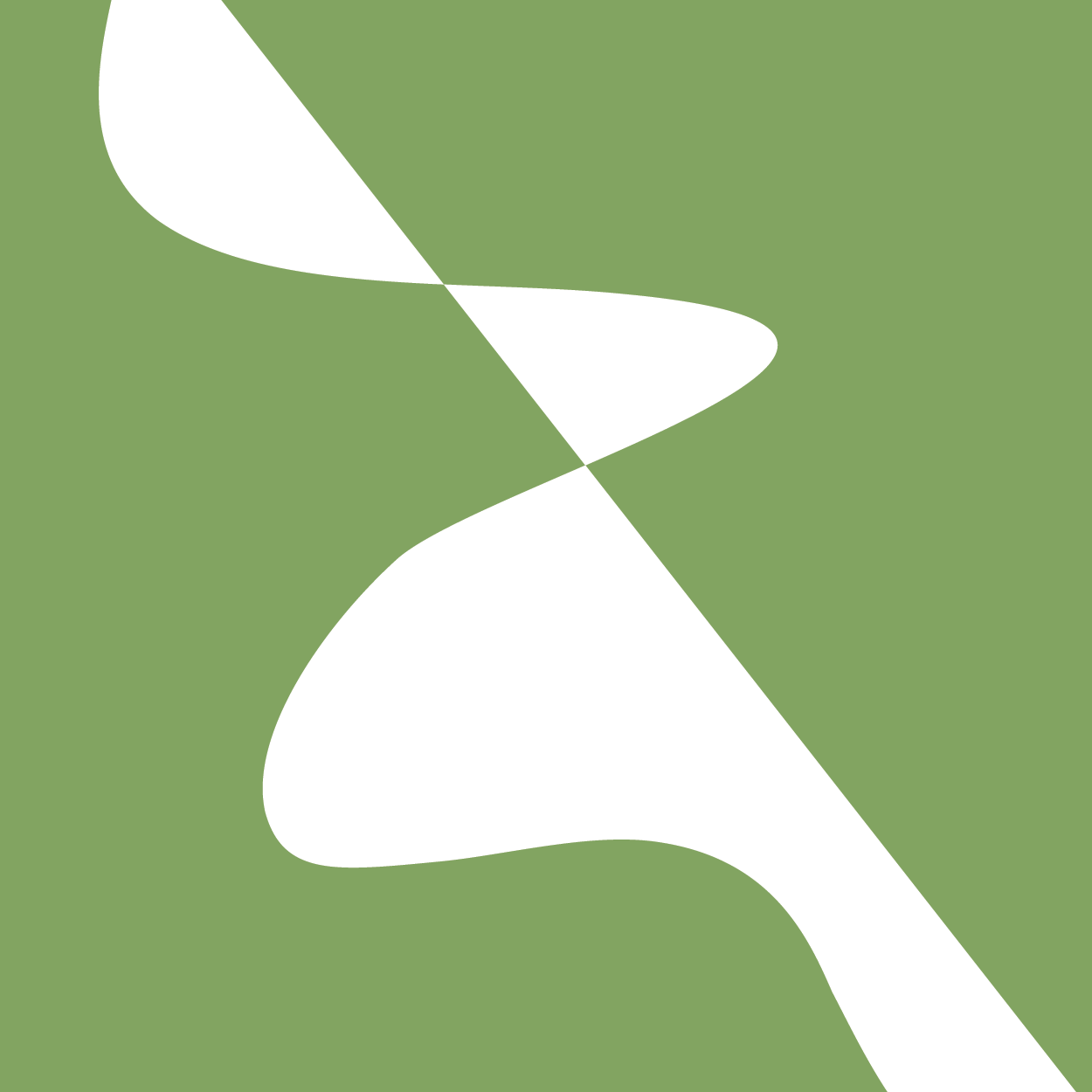 CompuCell3D – Scientific Plots
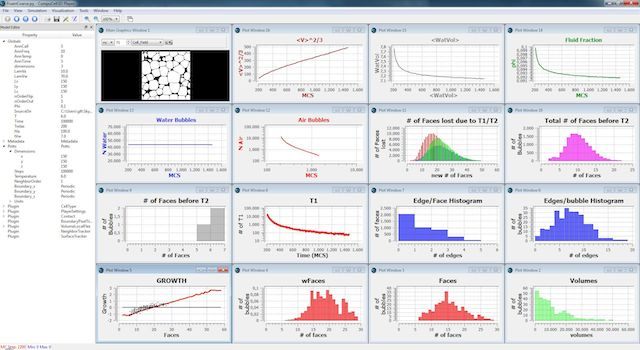 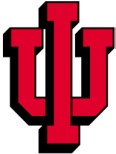 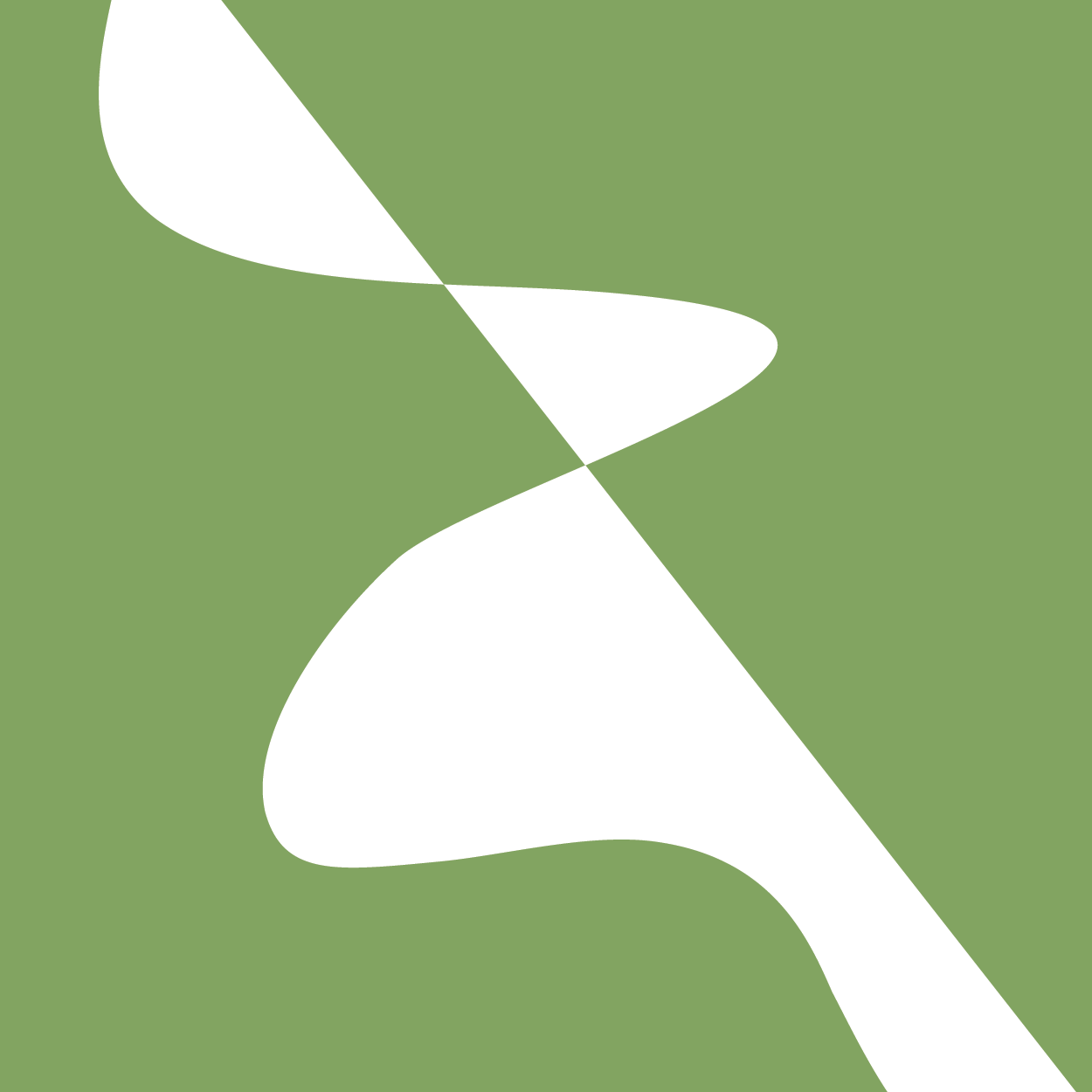 Scientific Plots are specified in Python
XML script
Main Python script
Steppables script
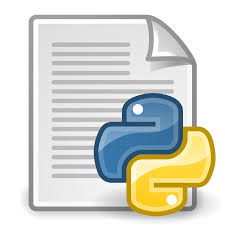 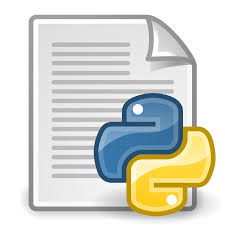 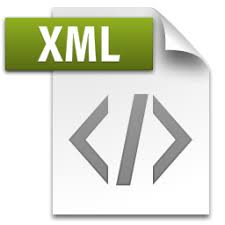 Selection of predefined 
objects and functions
List of additional,
user-defined functions
User-defined functions
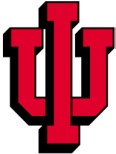 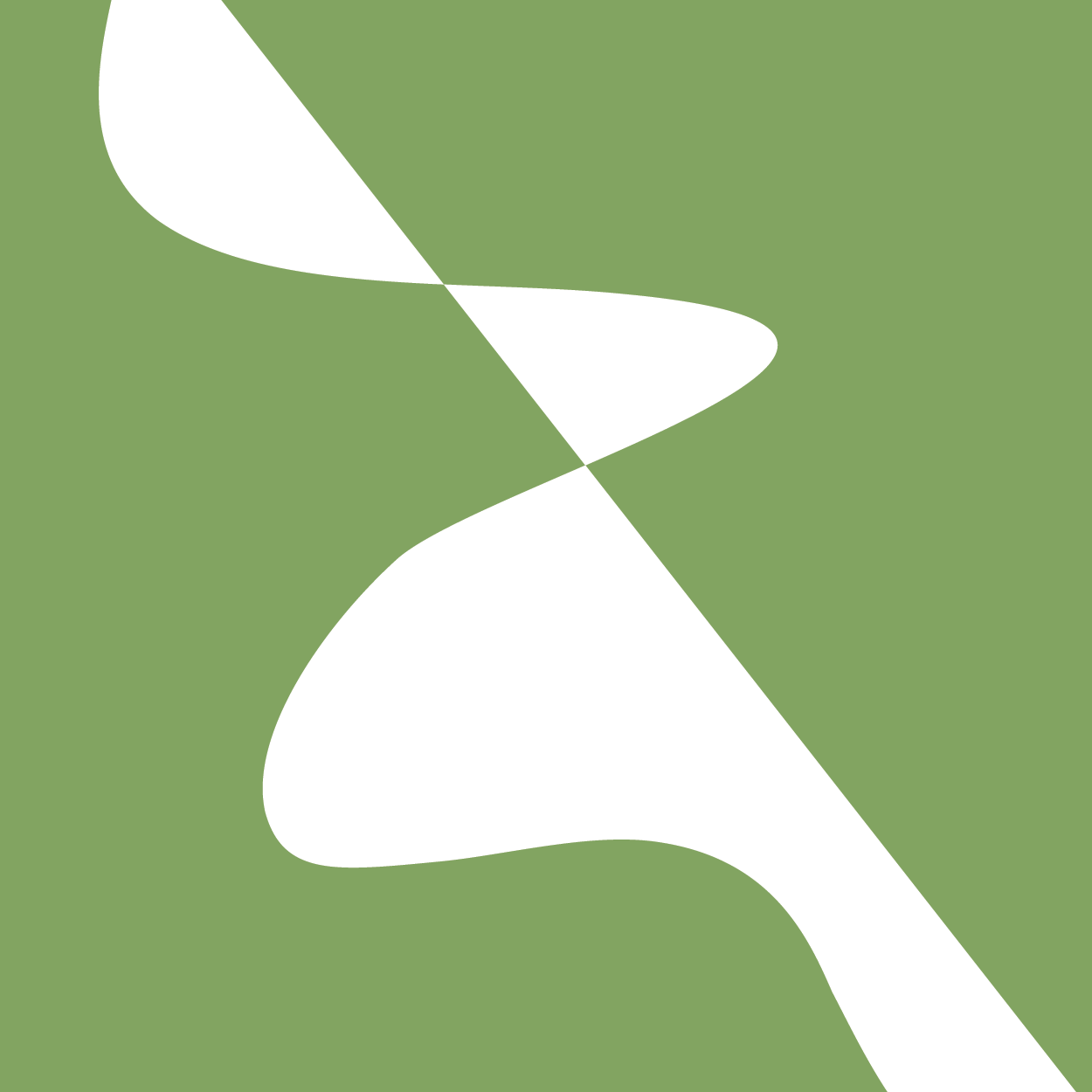 CC3D Python Steppables overview
XML script
Main script
Steppables
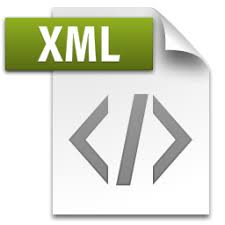 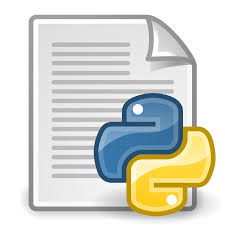 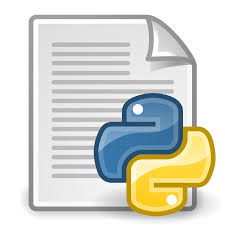 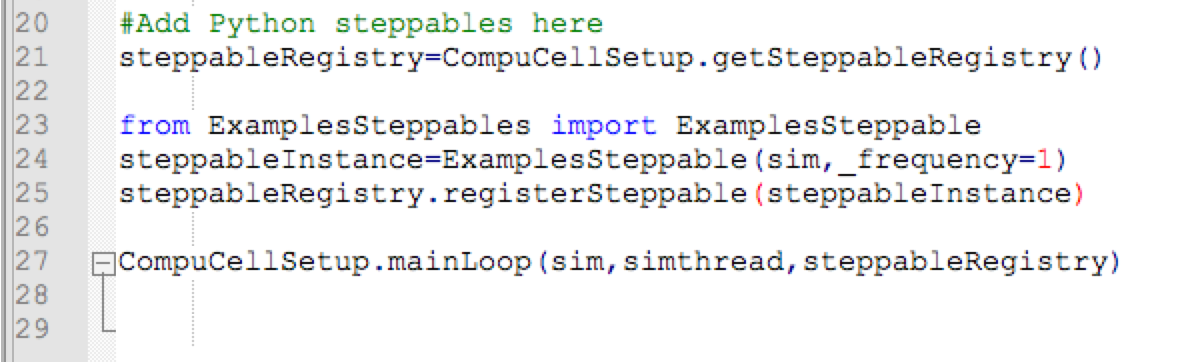 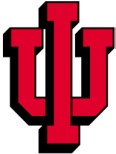 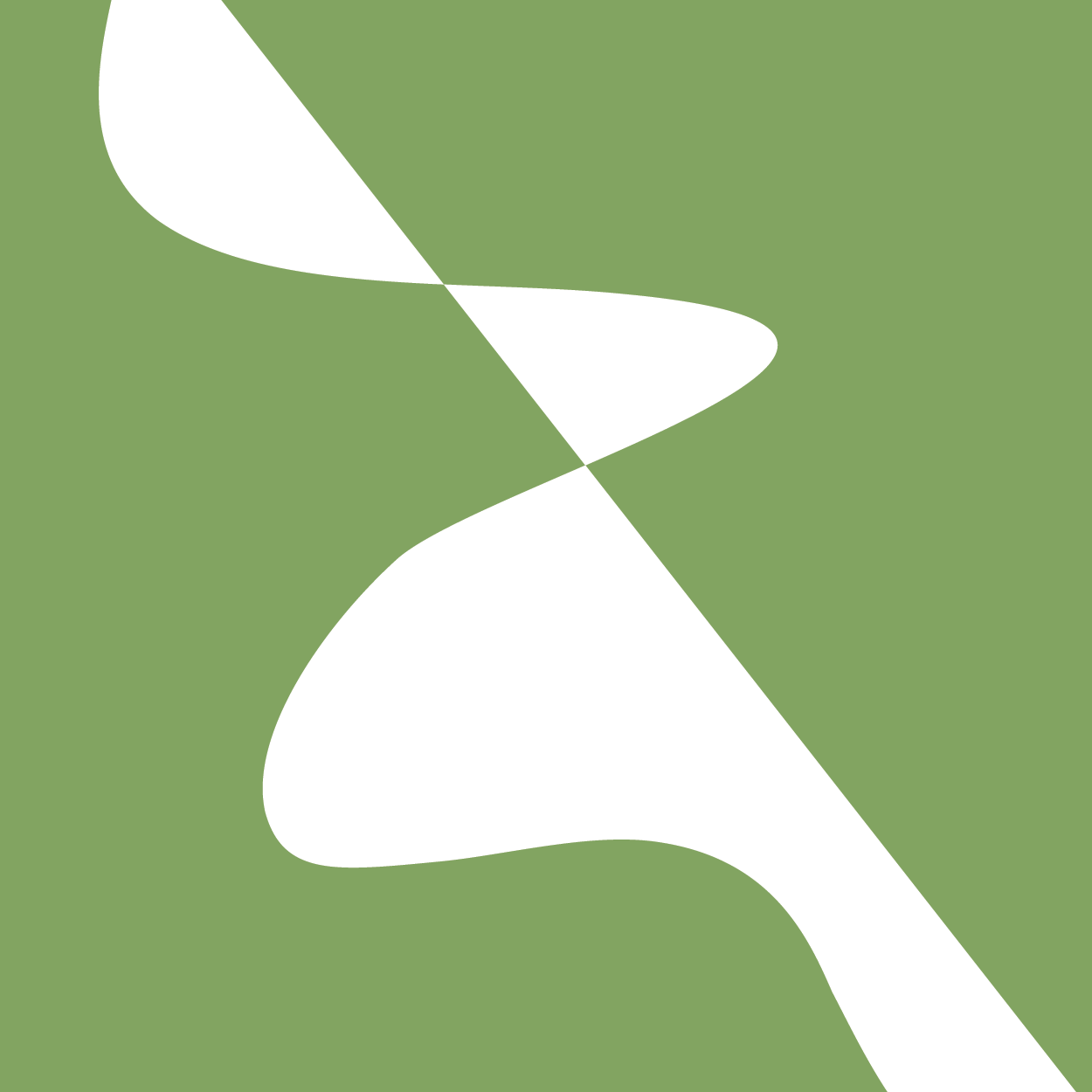 CC3D Python Steppables overview
XML script
Main script
Steppables
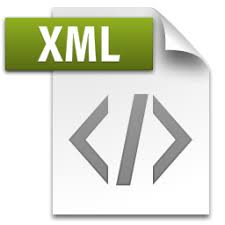 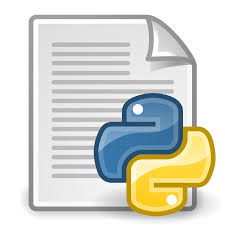 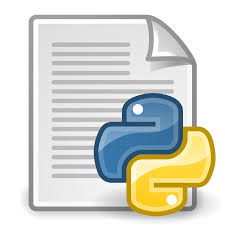 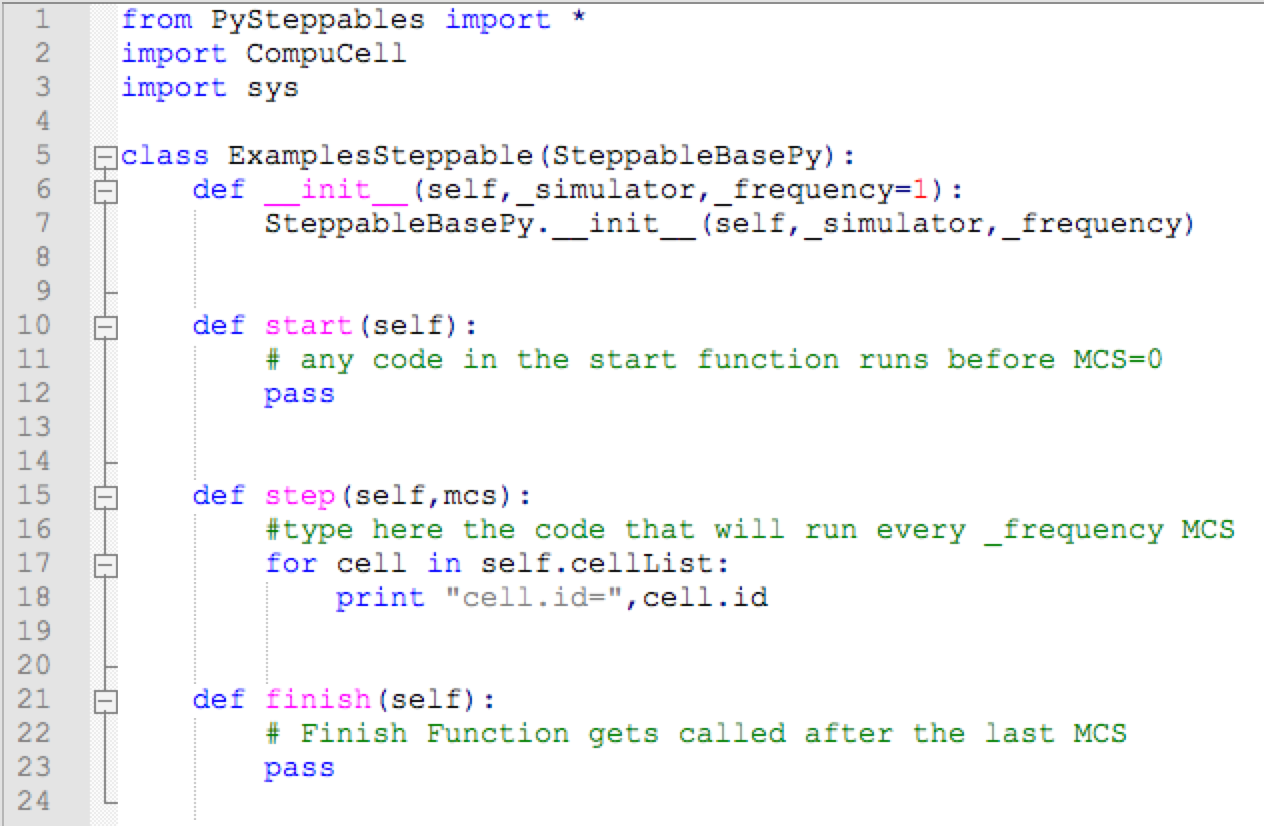 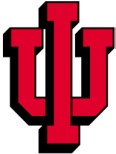 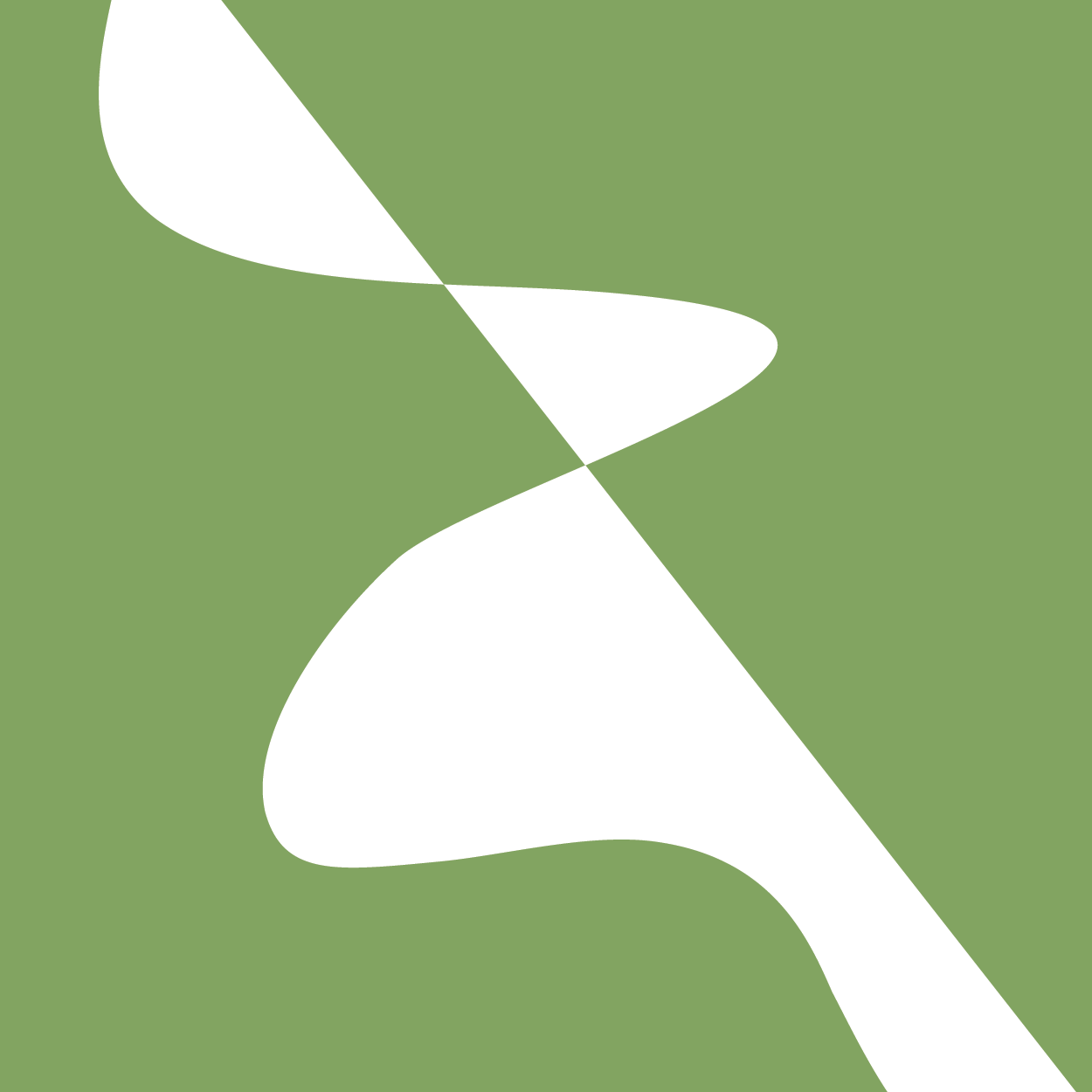 CompuCell3D Time Slicing
Change voxel copy attempt
During pixel copy “blue” pixel (newCell) replaces “yellow” pixel (oldCell)
100x100x1 square lattice = 10000 lattice sites (pixels)
MCS 1
MCS 2
MCS 3
10000 pixel-copy attempts
10000 pixel-copy attempts
10000 pixel-copy attempts
Run
Steppables
finish
Run
Steppables
Run
Steppables
Run
Steppables
start
Creating Scientific Plots using Twedit++
Twedit++ Provides a host of predefined Code Blocks for Python, CC3DML and C++ model specification in the                                                                 pull-down menus 
We will use the                             pull-down menu to generate plots 
These code snippets are very helpful, but will still require some hand editing and possibly reading of manuals to do exactly what we want
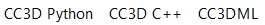 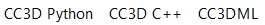 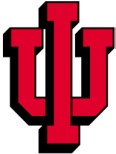 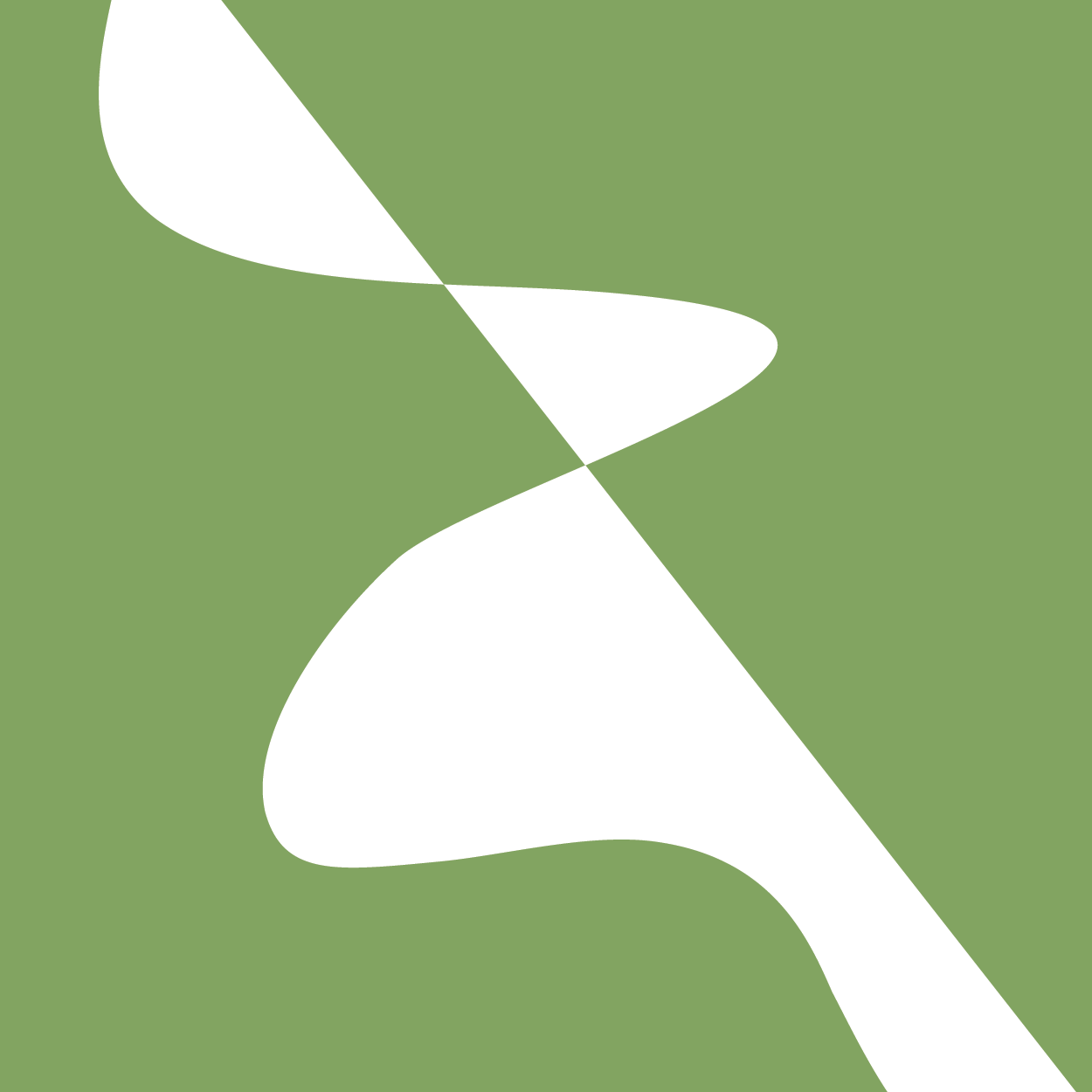 Creating Scientific Plots using Twedit++
To create a dynamic plot, we first create and configure a plot window in the Python Steppable start function, then add the points we wish to plot in the step function
To create the plot window position your cursor in the start function (line 10)
Select the 		pull-down menu
Then select the “Scientific Plots” option and click on “1. Setup (start fcn)”
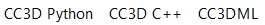 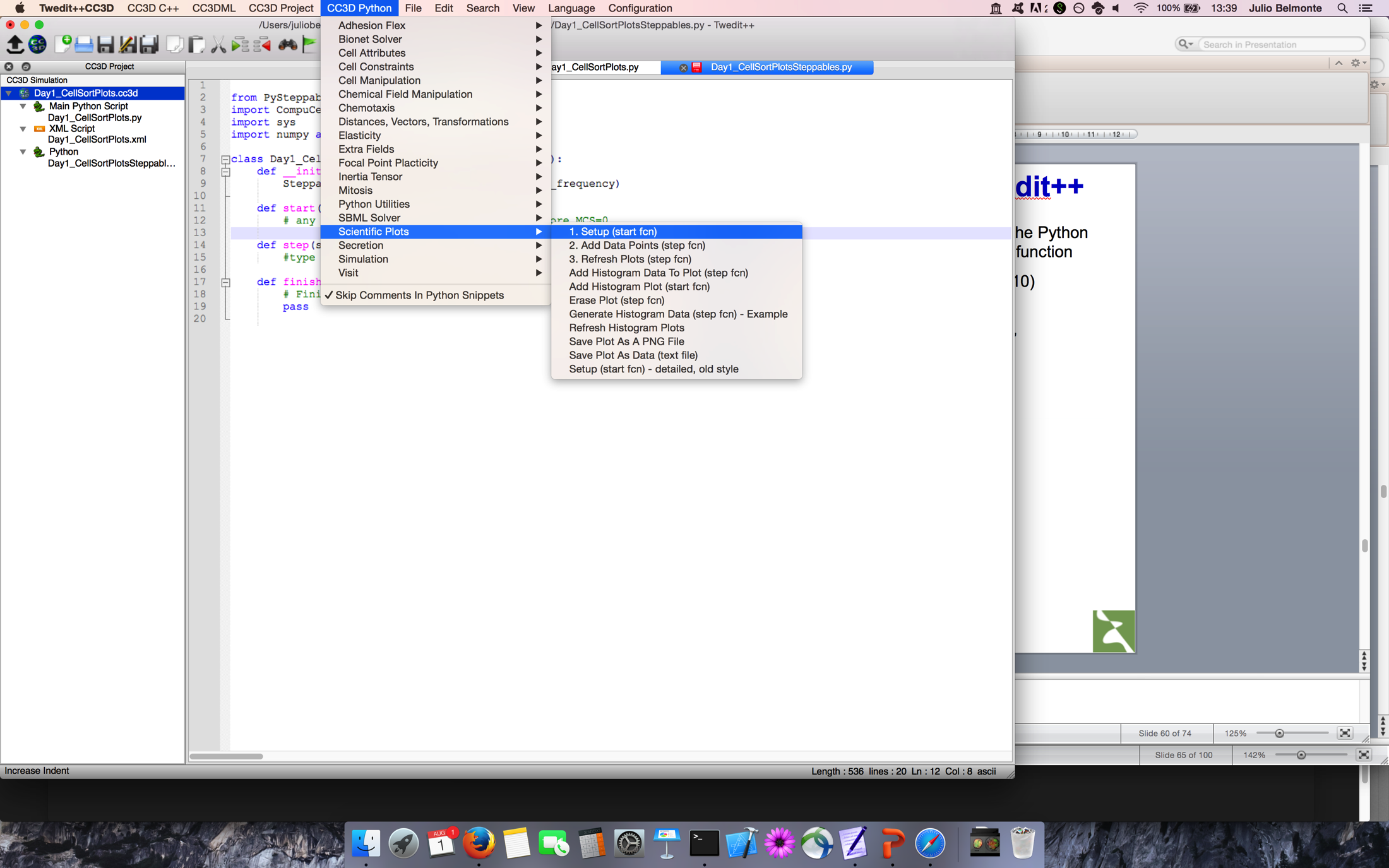 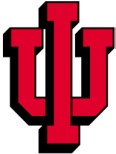 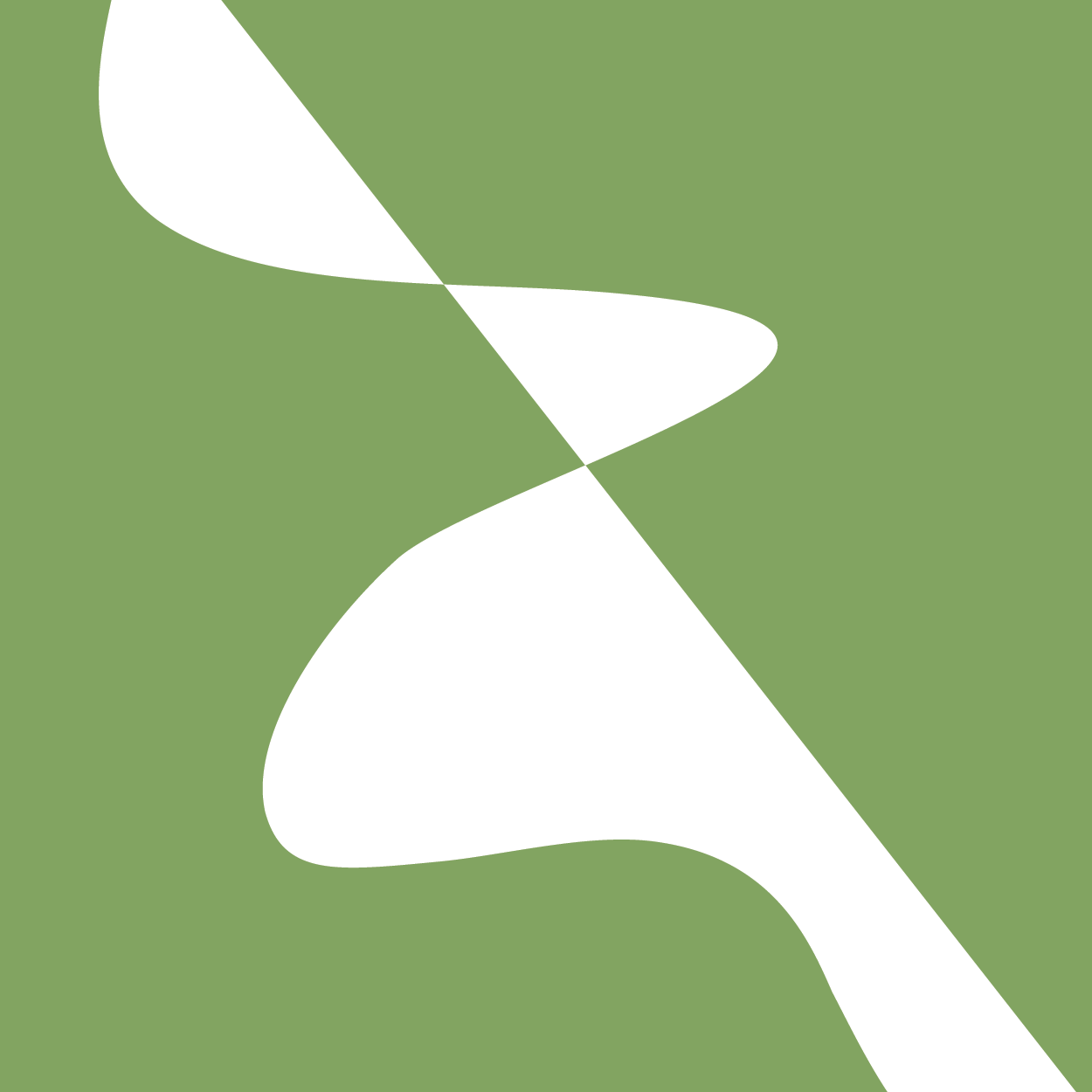 Creating Scientific Plots using Twedit++
You should see the following code block






Replace title= 'DATA_SERIES_1 and DATA_SERIES_2‘ with a sensible title like title=‘Cell Volume and Surface’ 
In self.pW.addPlot('DATA_SERIES_1',_style='Dots',_color='red',_size=5)
Rename 'DATA_SERIES_1‘ to something more descriptive like ‘Volume’
In self.pW.addPlot('DATA_SERIES_2',_style='Steps',_size=1)
Rename 'DATA_SERIES_2‘ to something more descriptive like ‘Surface’
For the moment, we will leave the plot styles alone in these two lines (we will change them later)
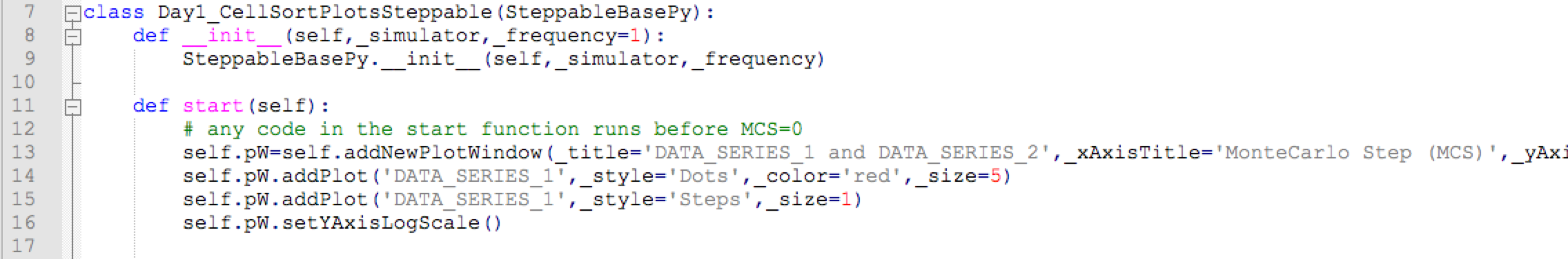 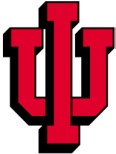 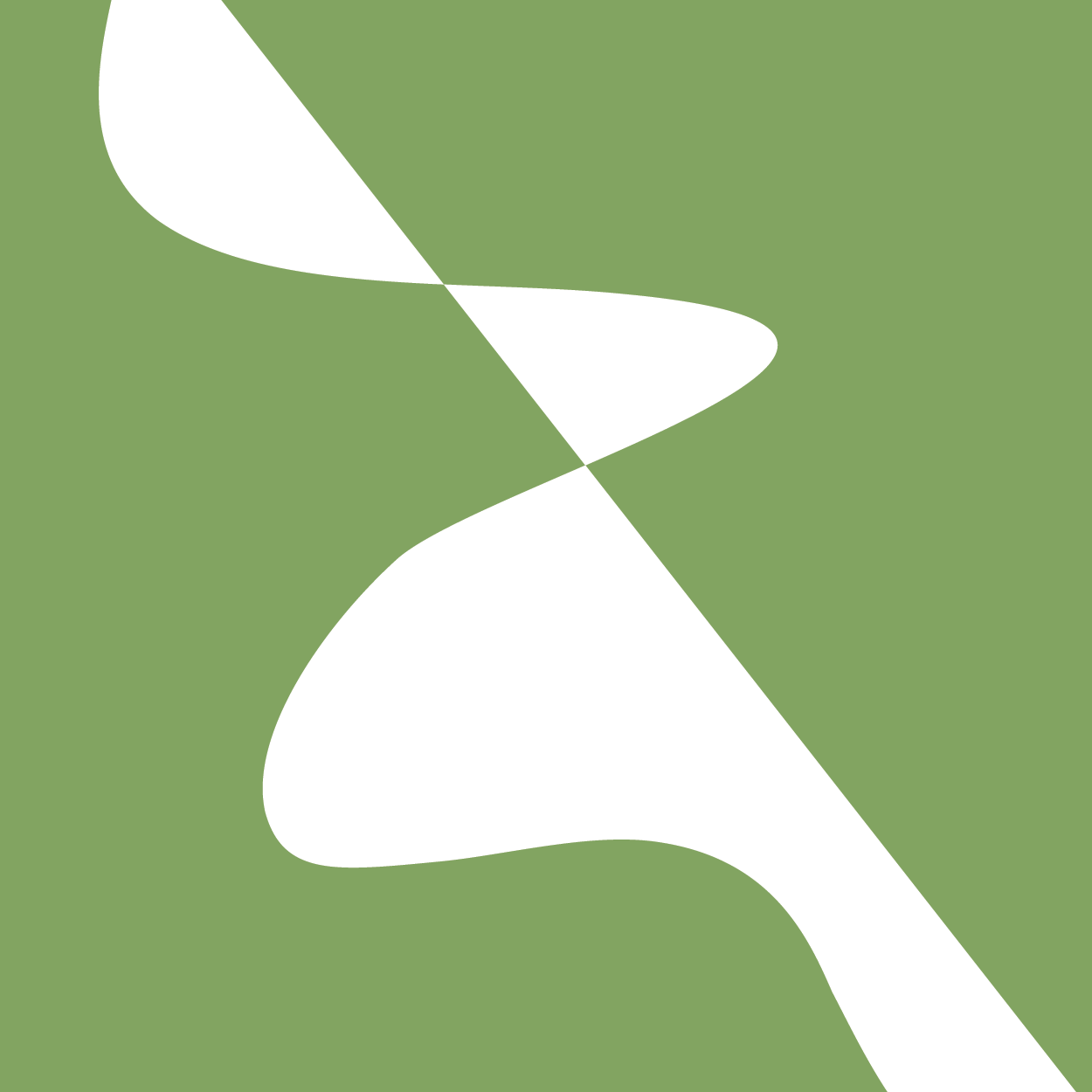 Creating Scientific Plots using Twedit++
In the code block







We can add additional data sets to the plot window by repeating the addPlot command with the name of the data series
       self.pW.addPlot('DATA_SERIES_3',_style='Steps',_size=3)
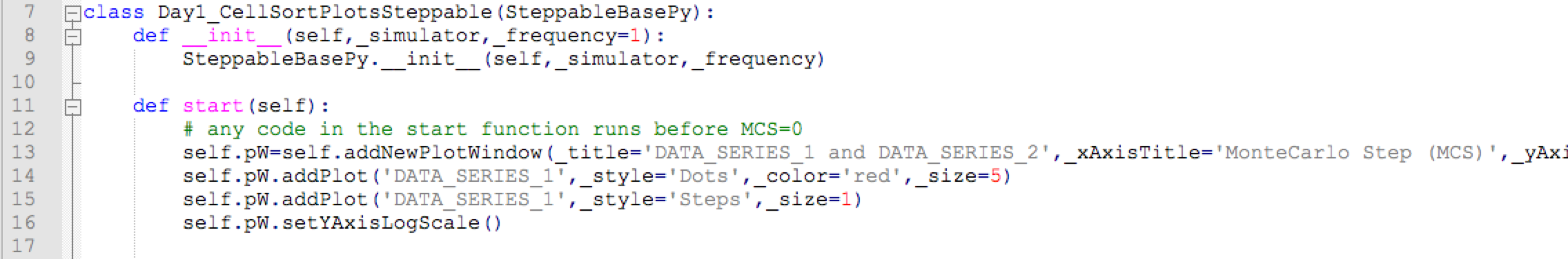 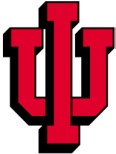 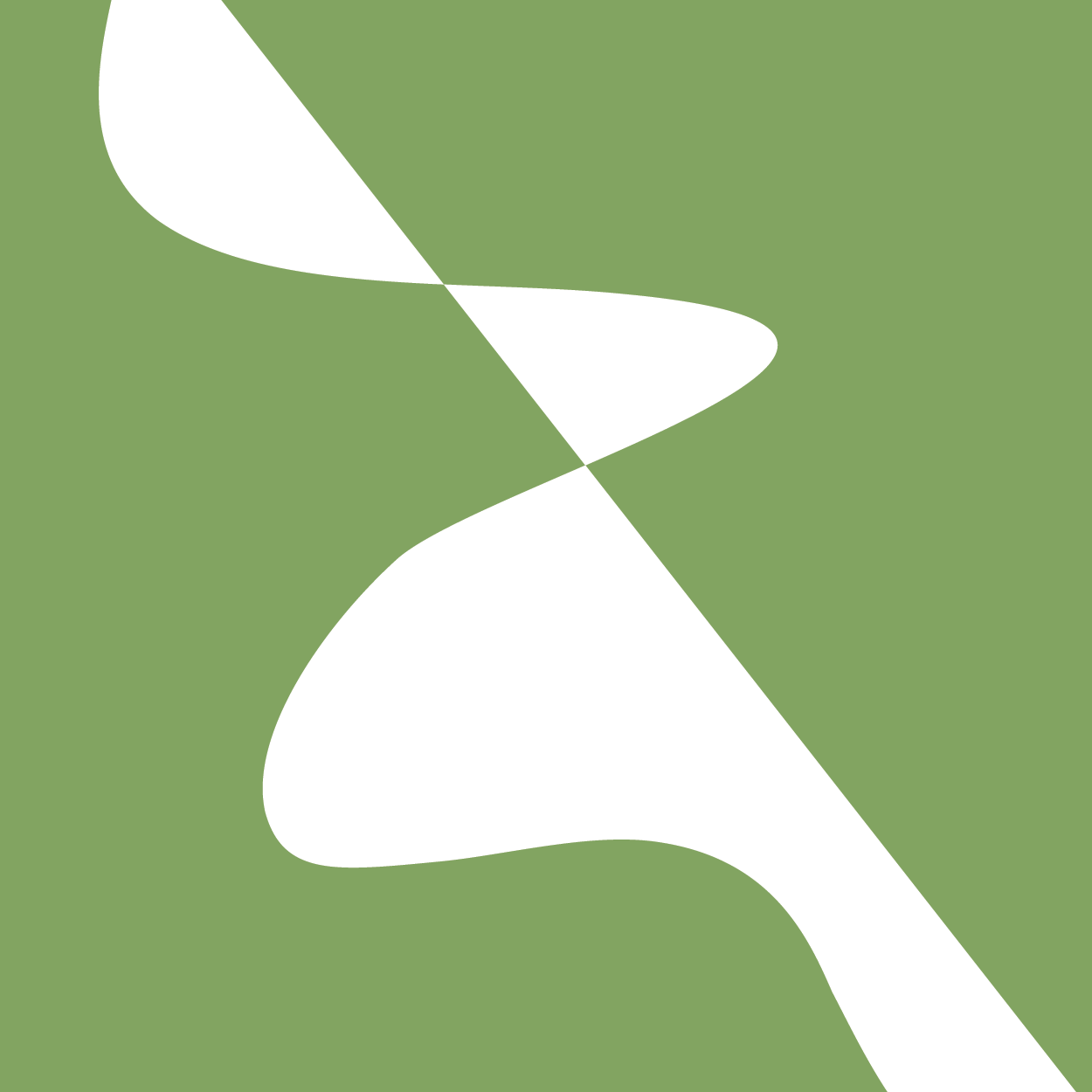 Creating Scientific Plots using Twedit++
In the code block





pW is actually a variable containing the reference to the Plot window
We can create additional plot windows by repeating the addNewPlotWindow command but with a different variable reference, e.g. pW2



We then need to remember to use the reference in future commands related to this window
 self.pW2.addPlot('DATA_SERIES_1',_style='Dots',_color='red',_size=5)
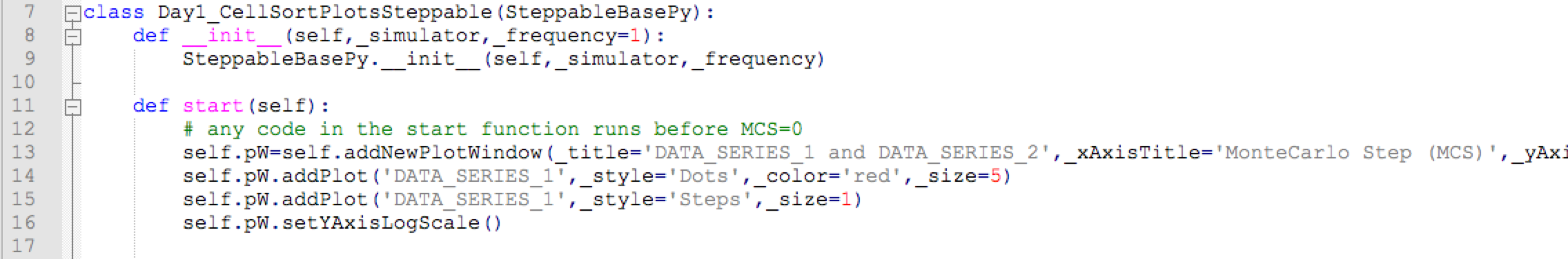 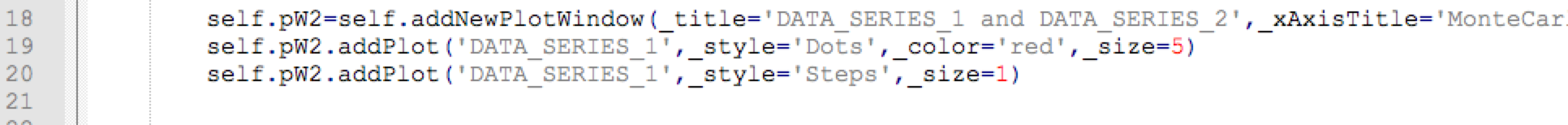 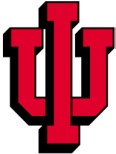 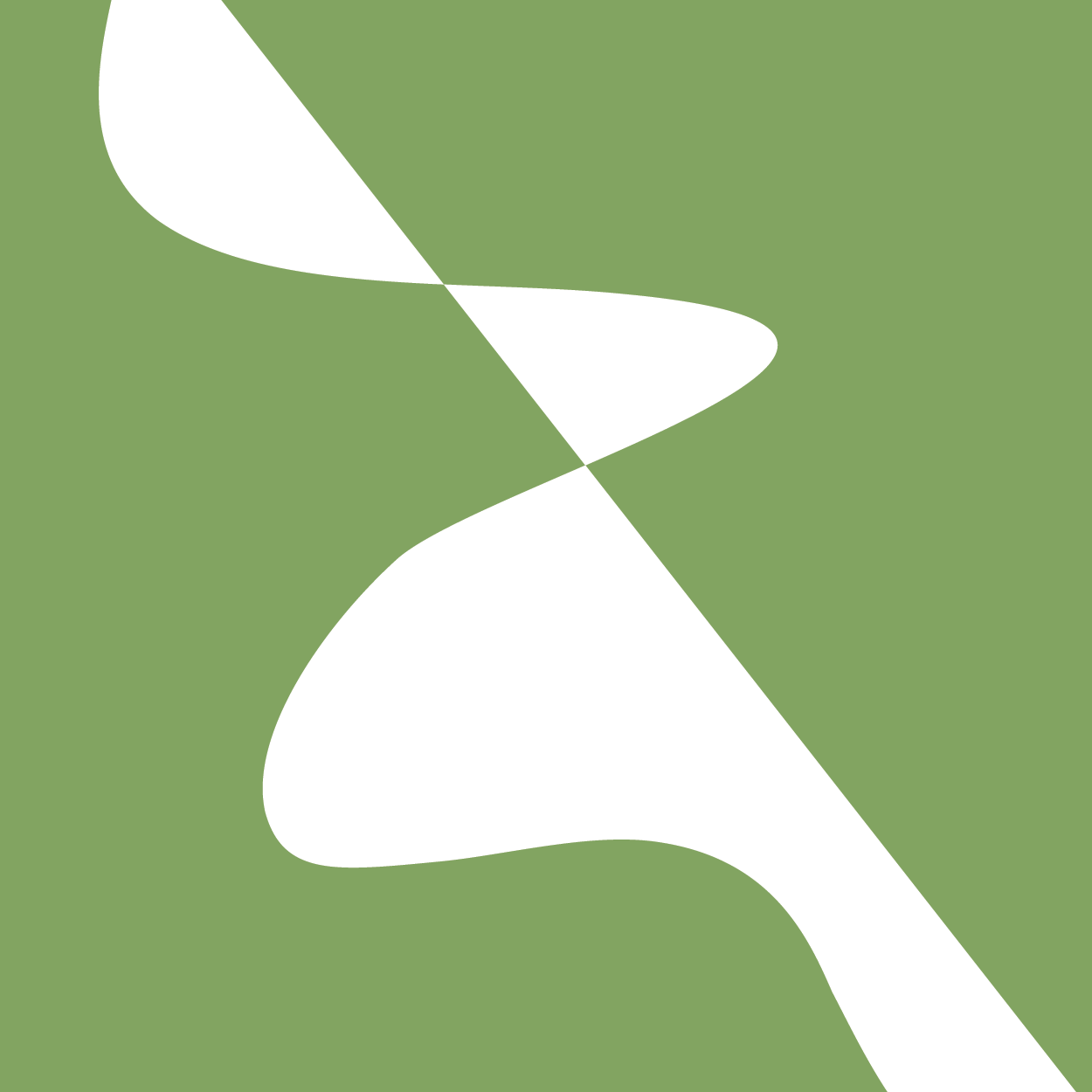 Creating Scientific Plots using Twedit++
To display data in the plot window
Position your cursor in the step function below the line
print "cell.id=",cell.id (line 19)
Select the 		pull-down menu
Then select the “Scientific Plots” option and click on “2. Add data points (step fnc)”
Your code block will look like this:






Could use the print "cell.id=",cell.id to print out more information about cells
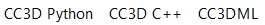 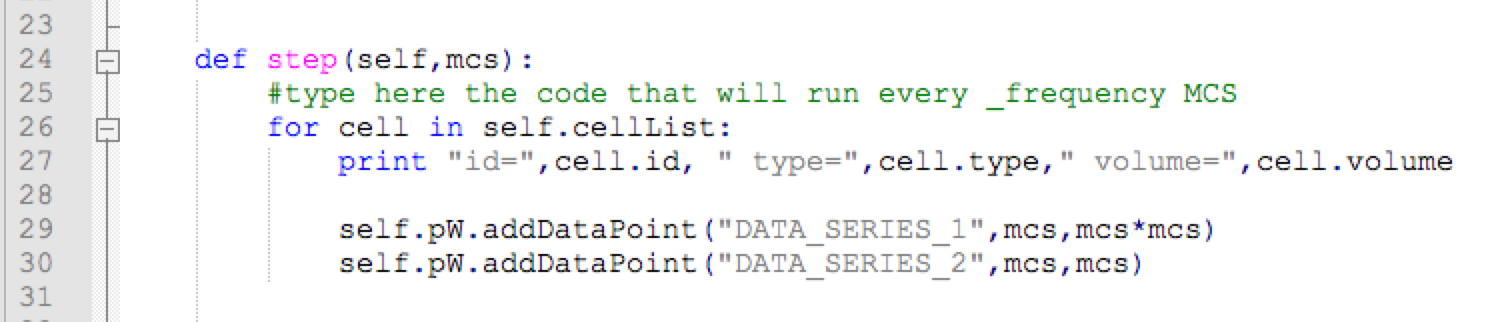 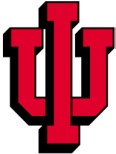 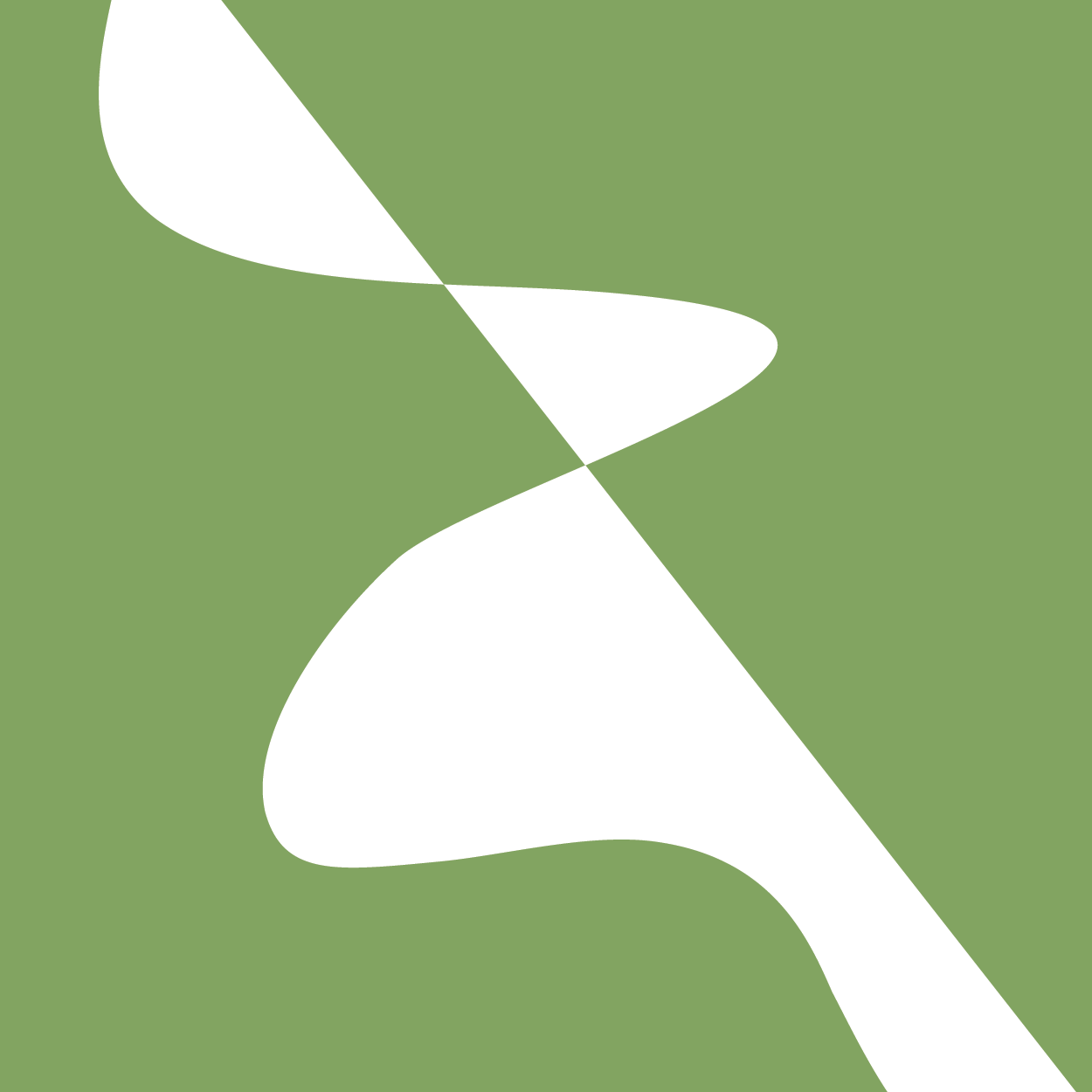 Creating Scientific Plots using Twedit++
Could use the print "cell.id=",cell.id to print out more information about cells
Or cell.volume, for example
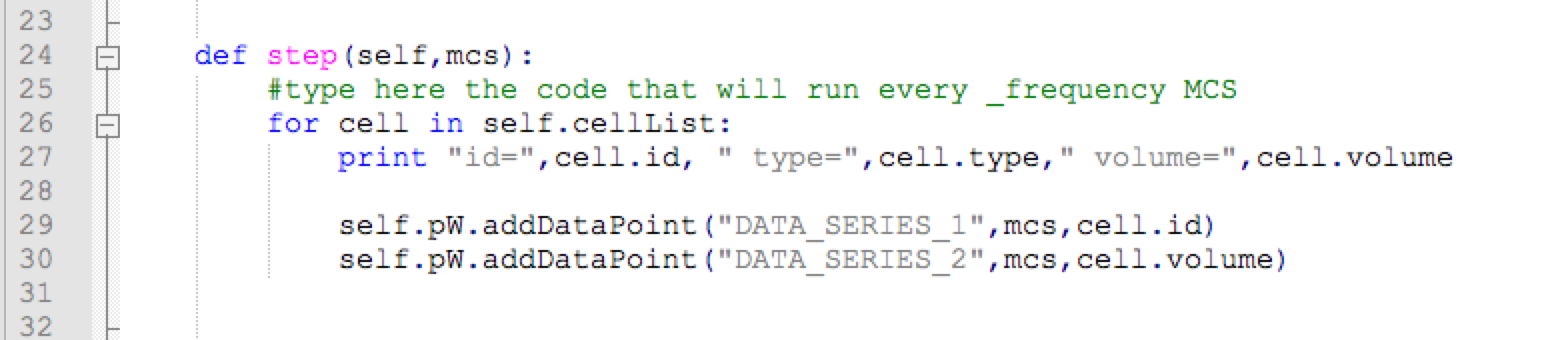 Horizontal axis
Vertical axis
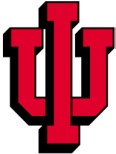 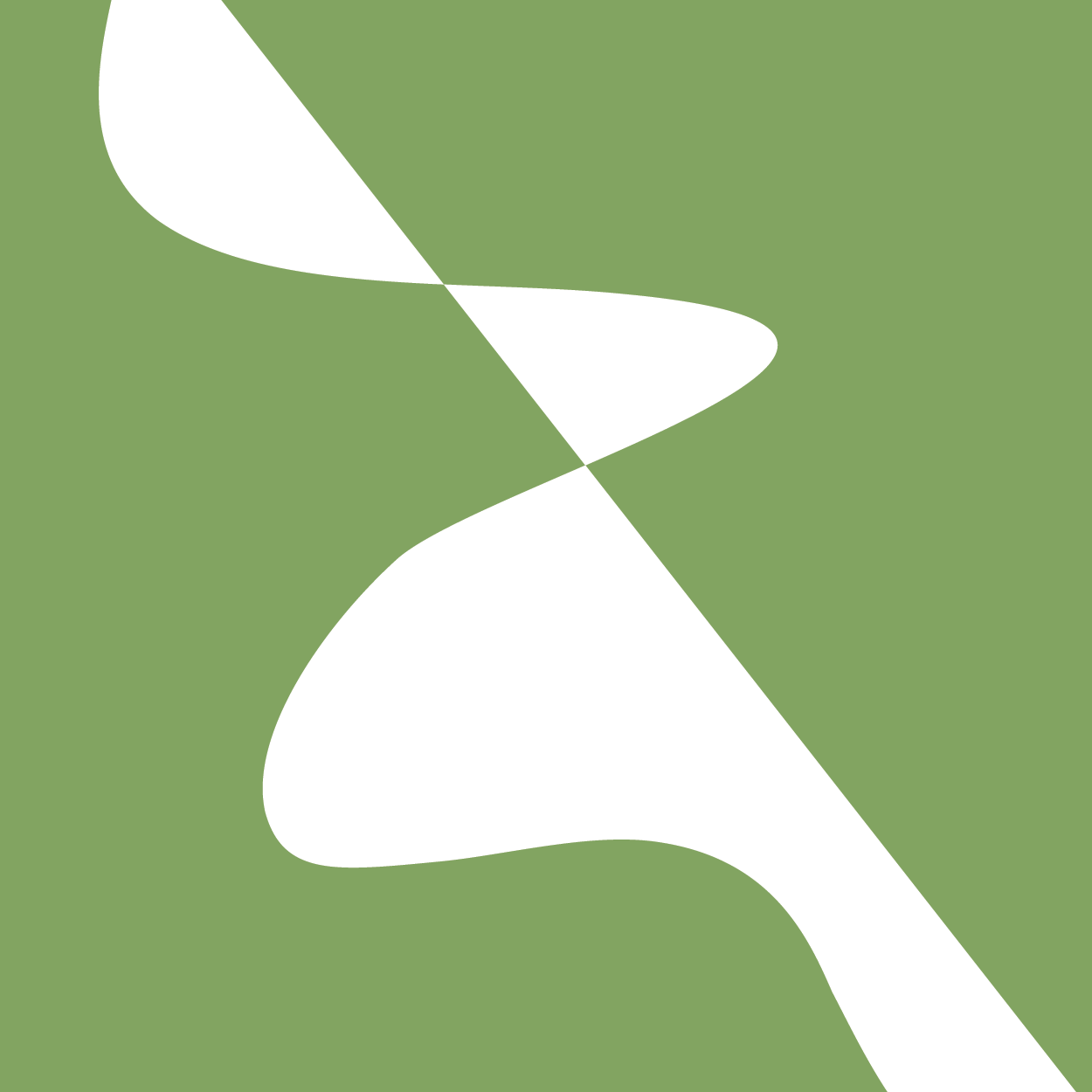 Live Example 3
Add Plots to a CC3D simulation
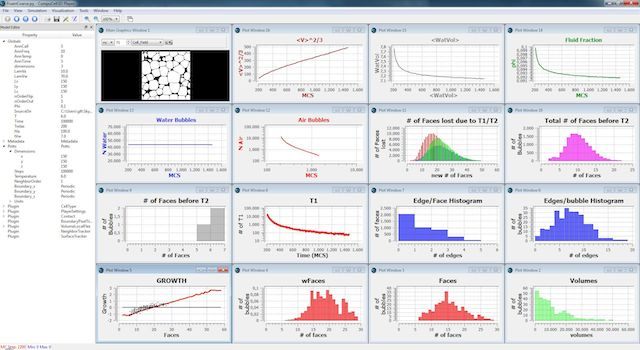 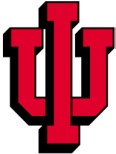 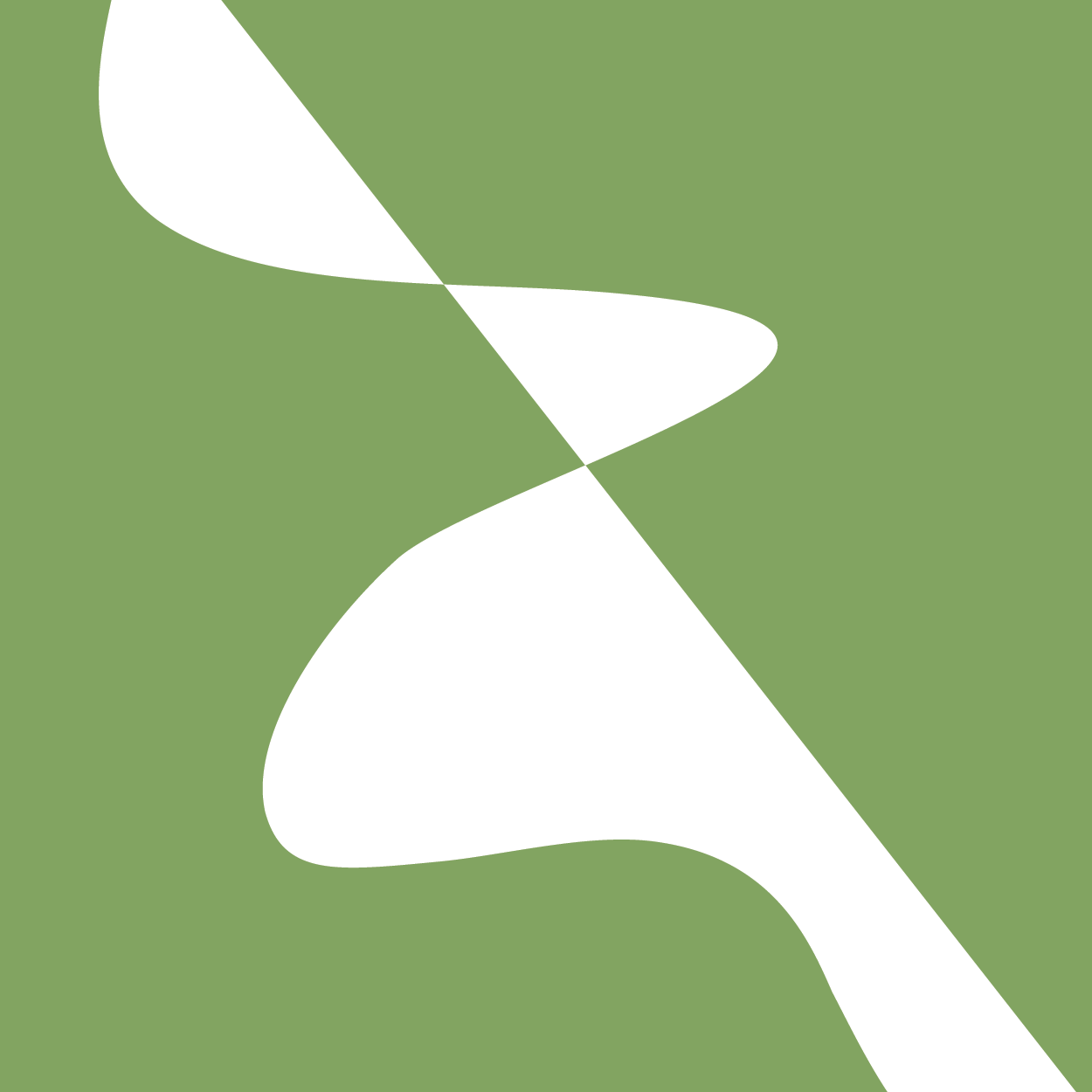 Cell Sorting—In class exercises
Find a set of surface energies with both cell-Medium contact energies equal that lead to normal sorting (dark cells on the inside engulfed by light cells). What is the relationship among your energies?
Change the cell-Medium contact energies so that the sorting is reversed (light cells on the outside). How do the revised cell-Medium contact energies compare to each other and to the cell-cell contact energies?
Start from the normal sorting case (1). Change the Light-Dark contact energy to achieve incomplete cell sorting. What is the relationship between the Light-Dark, Light-Light and Dark-Dark contact energies in this case?
Start from the normal sorting case (1). Adjust your energies so that the cells form a single cluster with checkerboard configuration. What is the relationship among your energies?
Start from the normal sorting case (1). Adjust your energies so that the cells form two completely separate clusters surrounded by medium. What is the relationship among your energies?
Start from the normal sorting case (1). Adjust your energies so that the cells disperse in the medium. What is the relationship among your energies?
Start from the normal sorting case (1). Adjust your energies so that the once cell type forms cluster and the other cell type disperses in the medium.
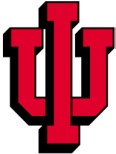 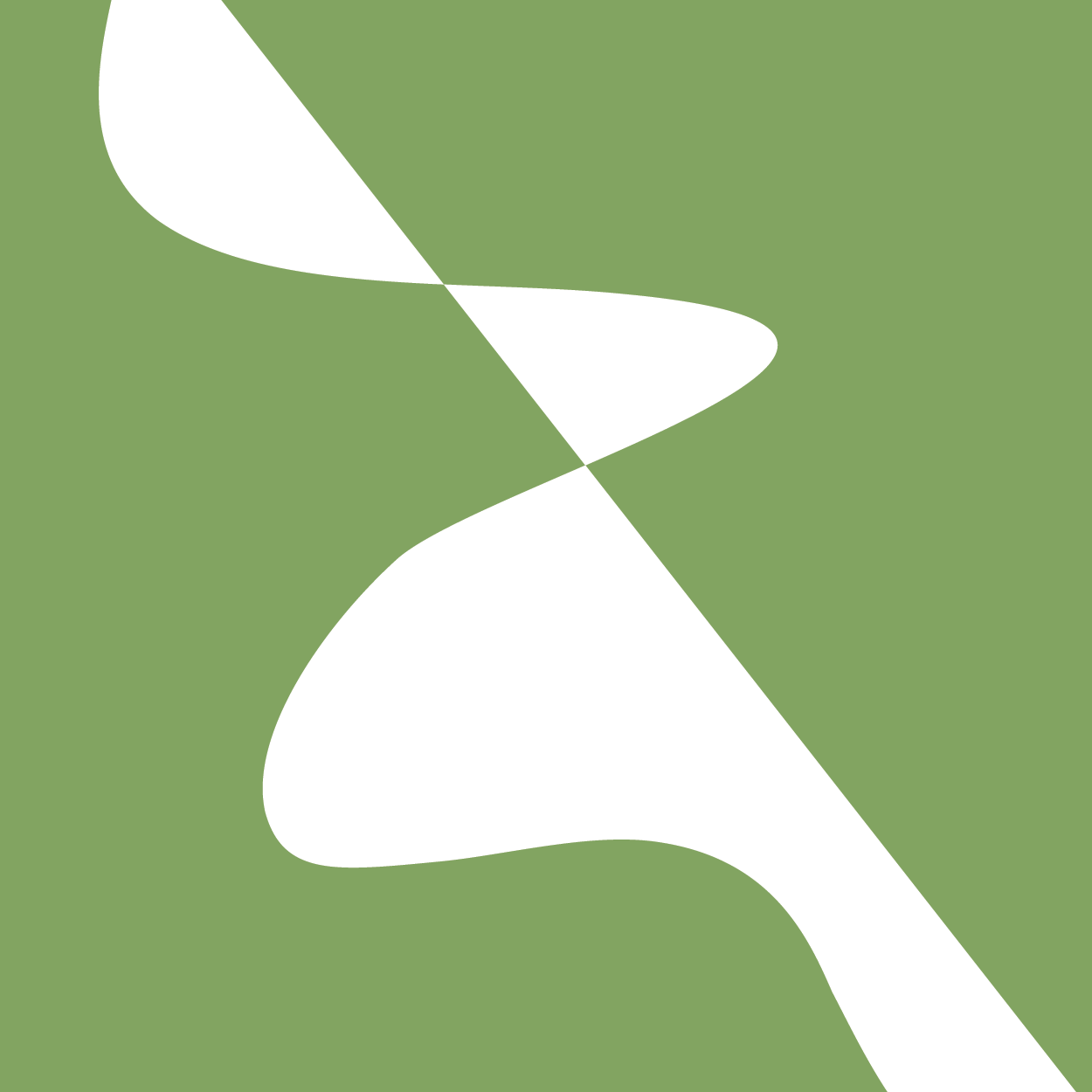 67